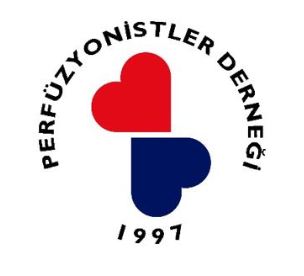 Perfüzyonistler Derneği 
5. Perfüzyon Sempozyumu


Ahmet Ali ÇOBAN
Perfüzyonistler Derneği Başkanı
Titanic Lara / ANTALYA
  8/10 Kasım  2019
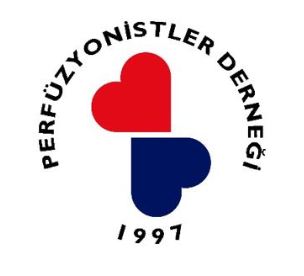 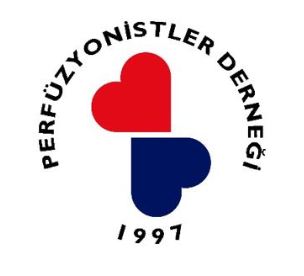 Perfüzyonistler Derneği
12. Olağan Genel Kurul
13 / Mayıs / 2018
PERFÜZYONİSTLER
DERNEĞİ
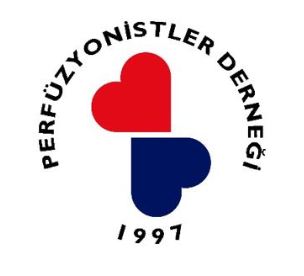 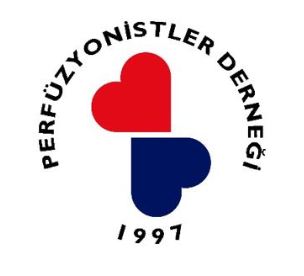 Merhaba
12. Olağan Genel Kurul toplantımız ile yeni dönem yönetim ve denetim kurulu üyelerini seçtik .Gerekli görev dağılımını yaptık.
Derneğimiz 20. yılını doldurdu. Üyelerimiz , meslek yasamız ve dernek merkezimizle , ayağımız yere basar hale geldik. Kök verdik , yerleştik. Bir çınar ağacı olma yolunda ilerliyoruz.
Bu dönemde daha da gelişmek istiyoruz. Bu amaçla elimizden geldiğince , gücümüzün yettiğince birçok projeyi gerçekleştirmeye çalışacağız.
Sektörde öncü ulusal ve uluslararası firmalarla ortak eğitim projeleri planlamaktayız.
Önceki yıllarda yaptığımız gibi bölgesel eğitim toplantılarını yapmaya devam edeceğiz. Van , Tekirdağ , İzmir , Samsun , Bursa , İstanbul ve Ankara gibi şehirlerde ve sizden gelen talepler doğrultusunda başka şehirlerde de bölgesel eğitim toplantıları yapmayı planlamaktayız.
Üyelerimizden gelen başvurularla, yapılacak çekiliş ile yurt içine veya yurt dışına kongre , hastane ziyareti gibi etkinliğe katılımı sağlamaya devam edeceğiz.
Bu dönem sizlerle birlikte , iş sağlığı / hasta sağlığı ve güvenliği açısından çok önemli olan , Meslek Standartlarını , Uygulama Klavuzlarını hazırlamaya çalışacağız.
Yeni Mezun Perfüzyonist arkadaşlarımızın bilgi , beceri ve pratiklerini arttırmak amacıyla , gönüllü kliniklere eğitime gitmelerini sağlamak istiyoruz.
Yurt içinde veya yurt dışında düzenlenen kongre , seminer vb. bilimsel içerikli toplantılarda sunum yapacak olan üyelerimizi desteklemeye çalışacağız.
Sesimizi , bilgimizi , tecrübelerimizi paylaşabileceğimiz , ulusal ve uluslararası yayınlardan derlenmiş güncel bilimsel makaleleri içeren bir yazılı yayın yapmaya çalışacağız.
En önemlisi , mesleğimizi ve meslektaşlarımız korumaya ve geliştirmeye devam edeceğiz.
Değerli Arkadaşlar
Perfüzyonistler Derneği sizlerden oluşuyor.
Yönetim Kurulu Derneğimizin sadece bir temsil yüzüdür.
İyi bir meslek standardı için sizin desteğinize ihtiyacımız olduğunu unutmayın lütfen.

Arayın ! Sorun ! Eleştirin ! Önerin !
Hep Birlikte , Daha iyiye … Daha güzele…
PERFÜZYONİSTLER
DERNEĞİ
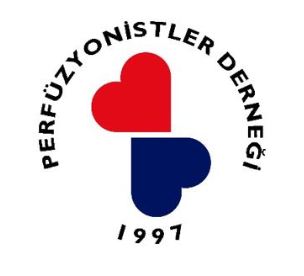 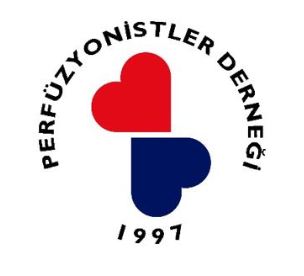 www.perfuzyon.org.tr
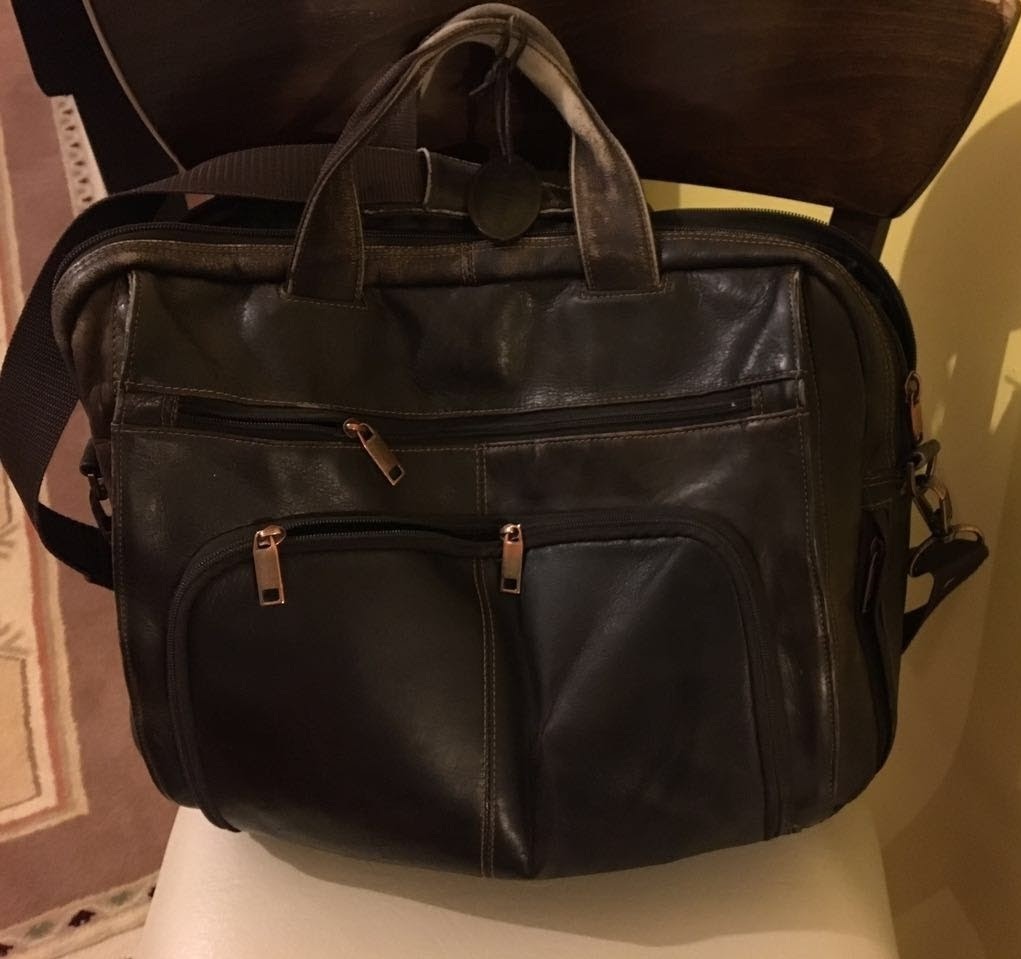 PERFÜZYONİSTLER
DERNEĞİ
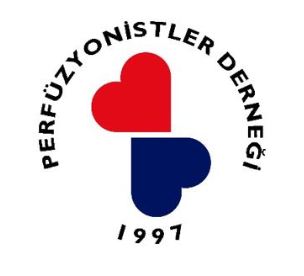 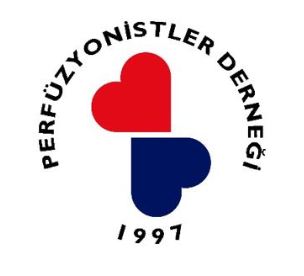 Dernek Merkezimiz - Ankara
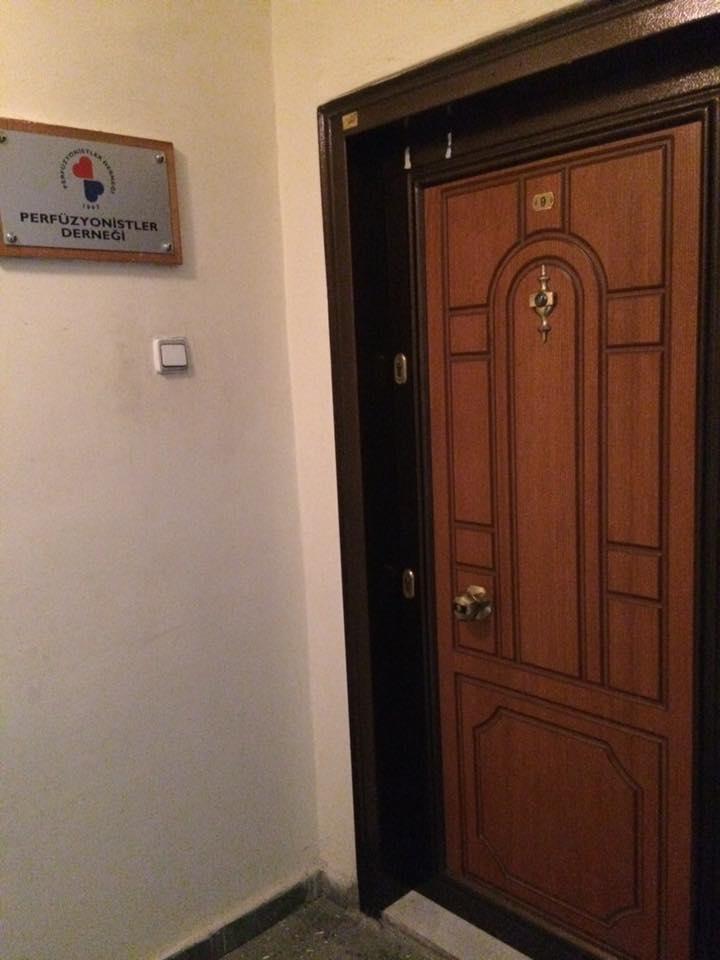 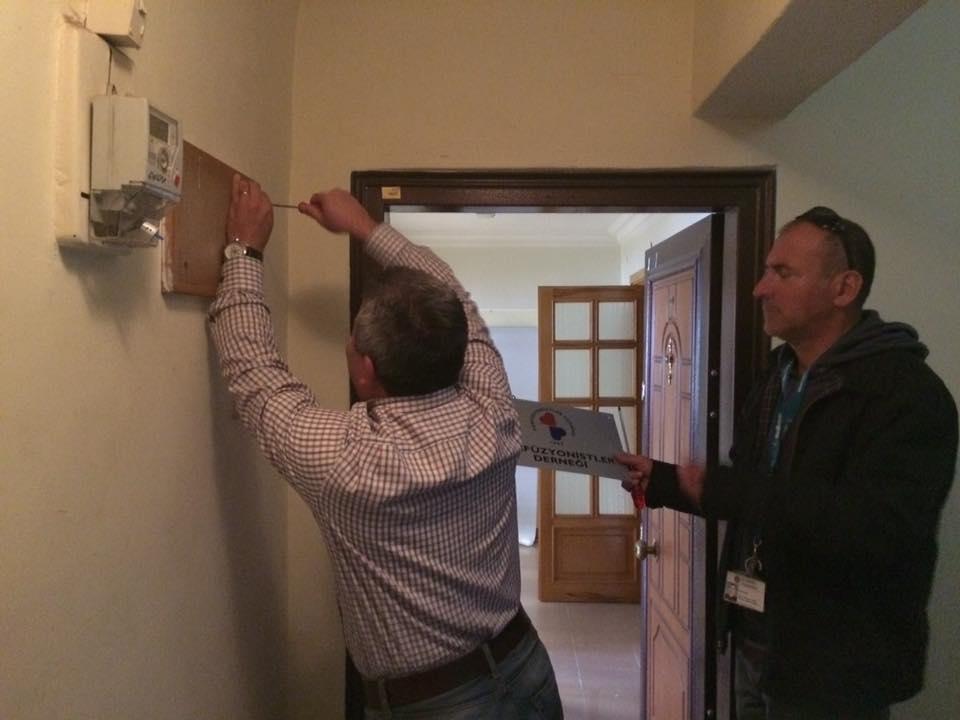 24 Eylül 2016 ANKARA
PERFÜZYONİSTLER
DERNEĞİ
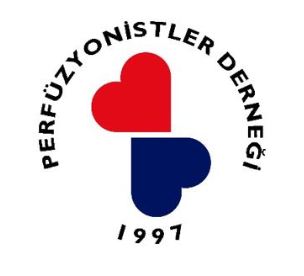 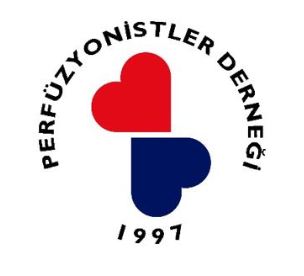 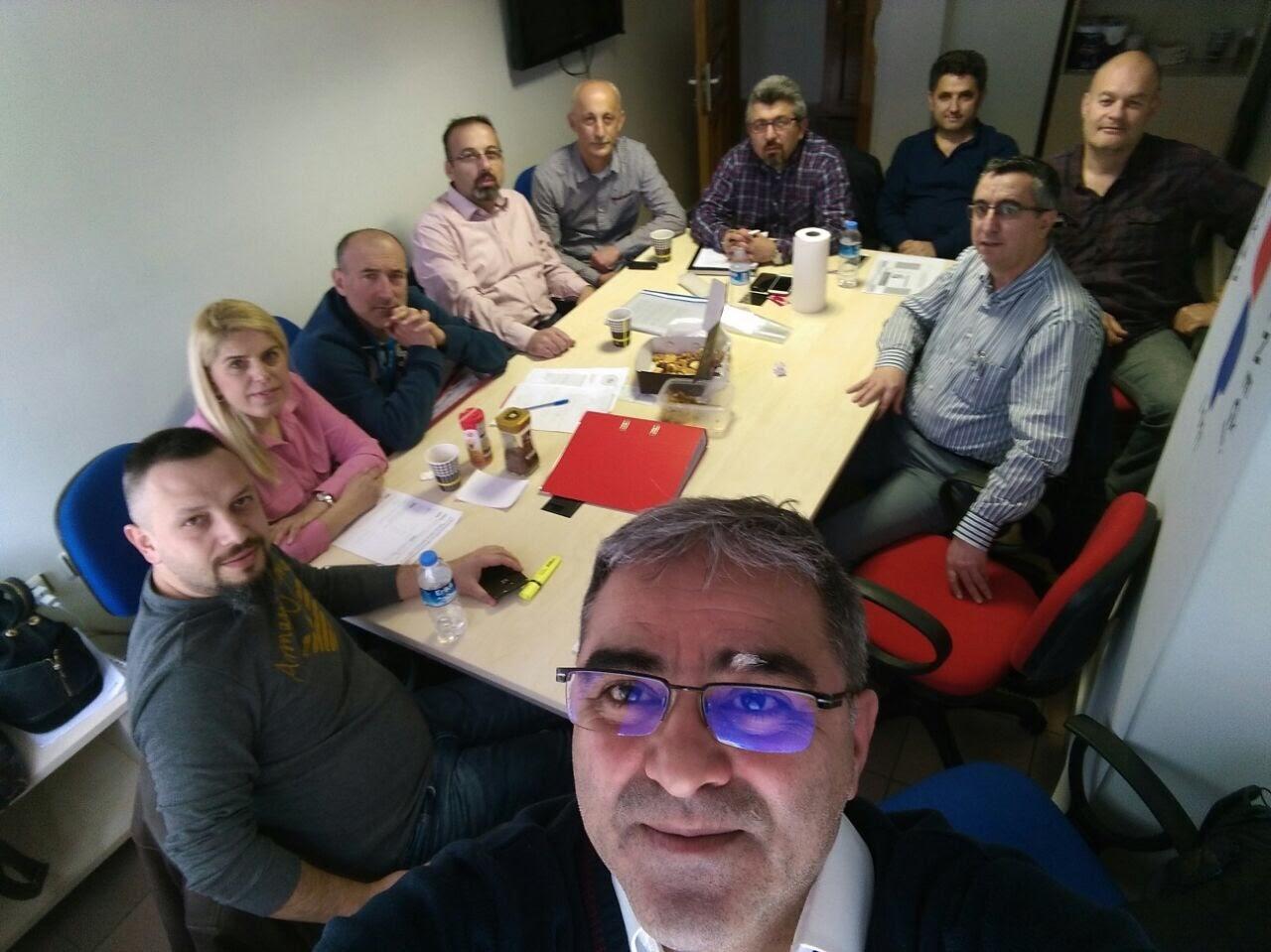 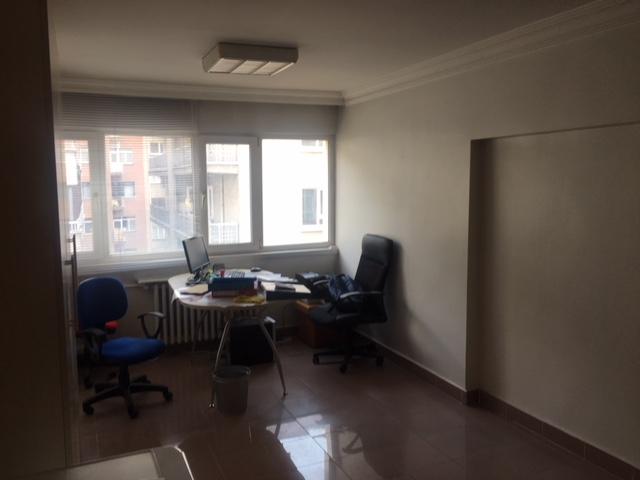 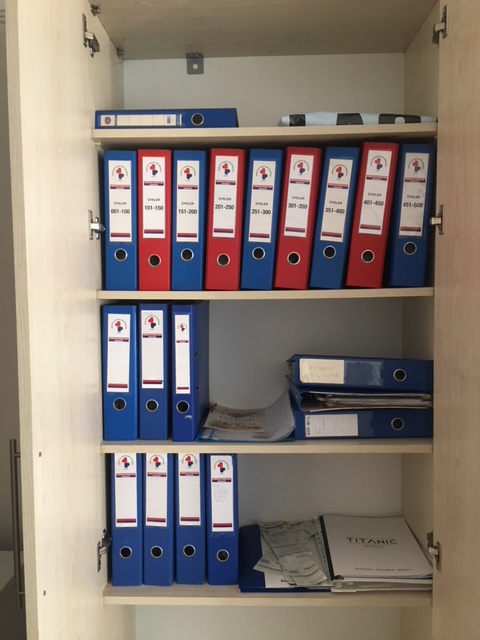 PERFÜZYONİSTLER
DERNEĞİ
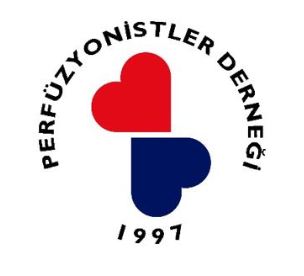 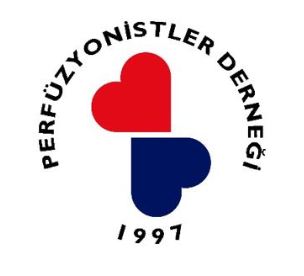 Web Sitemiz
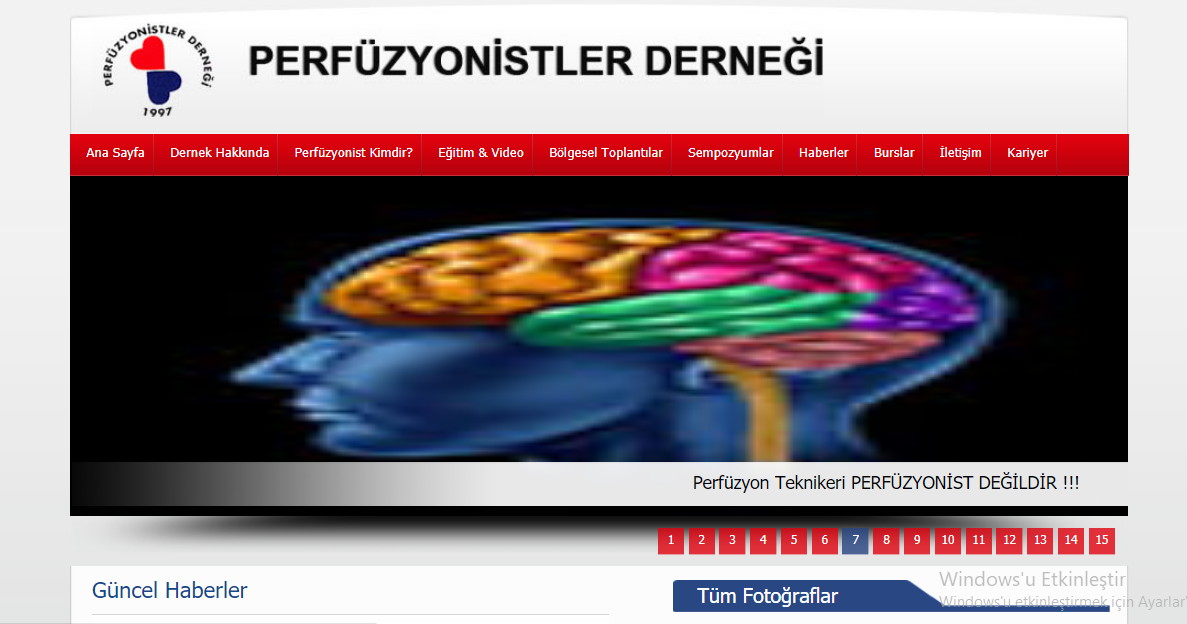 PERFÜZYONİSTLER
DERNEĞİ
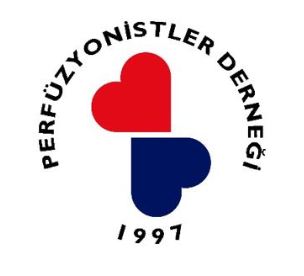 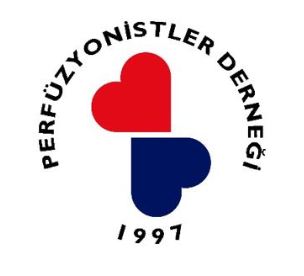 Facebook Sayfamız
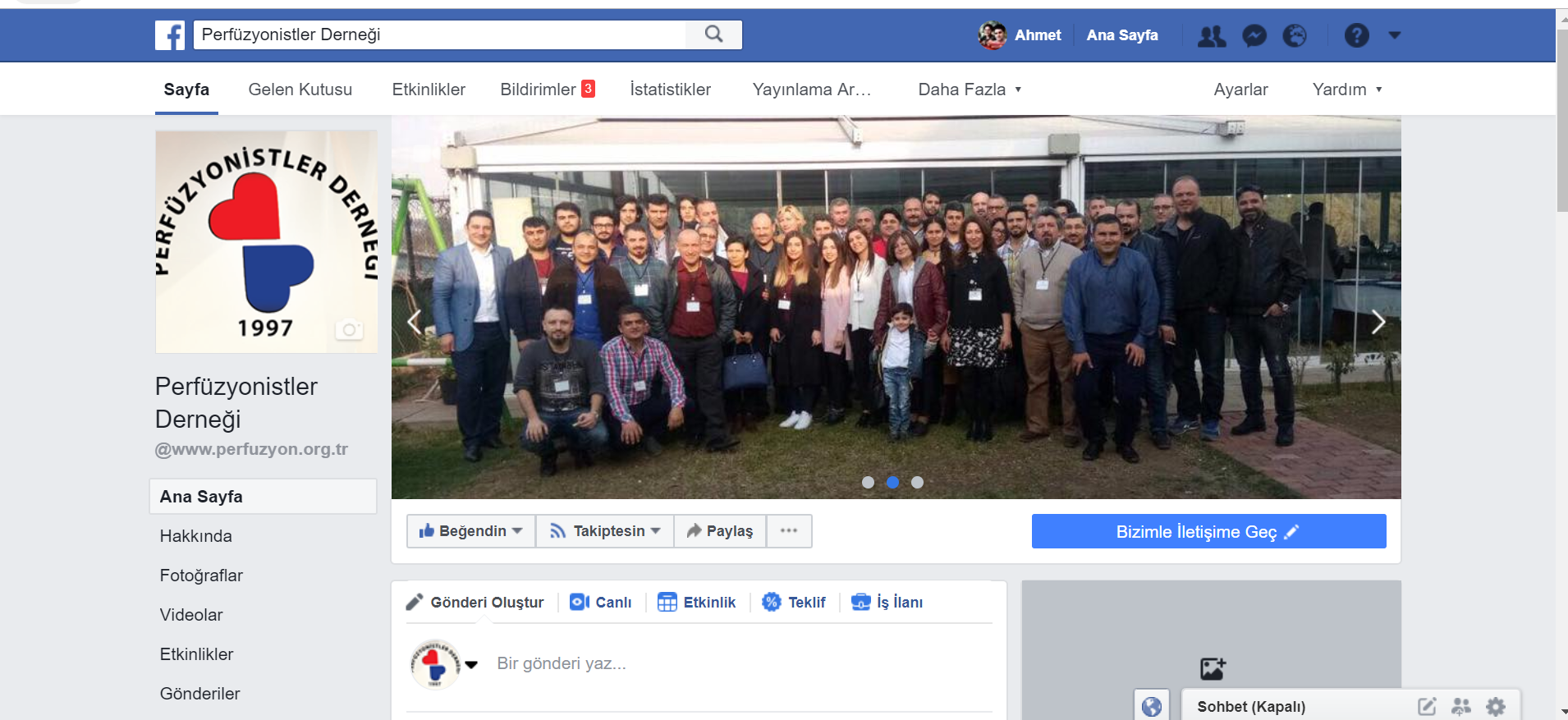 PERFÜZYONİSTLER
DERNEĞİ
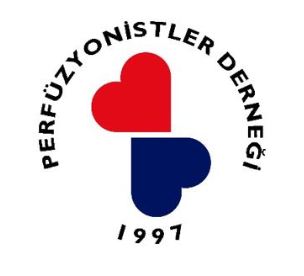 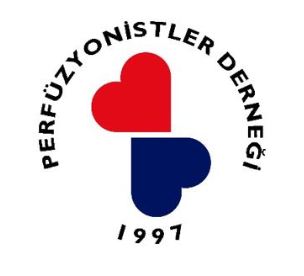 YouTube Kanalımız
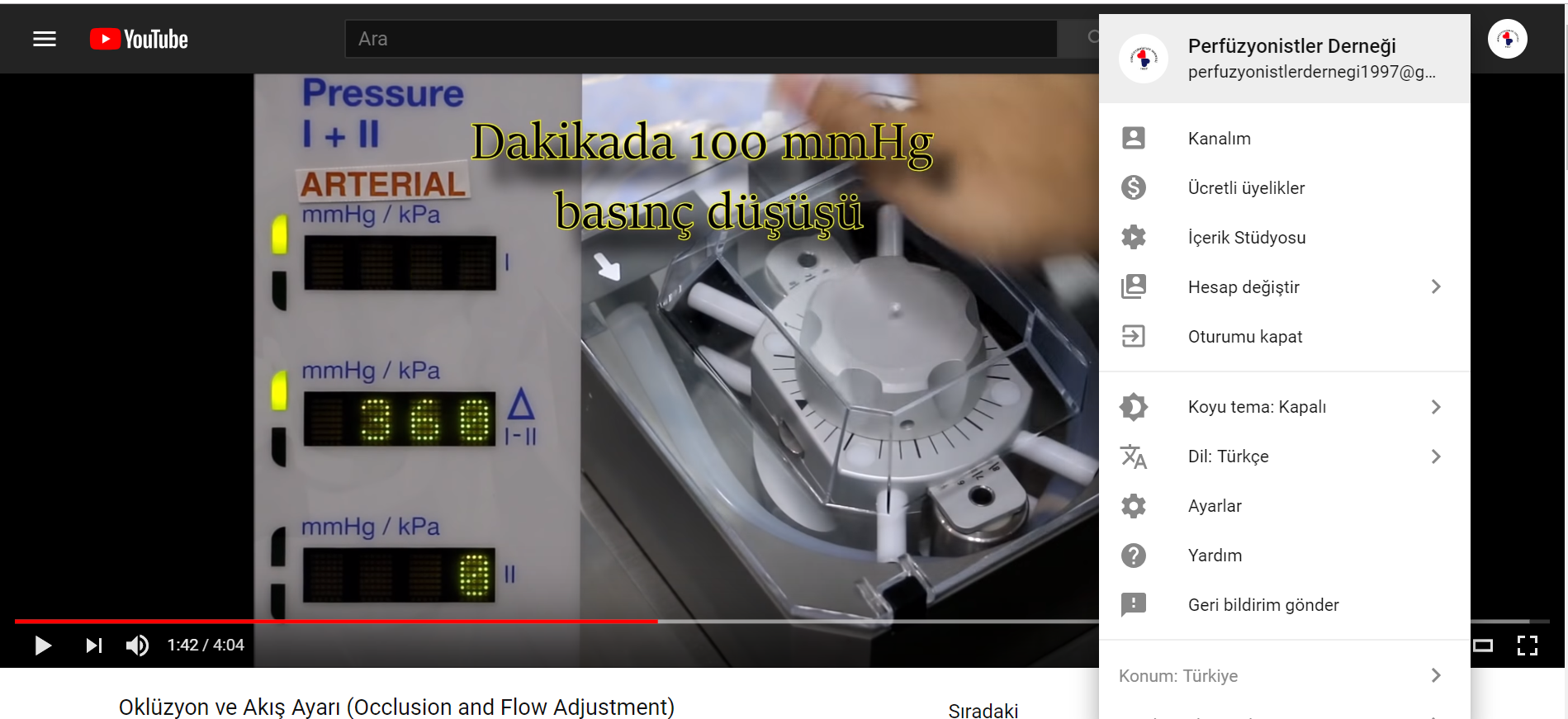 PERFÜZYONİSTLER
DERNEĞİ
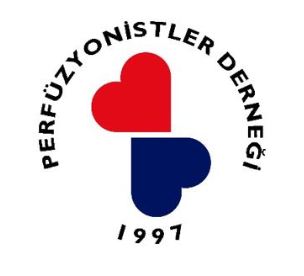 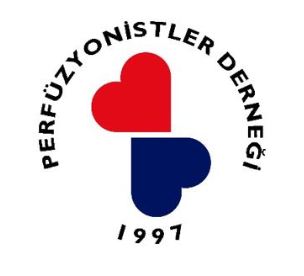 Üye Yönetim Sistemimiz
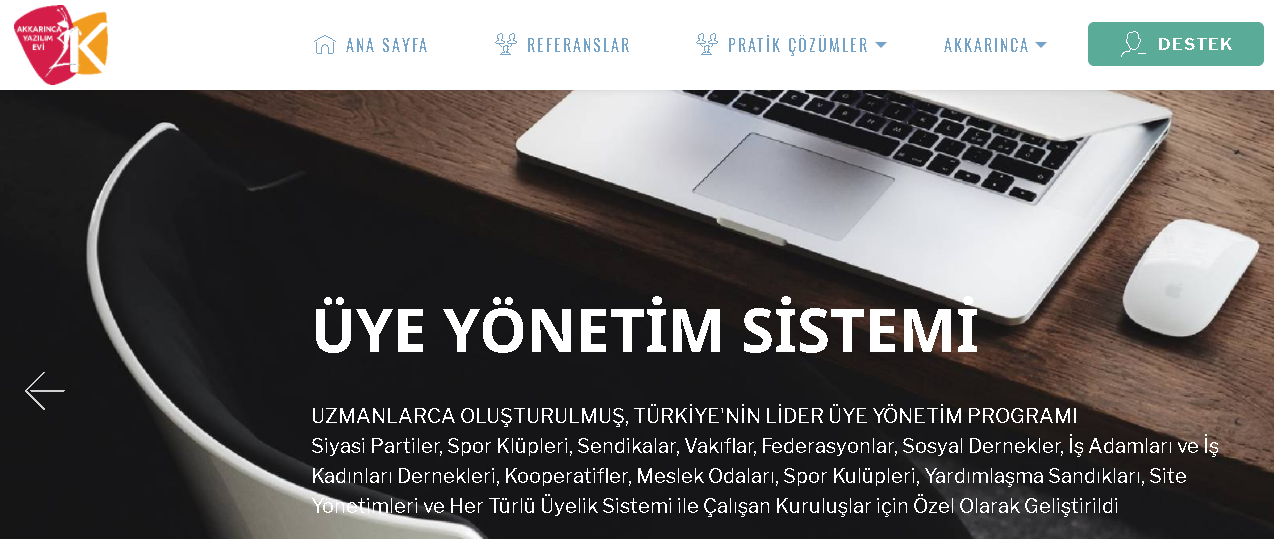 PERFÜZYONİSTLER
DERNEĞİ
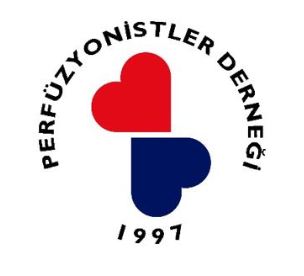 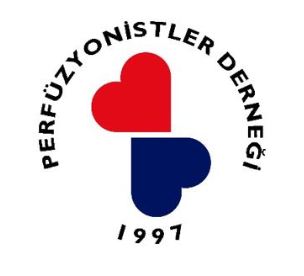 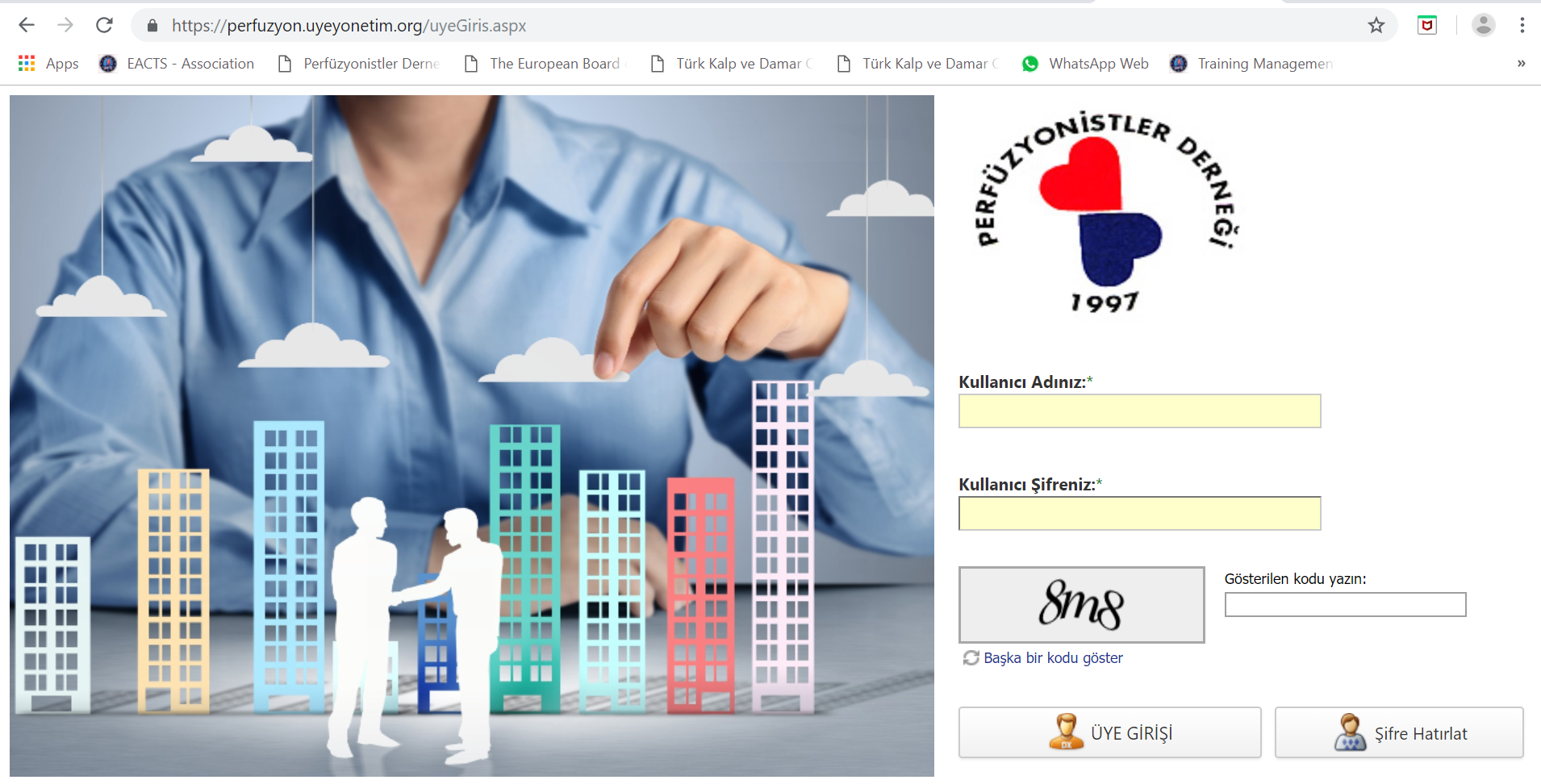 PERFÜZYONİSTLER
DERNEĞİ
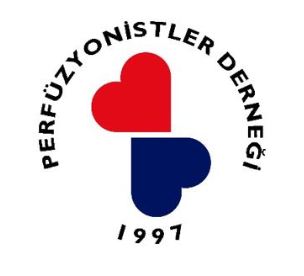 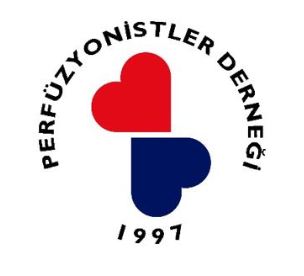 Perfüzyon ve Hemşirelik Dergisi
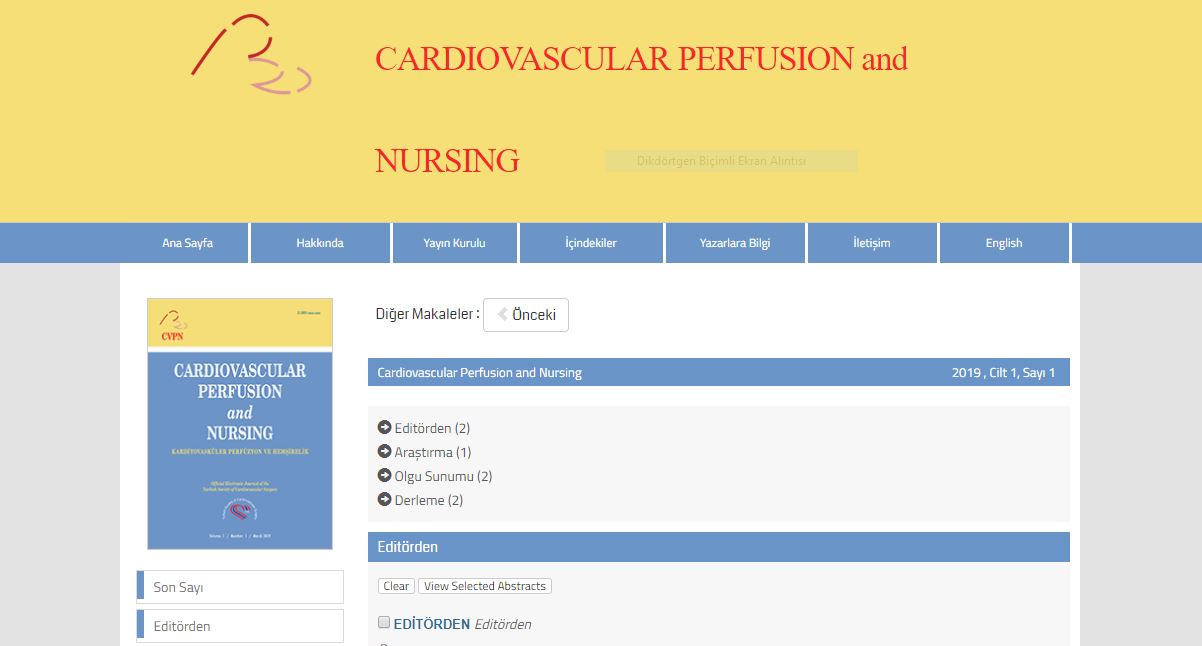 PERFÜZYONİSTLER
DERNEĞİ
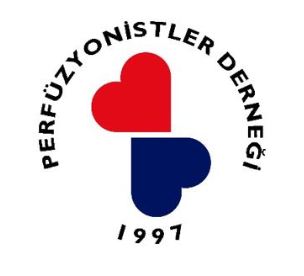 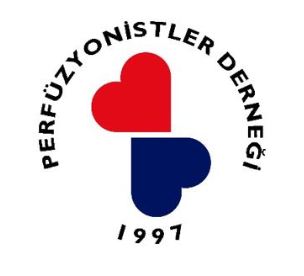 19/Aralık/2016 Pazartesi
Ankara Üniversitesi Tıp Fakültesi
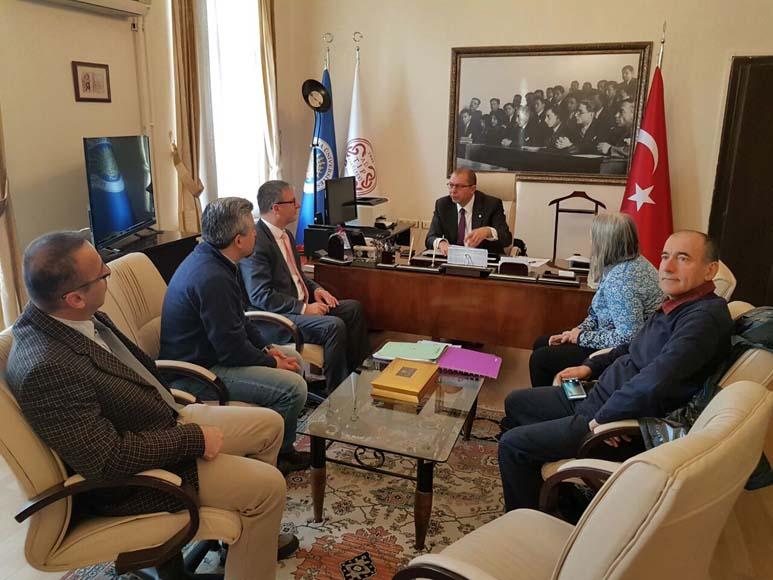 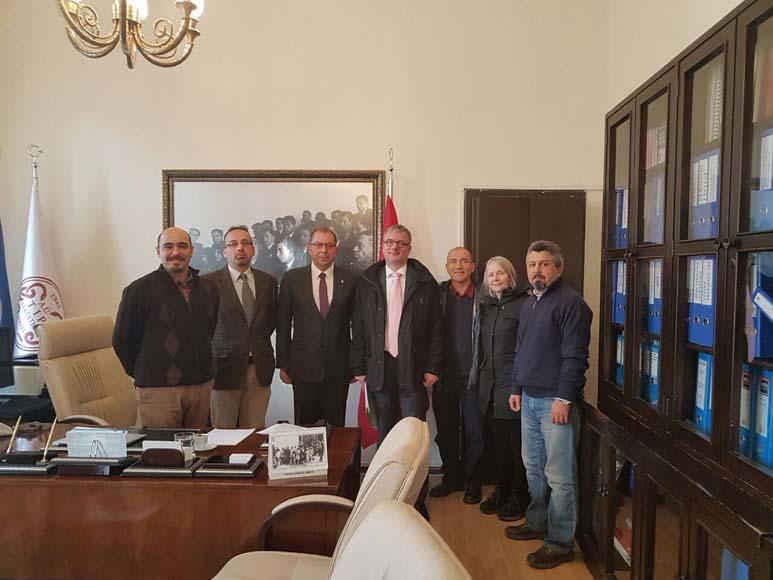 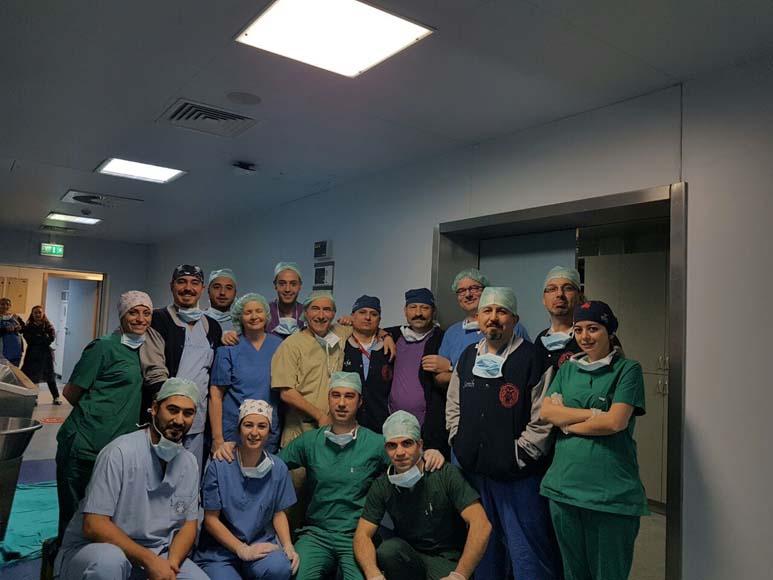 Teşekkürler Prof. Dr. Rüçhan AKAR
PERFÜZYONİSTLER
DERNEĞİ
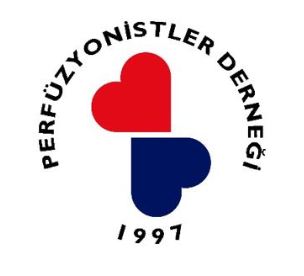 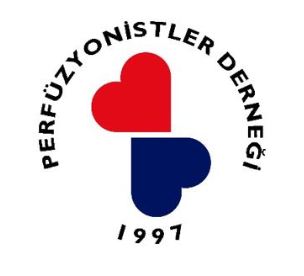 20/Aralık/2016 Salı
9 Eylül Üniversitesi Tıp Fakültesi
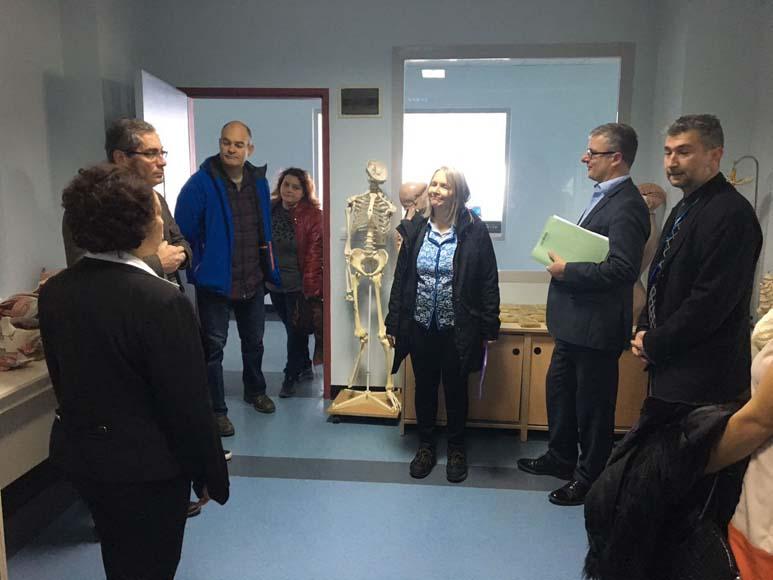 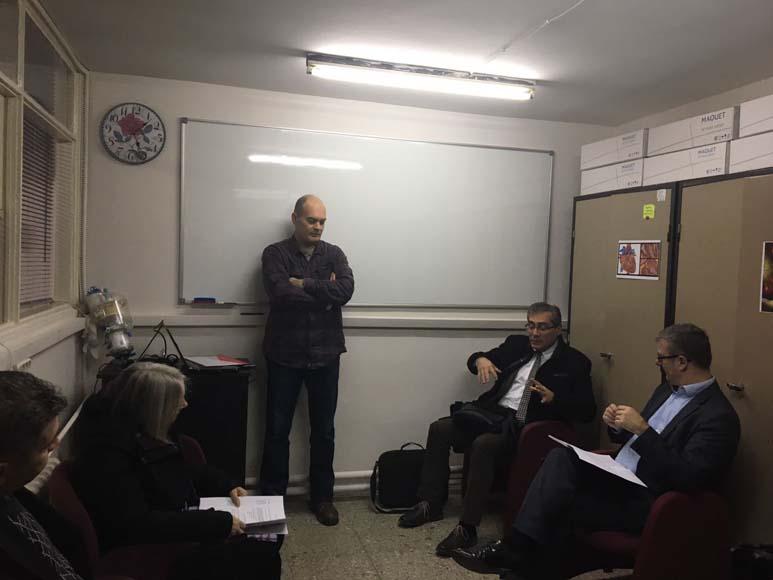 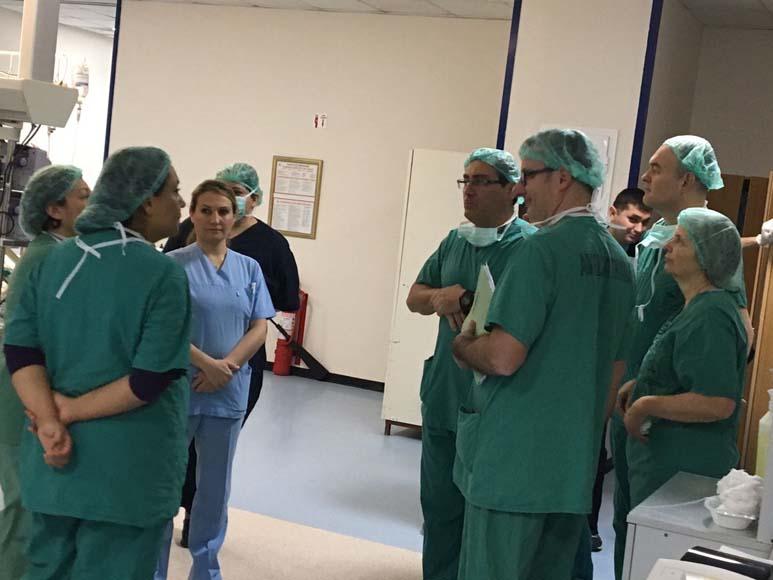 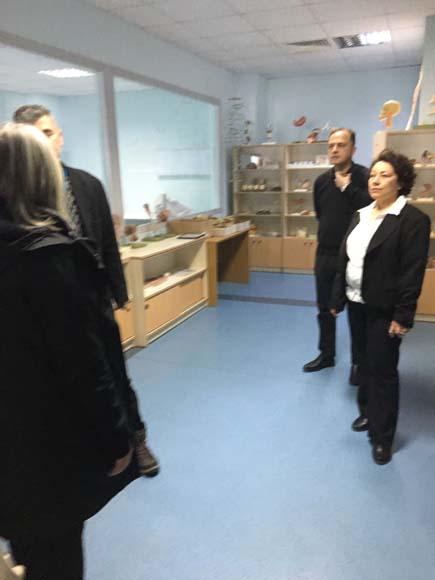 Teşekkürler Prof. Dr. Erdem Erinç Silistreli, Perf. Nuran Ay DERELİ
PERFÜZYONİSTLER
DERNEĞİ
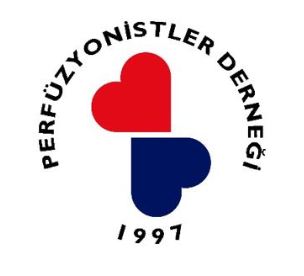 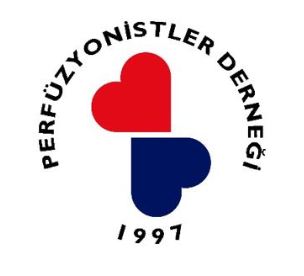 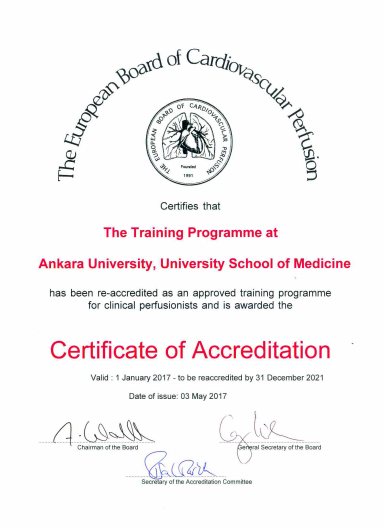 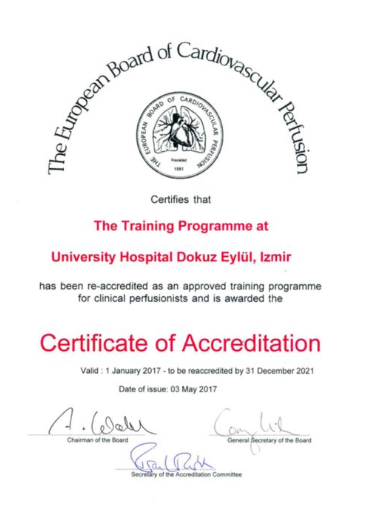 PERFÜZYONİSTLER
DERNEĞİ
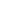 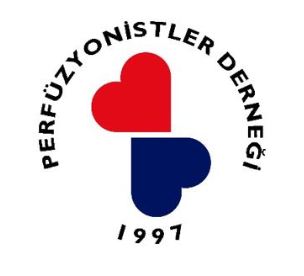 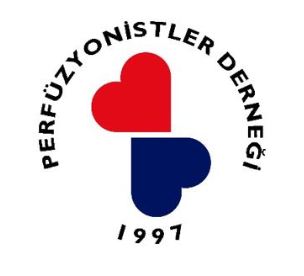 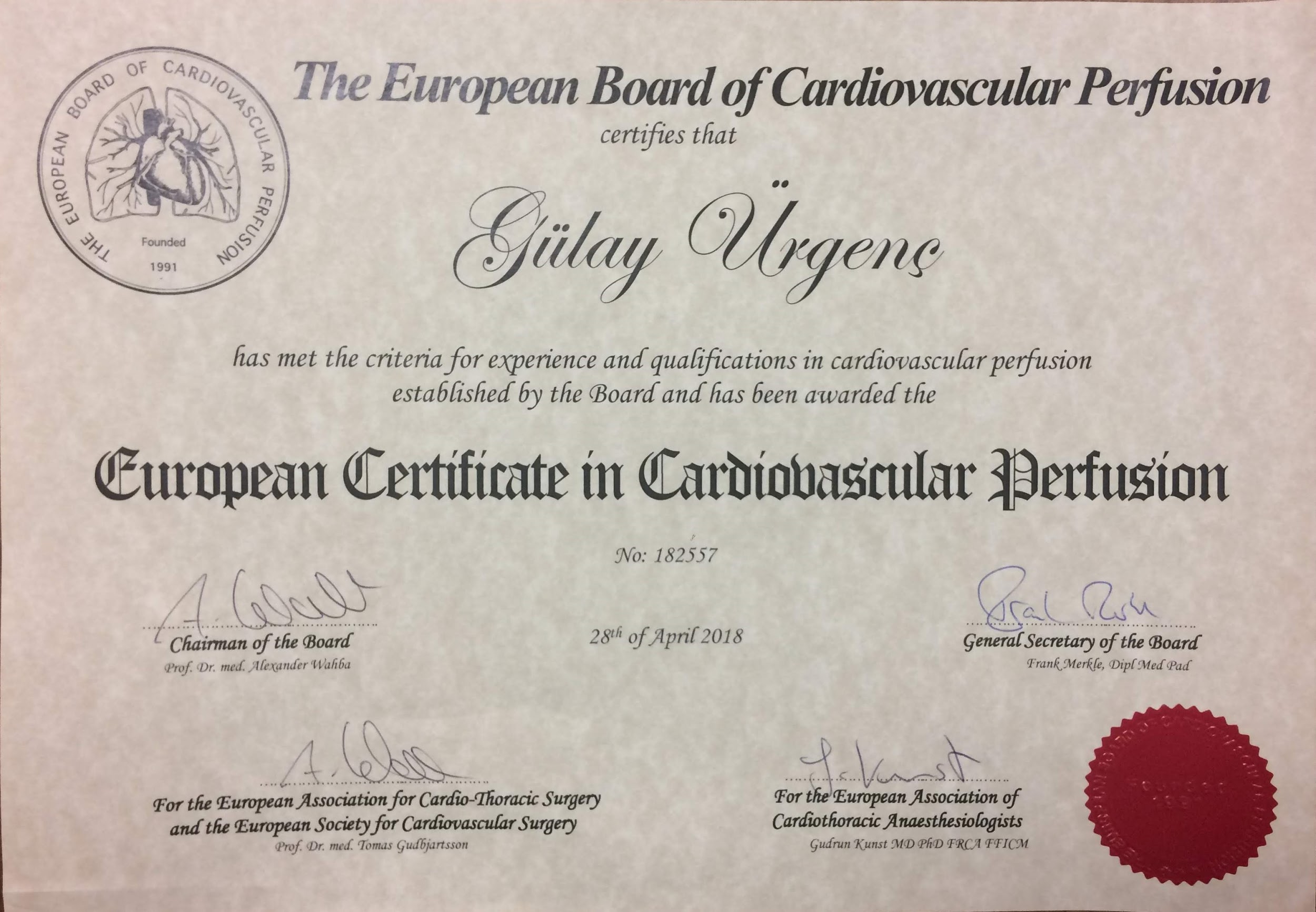 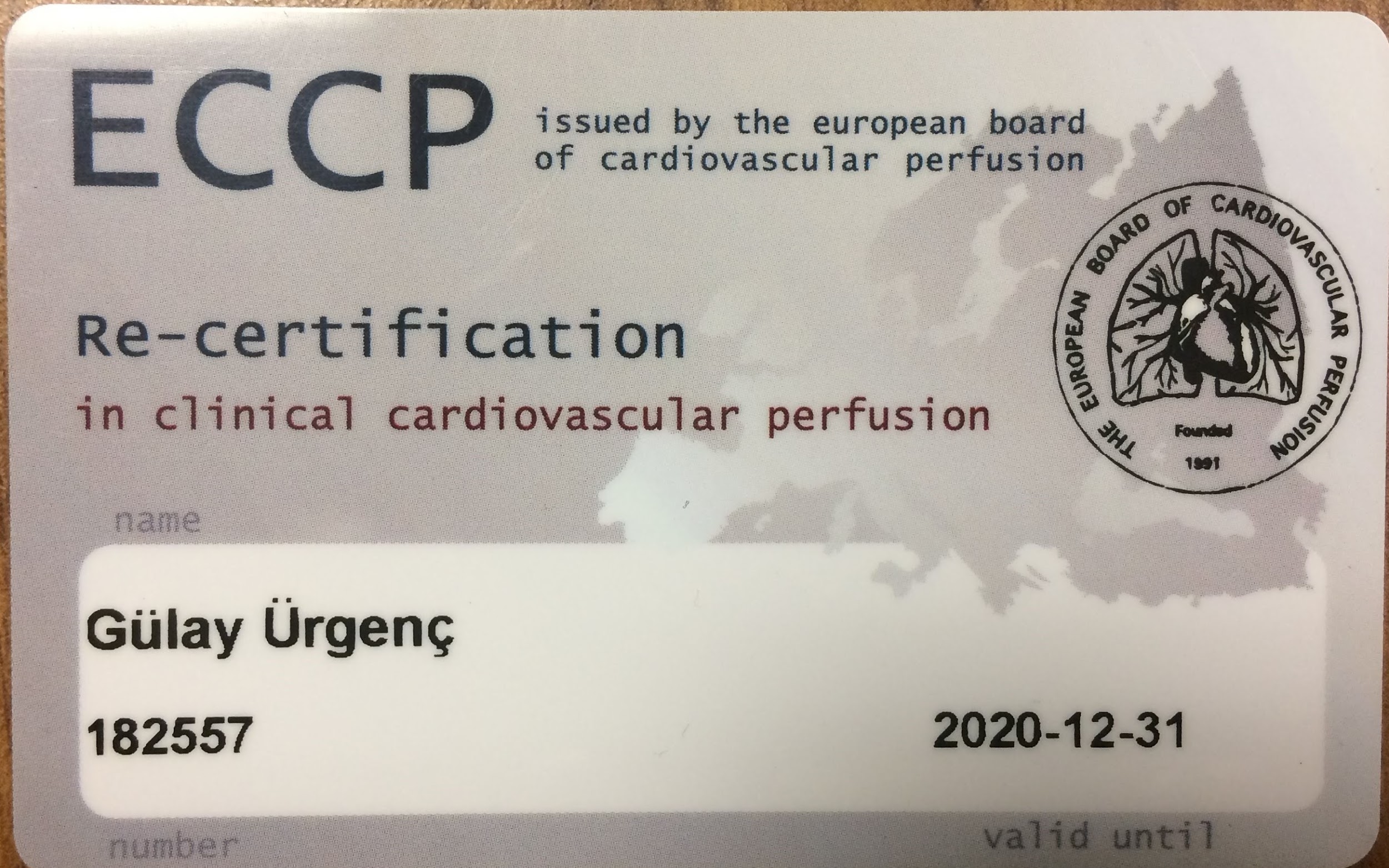 PERFÜZYONİSTLER
DERNEĞİ
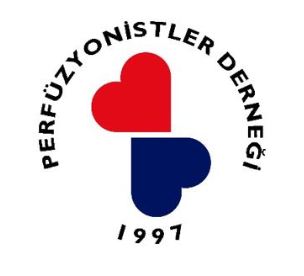 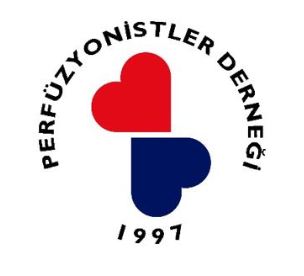 Bölgesel Eğitim Toplantıları - Adana
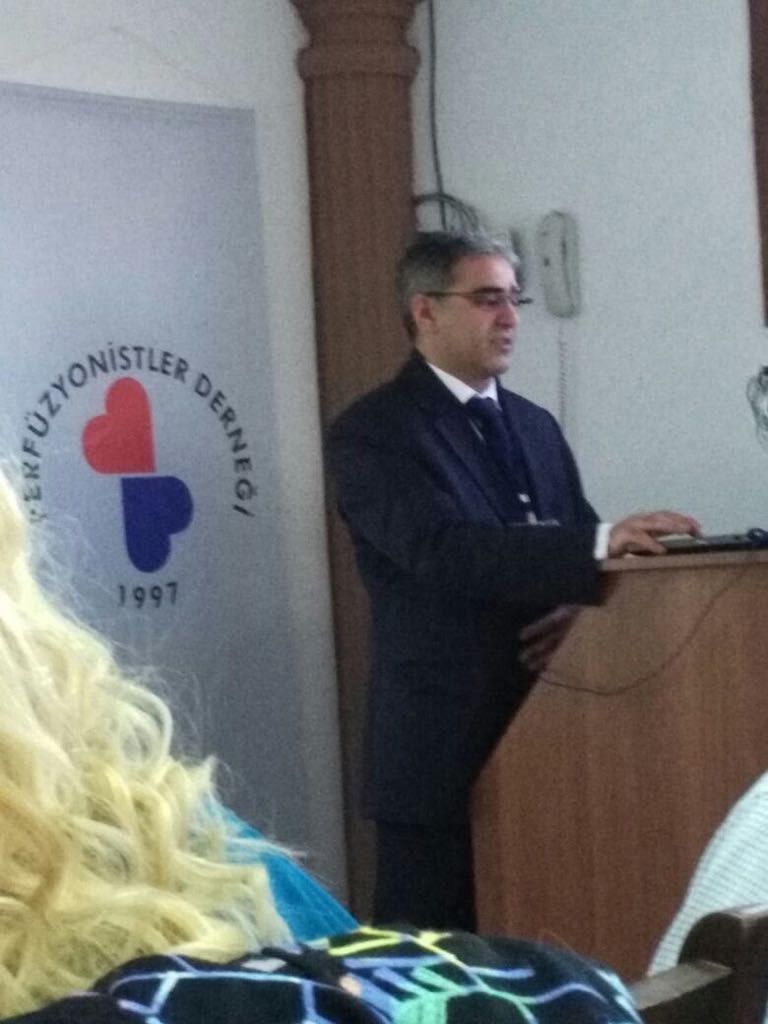 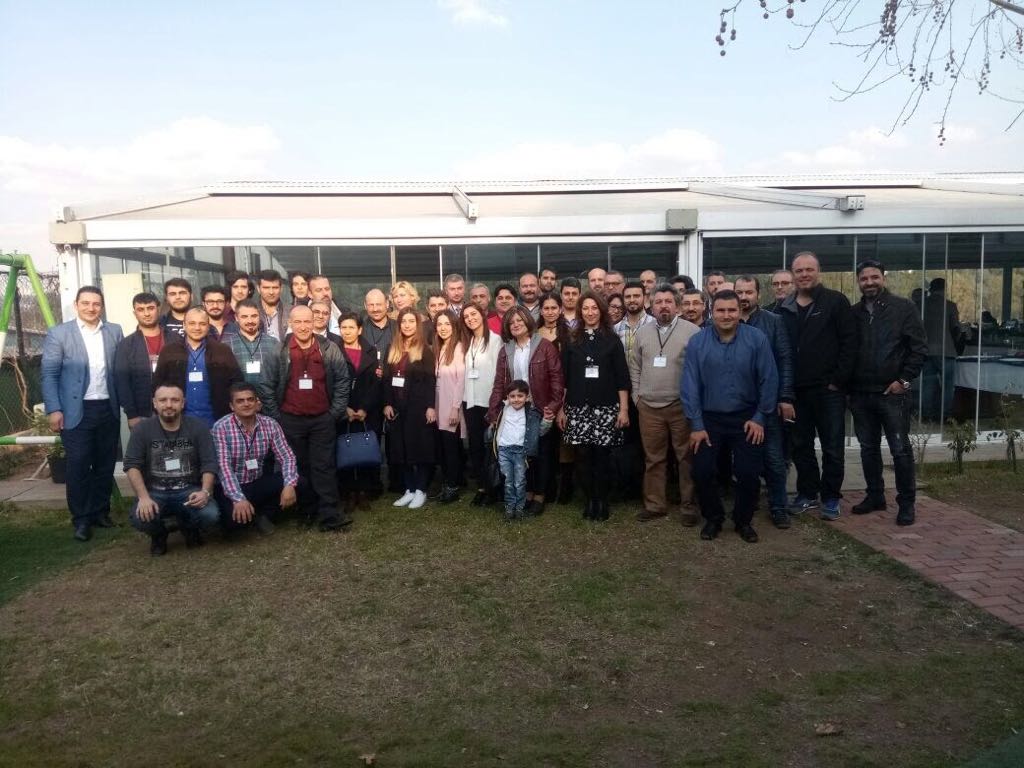 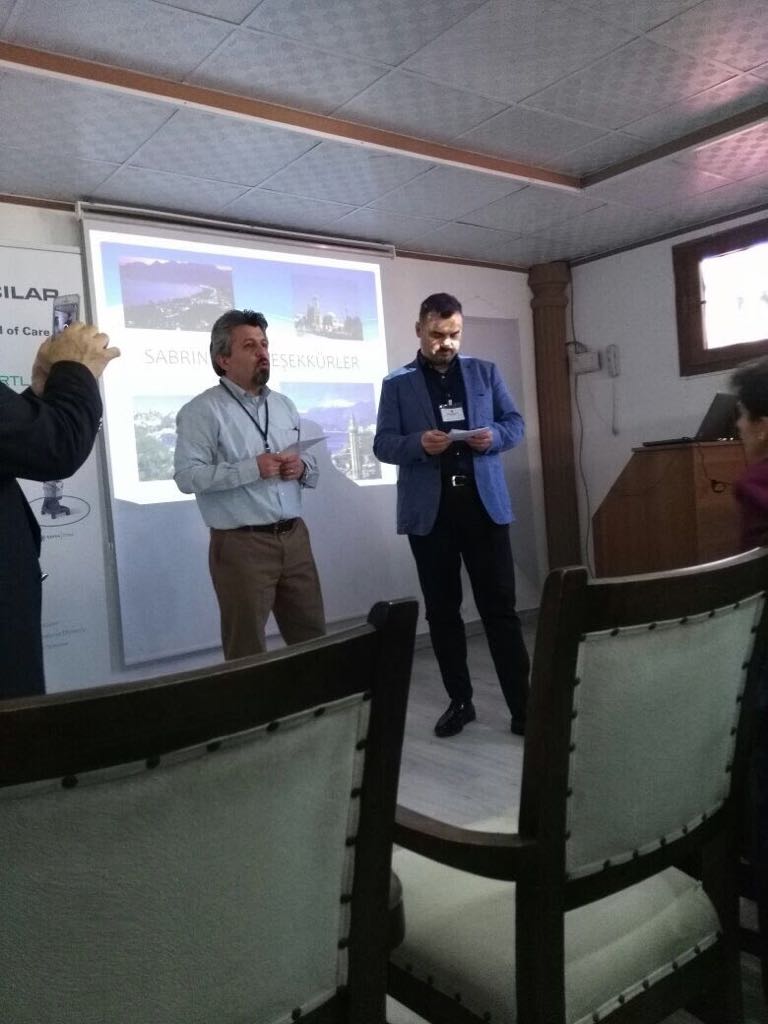 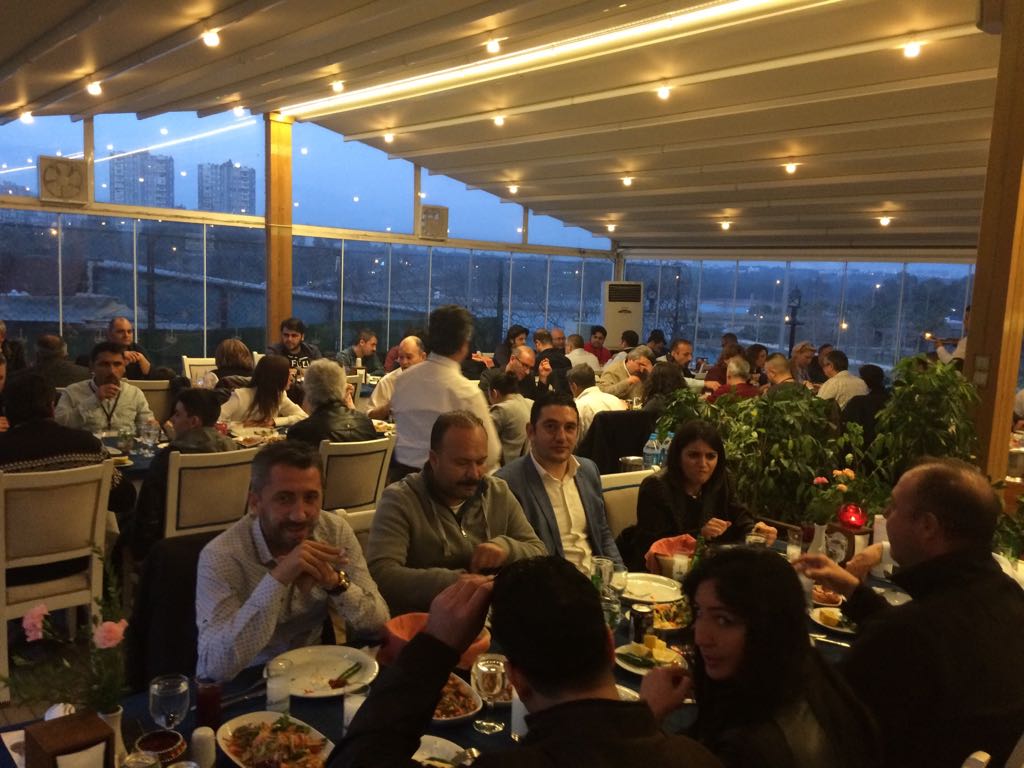 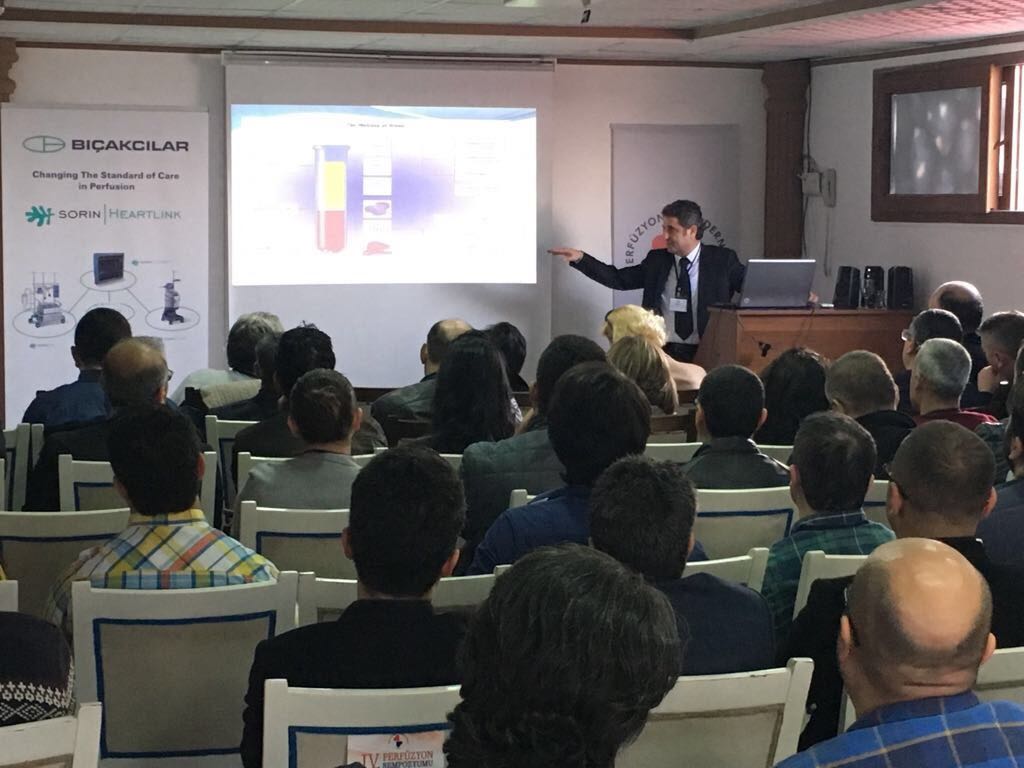 25 Şubat 2017 Cumartesi 
Çapa Restaurant /Adana
PERFÜZYONİSTLER
DERNEĞİ
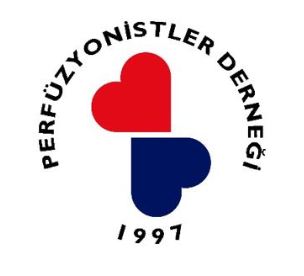 Bölgesel Eğitim Toplantıları - Gaziantep
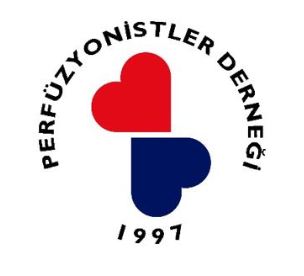 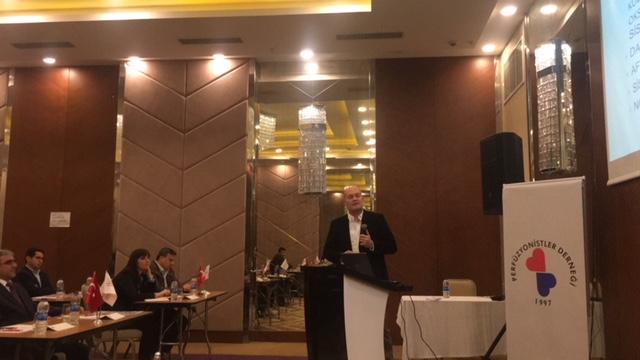 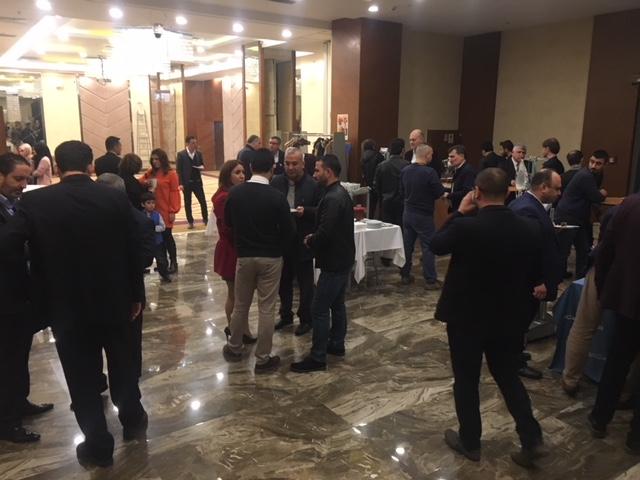 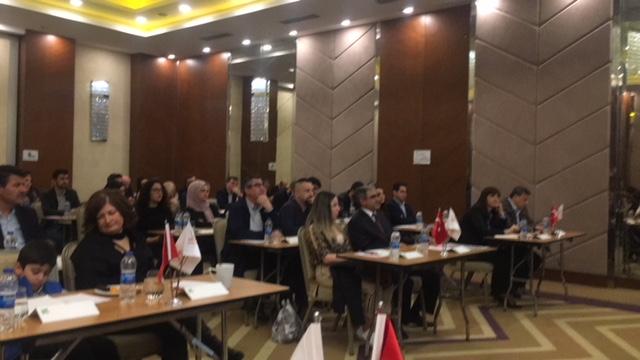 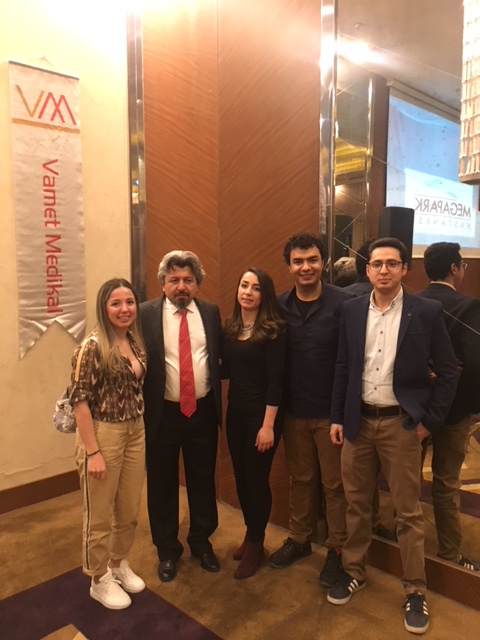 24/Şubat/2018 Cumartesi
Holiday İnn Hotel / Gaziantep
PERFÜZYONİSTLER
DERNEĞİ
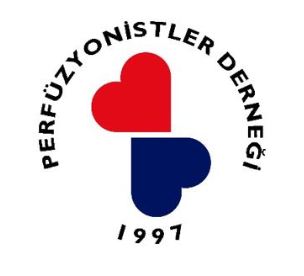 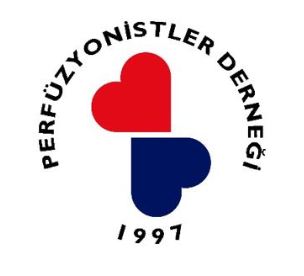 Bölgesel Eğitim Toplantıları - İstanbul
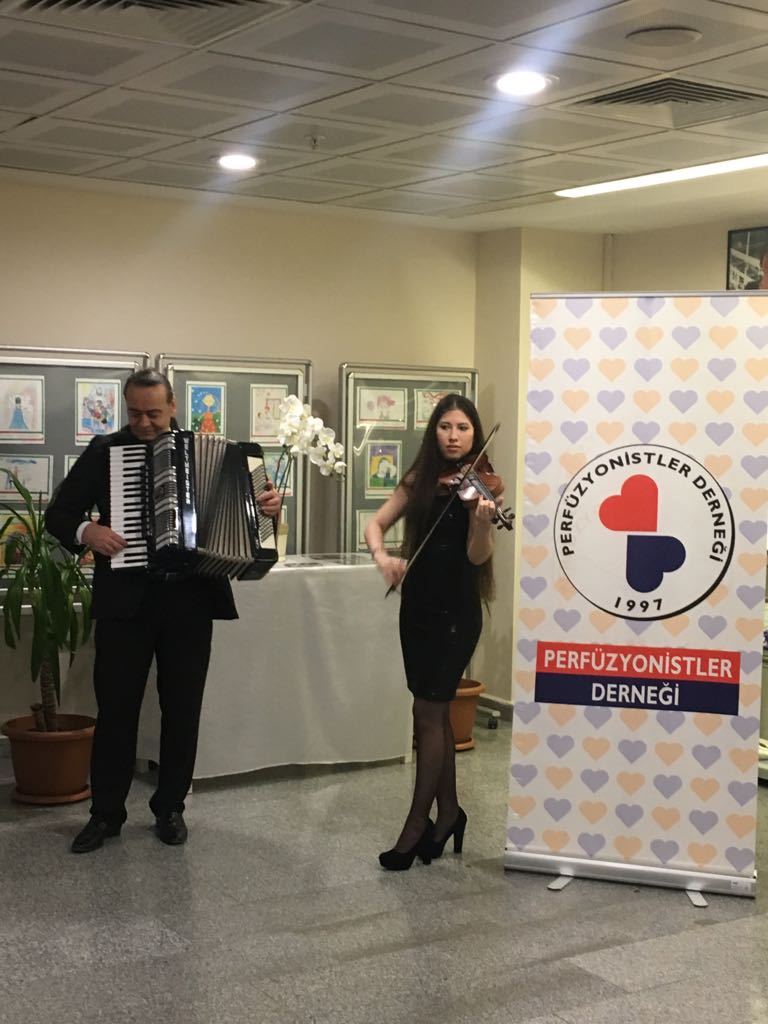 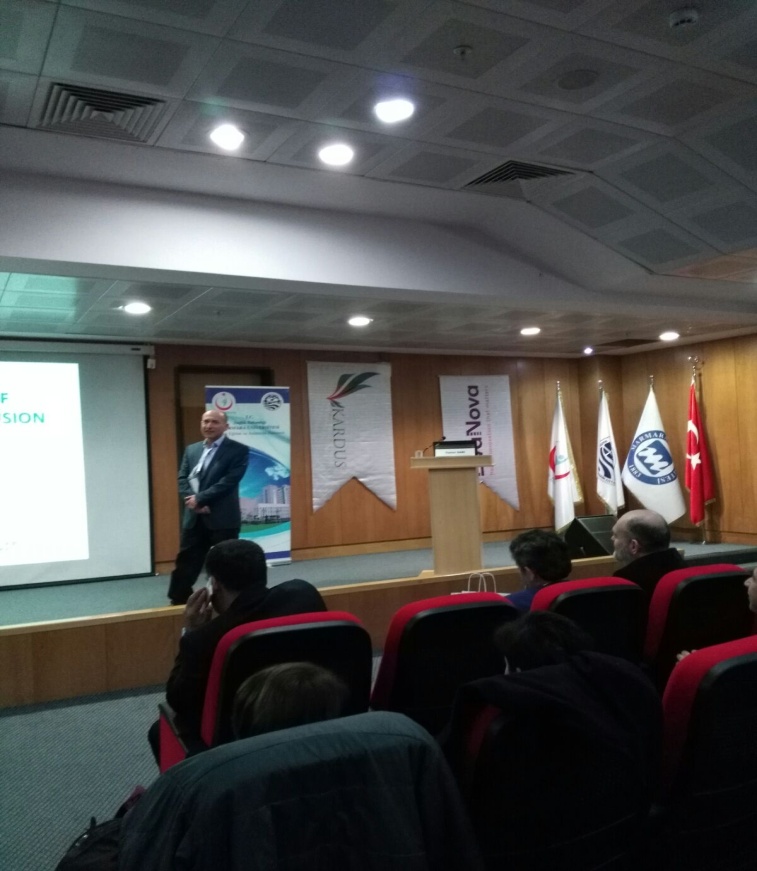 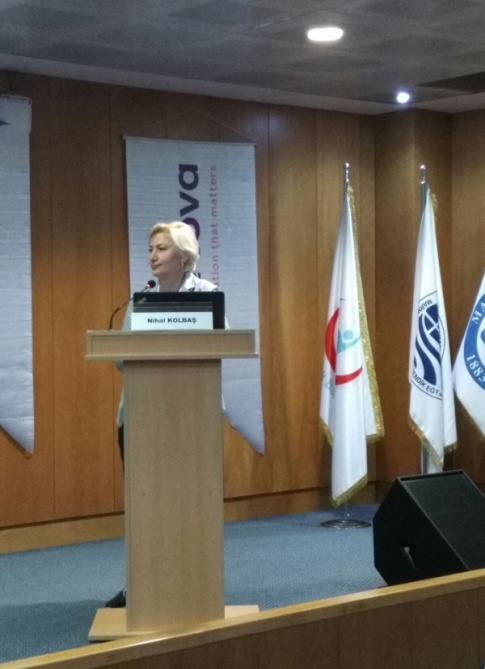 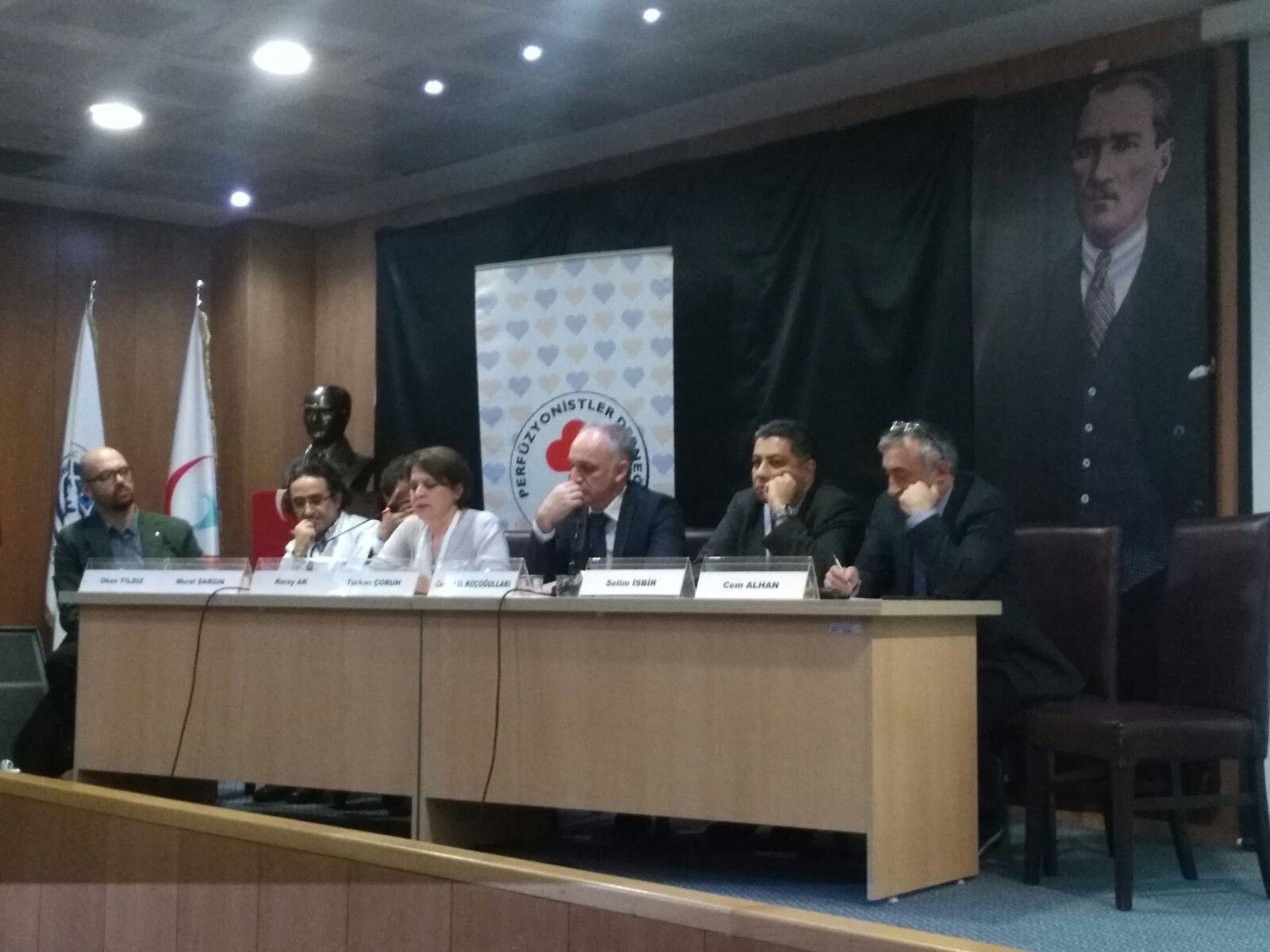 31/Mart/2018 Cumartesi
T.C. Sağlık Bakanlığı Marmara Üniversitesi EAH
PERFÜZYONİSTLER
DERNEĞİ
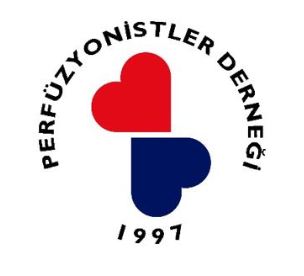 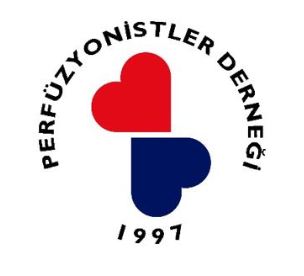 Bölgesel Eğitim Toplantıları -Van
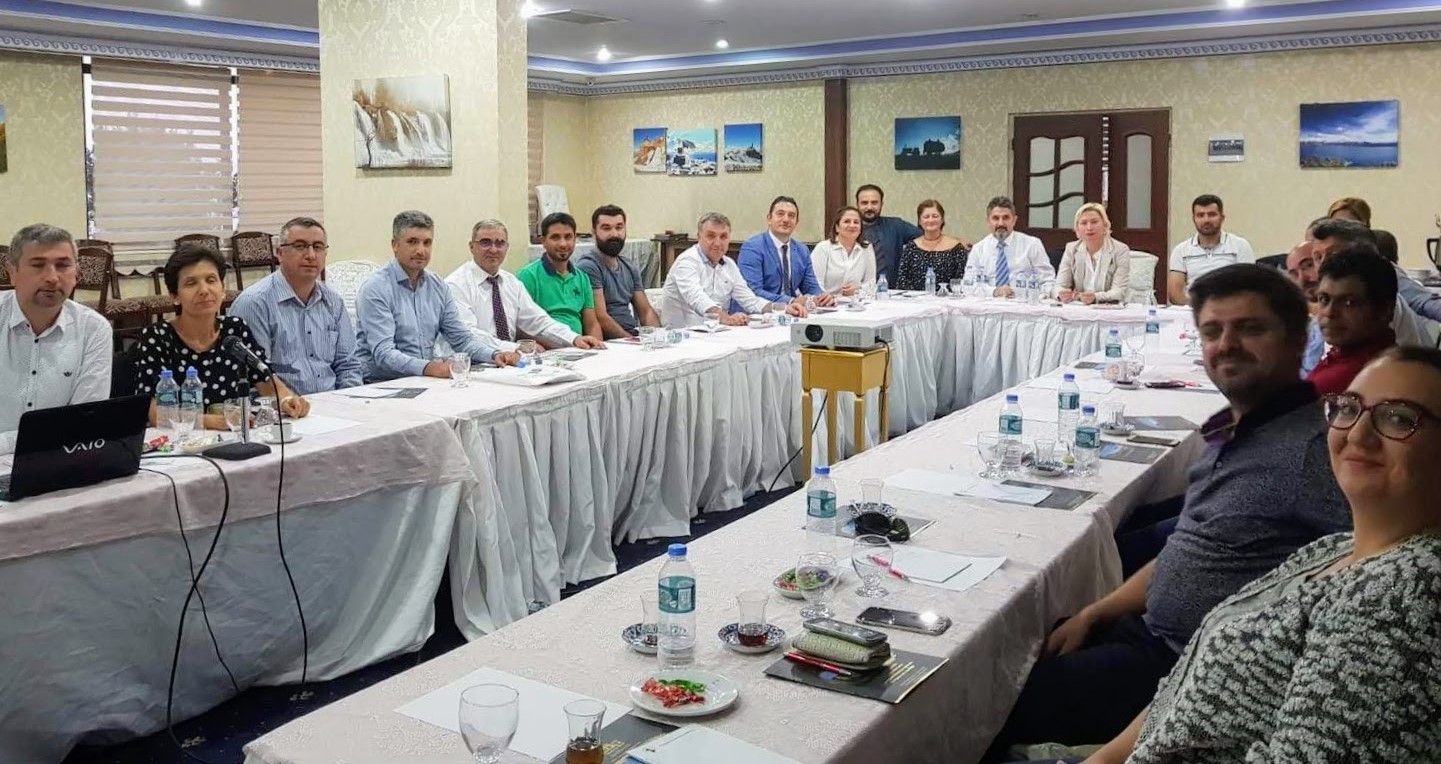 29/Eylül/2018 Cumartesi
Şahmaran Merit  Hotel / Van
PERFÜZYONİSTLER
DERNEĞİ
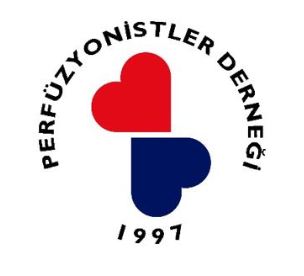 Bölgesel Eğitim Toplantıları - Tekirdağ
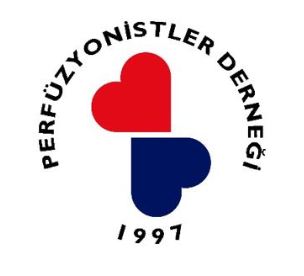 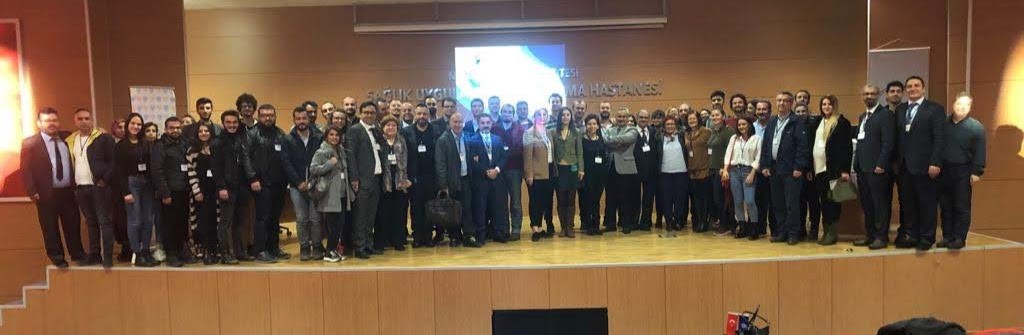 24 Kasım 2018 Cumartesi
Namık Kemal Üniversitesi  / Tekirdağ
PERFÜZYONİSTLER
DERNEĞİ
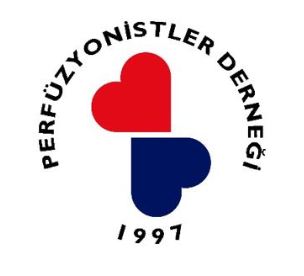 Bölgesel Eğitim Toplantıları - İzmir
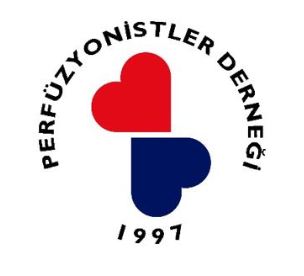 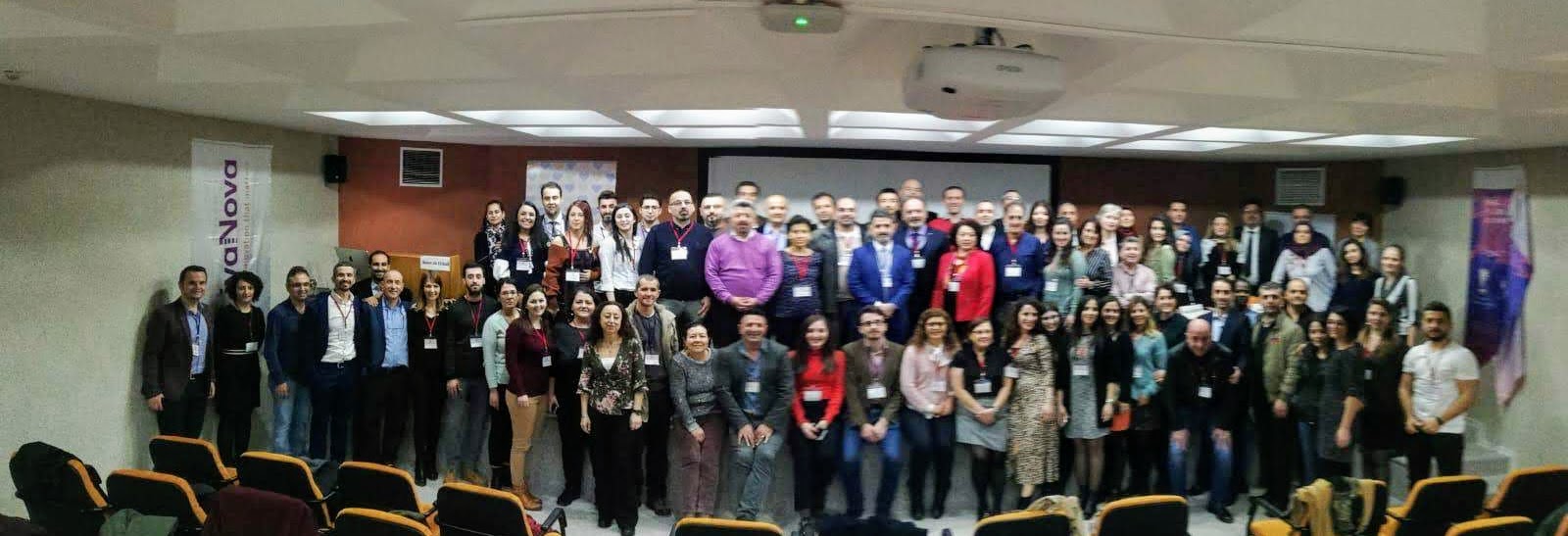 24 Şubat 2019 Cumartesi
Ege Üniversitesi  / İzmir
PERFÜZYONİSTLER
DERNEĞİ
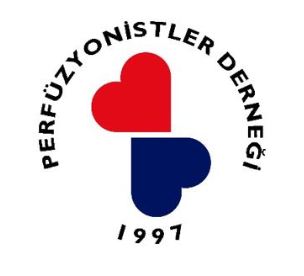 Bölgesel Eğitim Toplantıları - Samsun
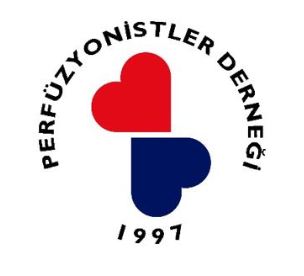 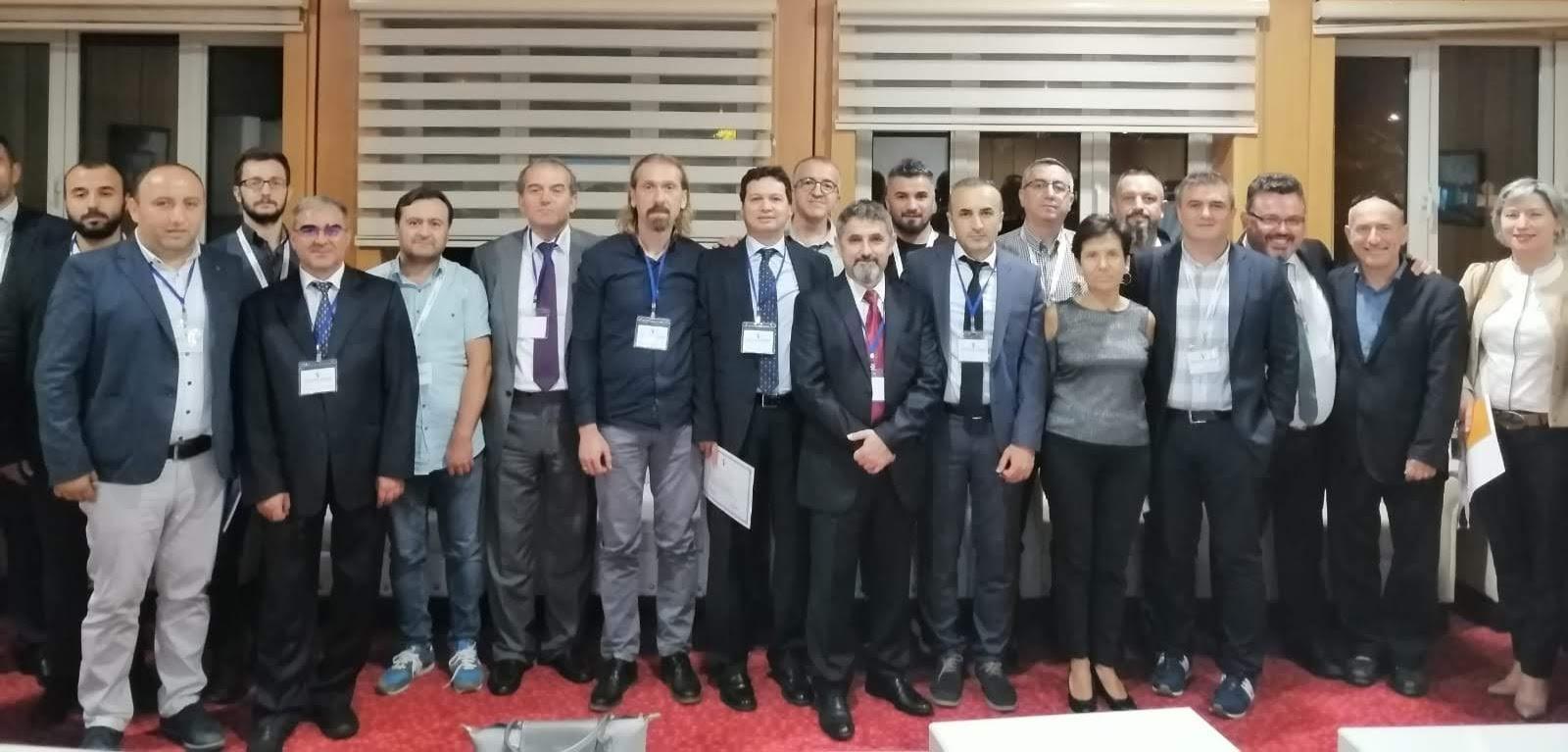 28 Eylül 2019 Cumartesi
Samsun Eğitim ve Araştırma Hast / Samsun
PERFÜZYONİSTLER
DERNEĞİ
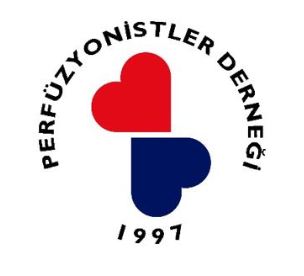 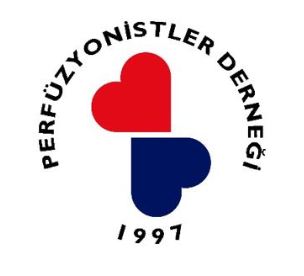 EACTS KONGRESİ 2018 - MİLANO
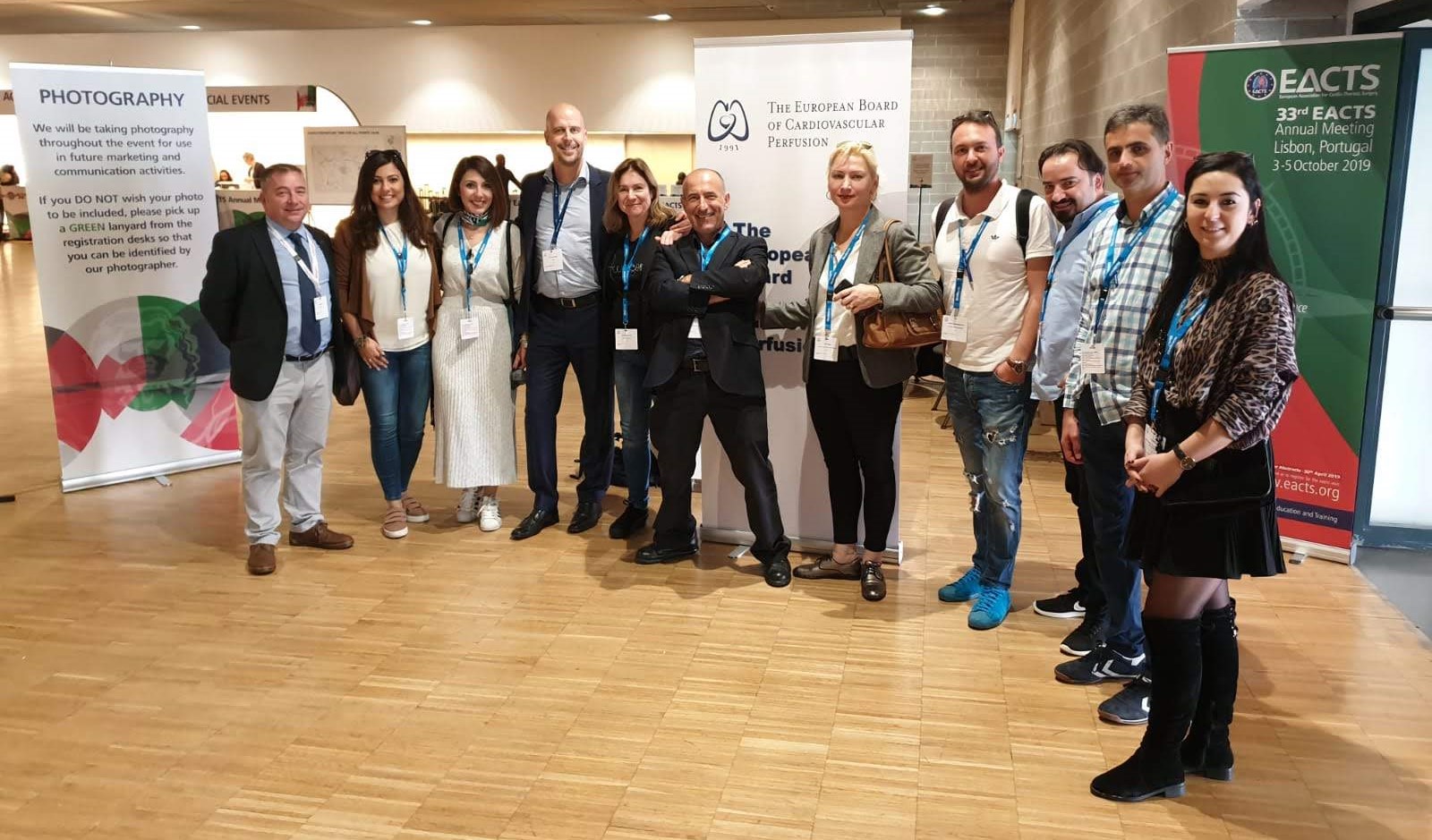 PERFÜZYONİSTLER
DERNEĞİ
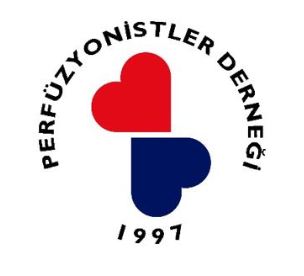 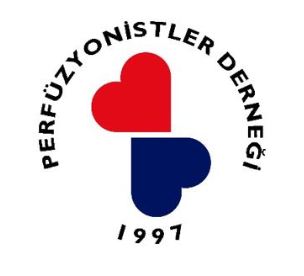 AKIŞ FİZYOLOJİSİ KURSU - İSTANBUL
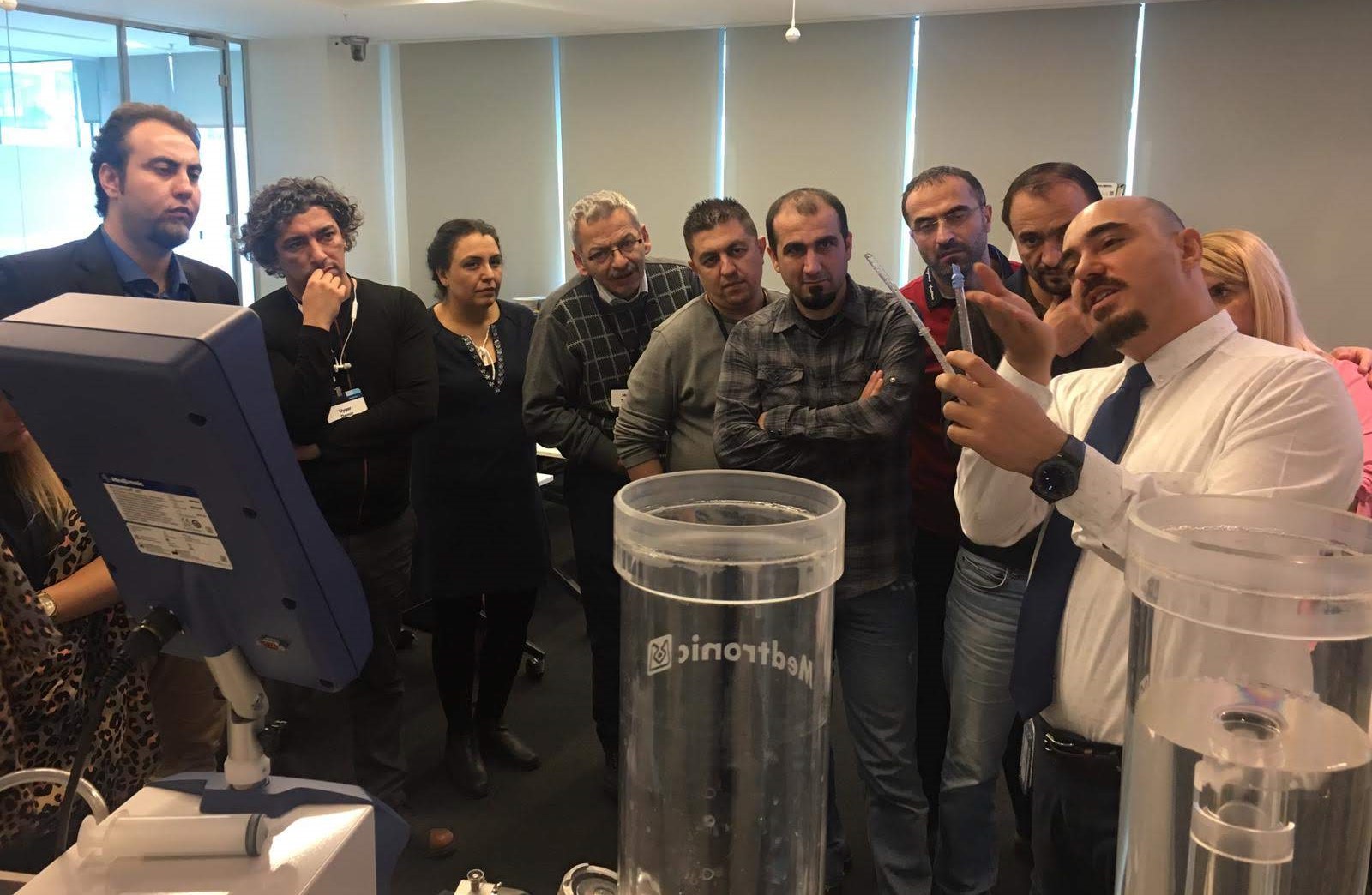 PERFÜZYONİSTLER
DERNEĞİ
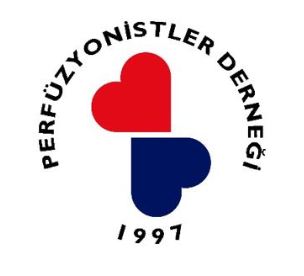 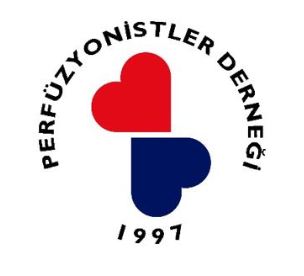 AKIŞ FİZYOLOJİSİ KURSU - İSTANBUL
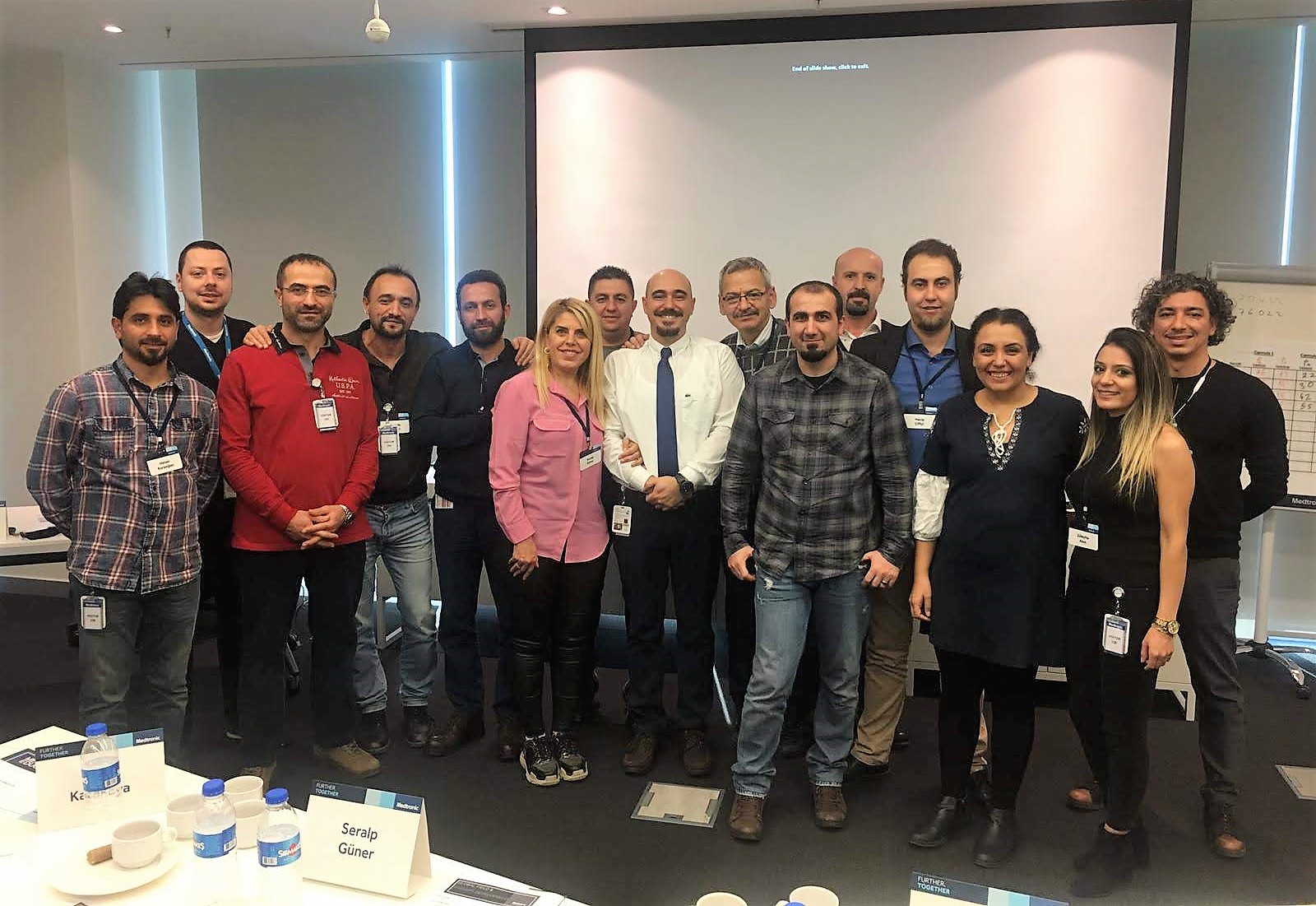 PERFÜZYONİSTLER
DERNEĞİ
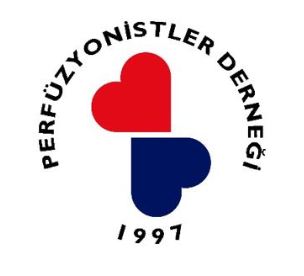 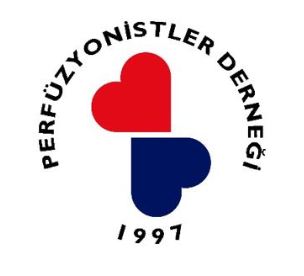 ULUSLARARASI PERFÜZYON ZİRVESİ -İSTANBUL
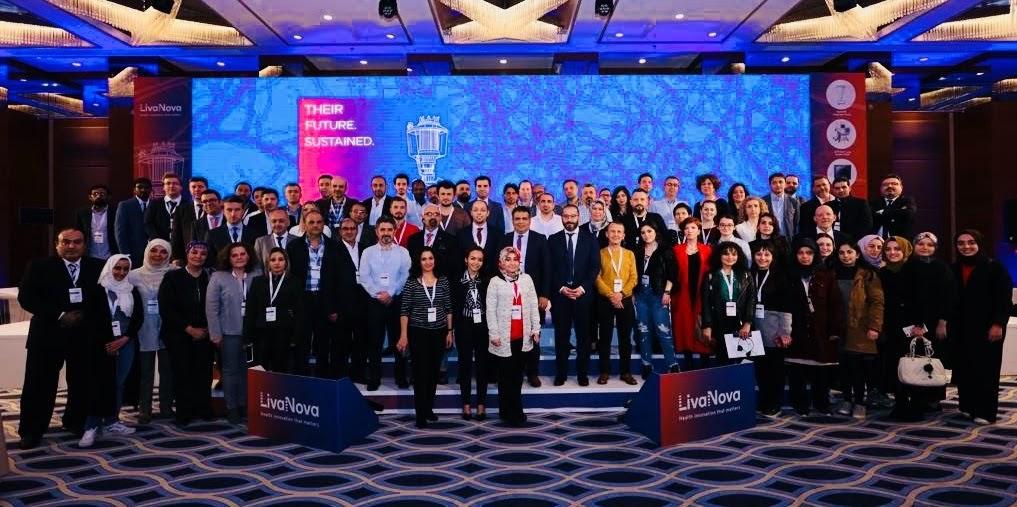 PERFÜZYONİSTLER
DERNEĞİ
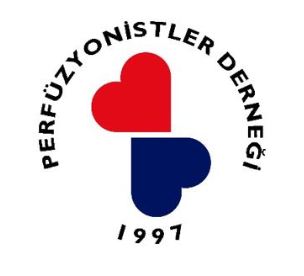 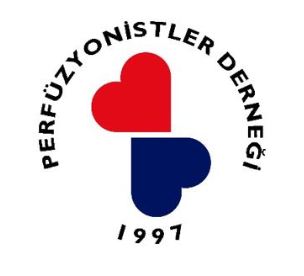 Fabrika Ziyareti - Antalya
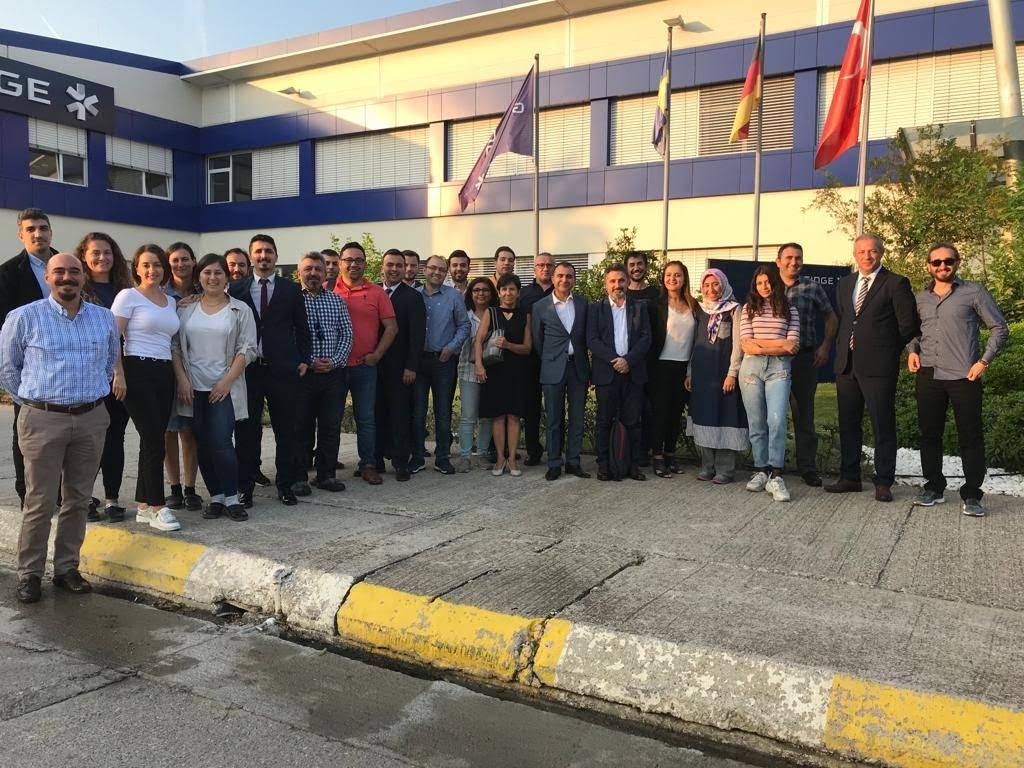 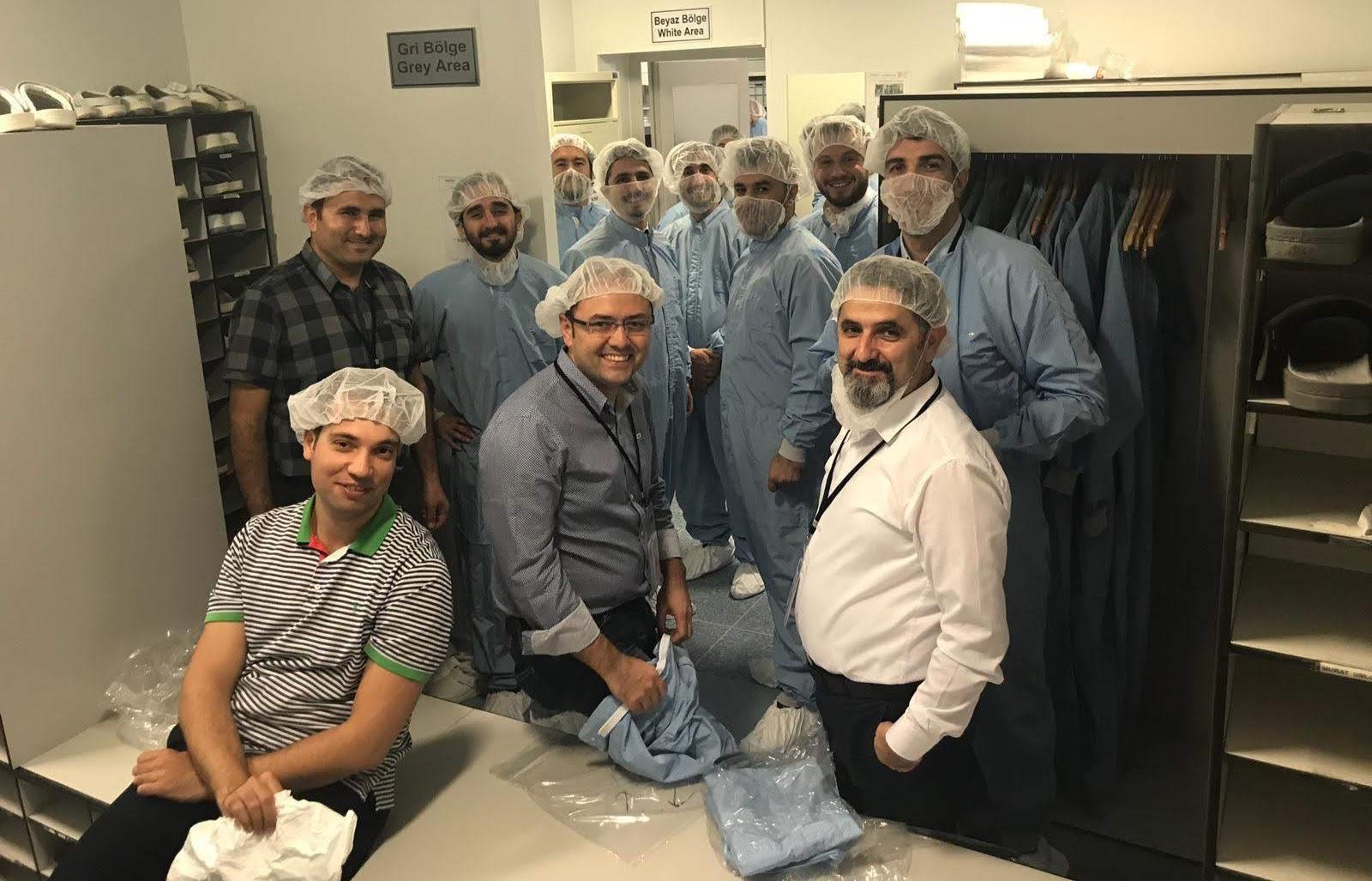 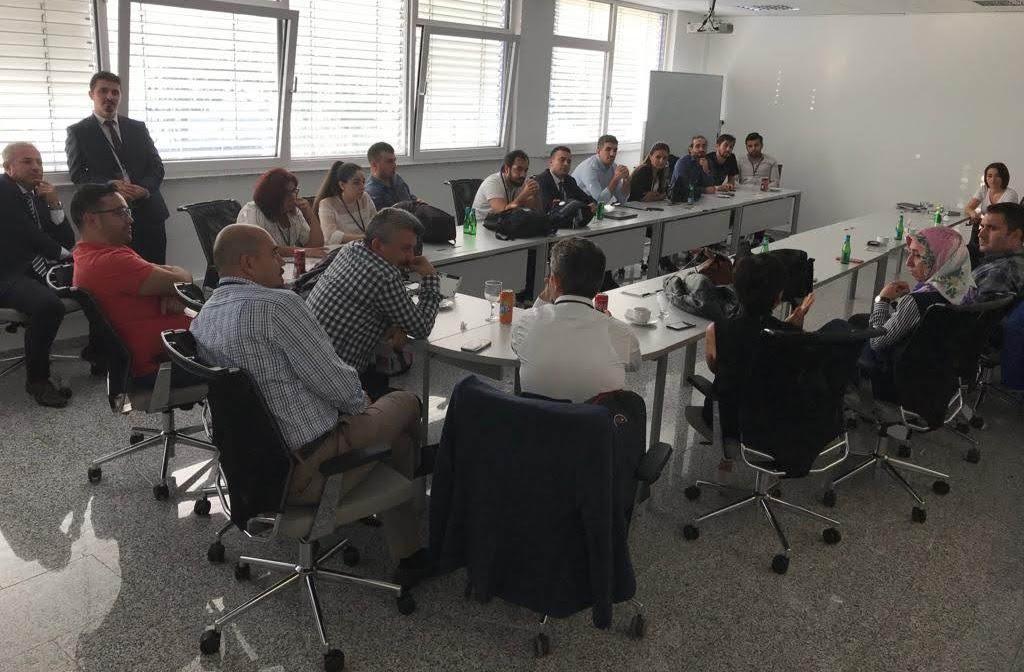 PERFÜZYONİSTLER
DERNEĞİ
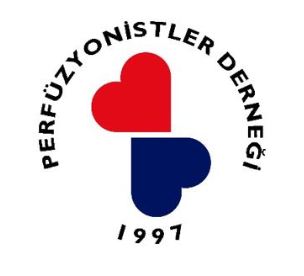 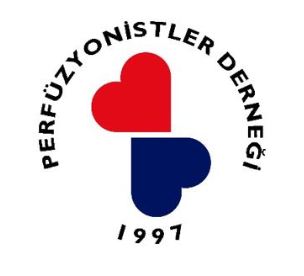 Öğrenci Buluşmaları - 1
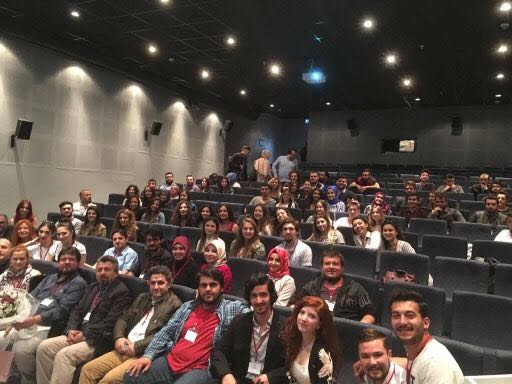 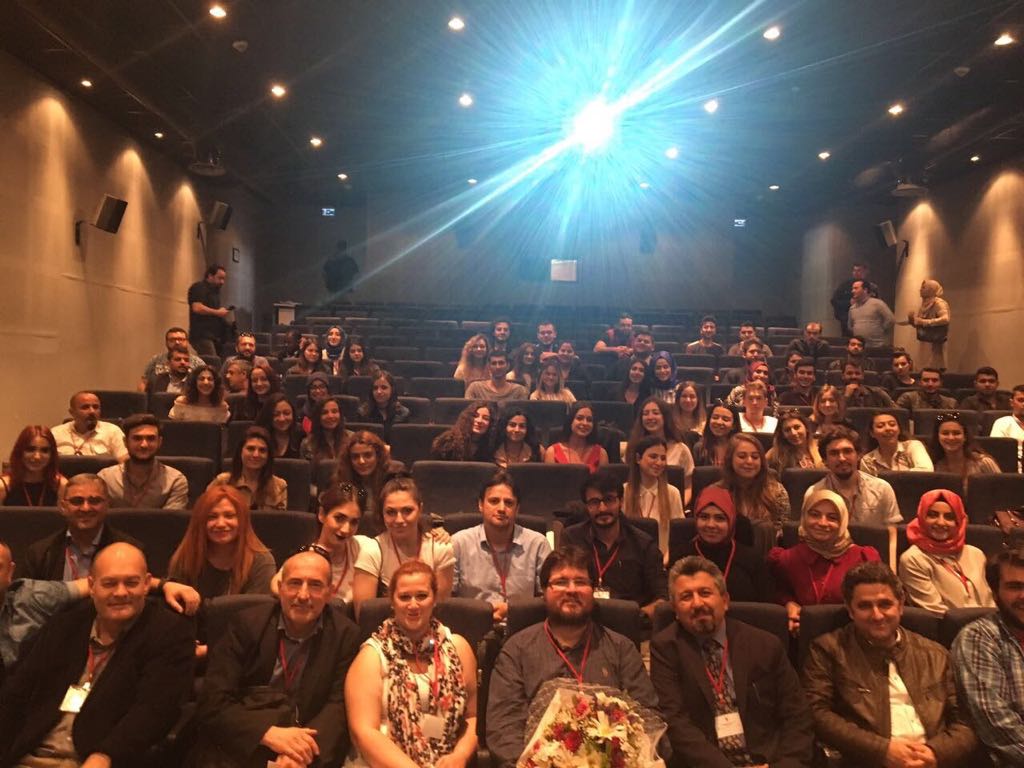 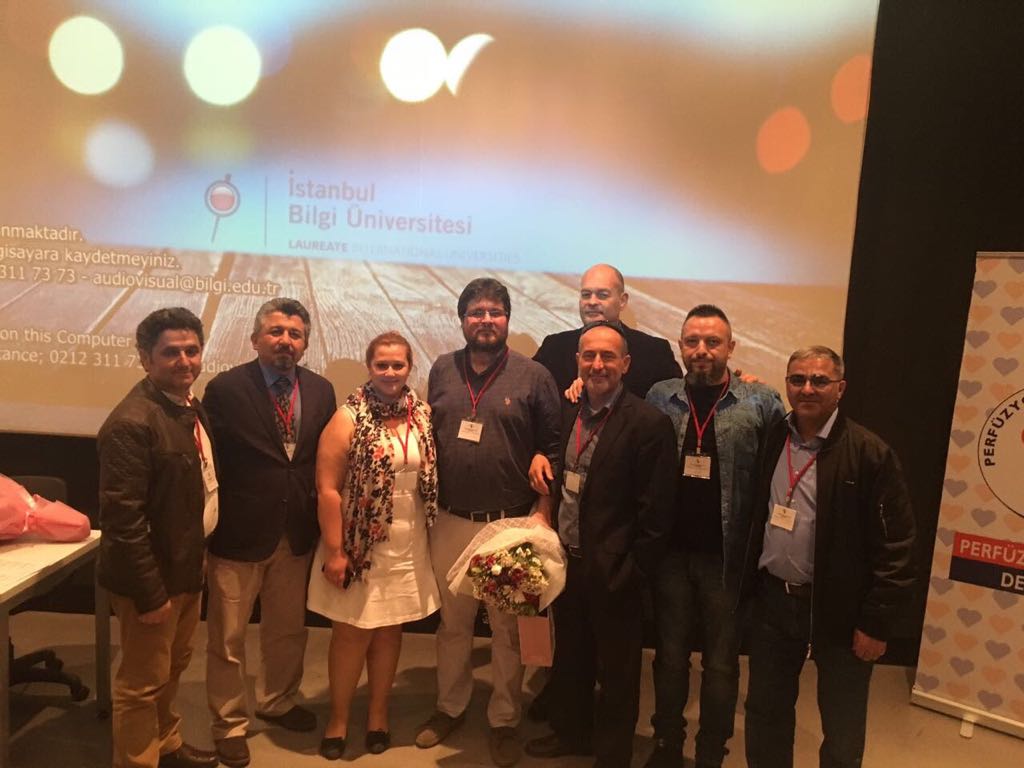 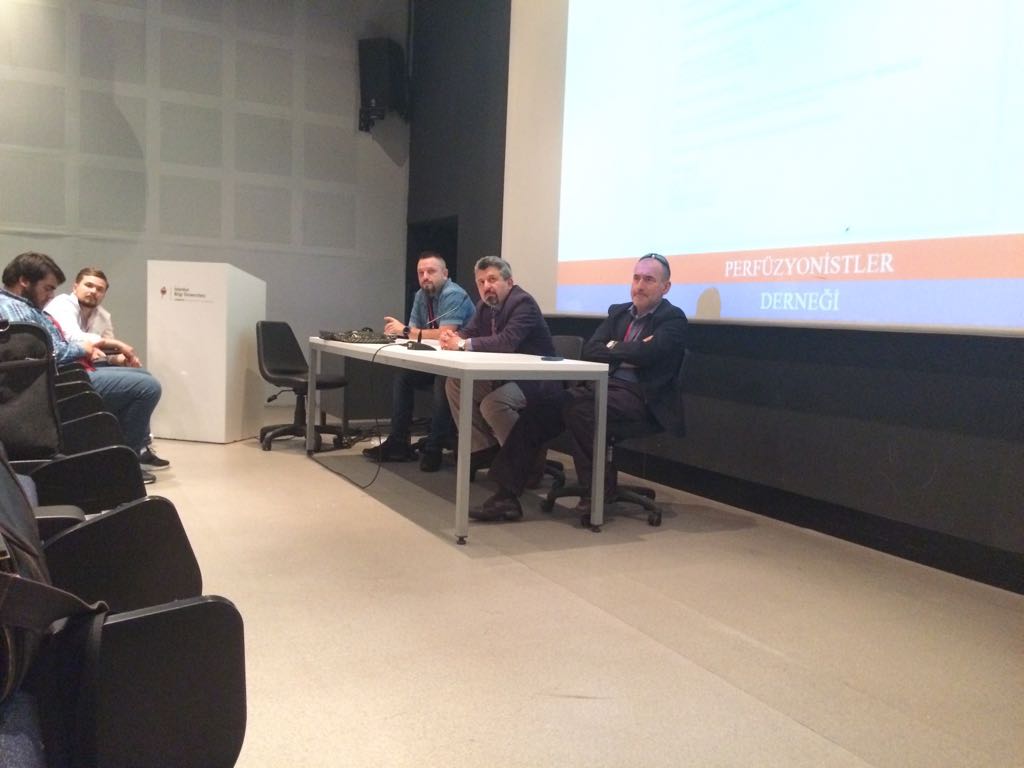 27 Mayıs 2017 Cumartesi 
Bilgi Üniversitesi / İstanbul
PERFÜZYONİSTLER
DERNEĞİ
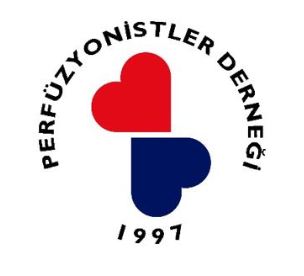 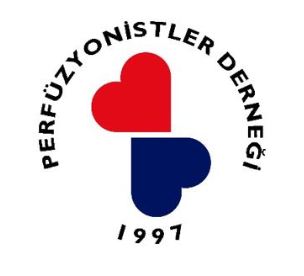 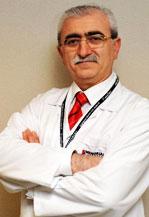 Prof. Dr. Bingür SÖNMEZ Eğitim Desteği
2016- 8 bursiyer
 
2017- 5 bursiyer

2018- 6 bursiyer

Toplamda 19 öğrenciye eğitim desteği verdik.

2019 Yılında da burs vermeye
 devam edeceğiz...
PERFÜZYONİSTLER
DERNEĞİ
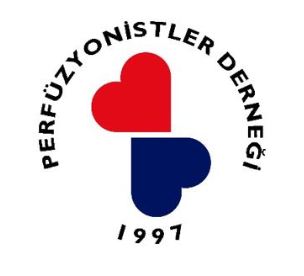 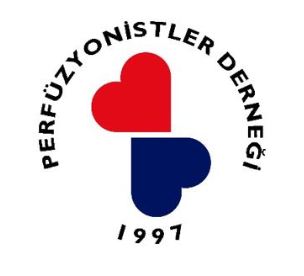 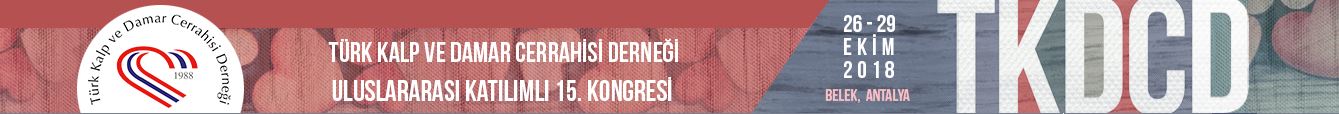 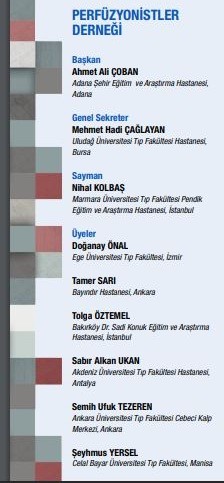 PERFÜZYONİSTLER
DERNEĞİ
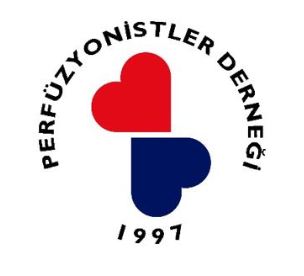 Organ Bağışını Önemi - İzmir
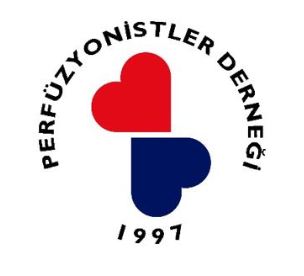 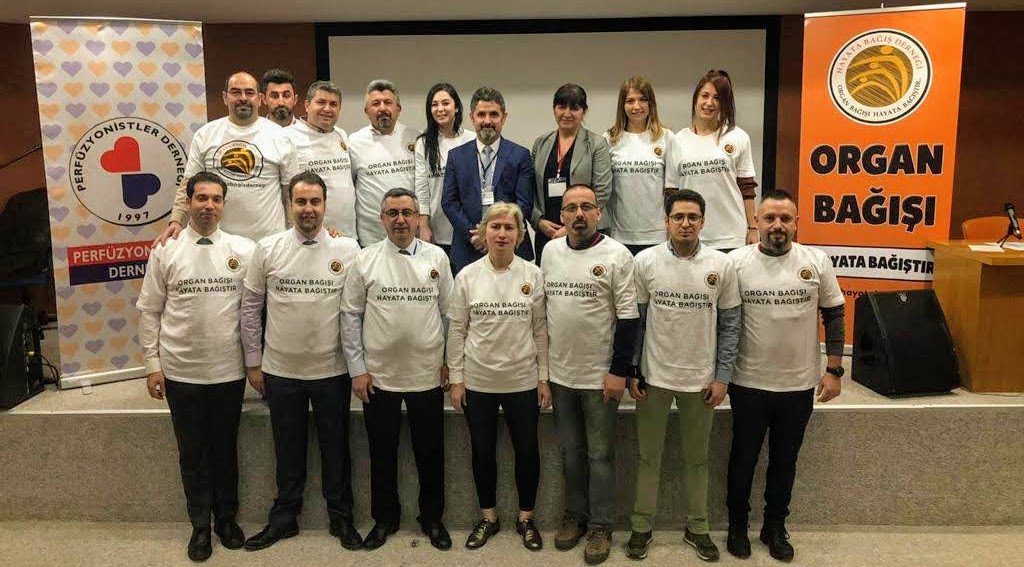 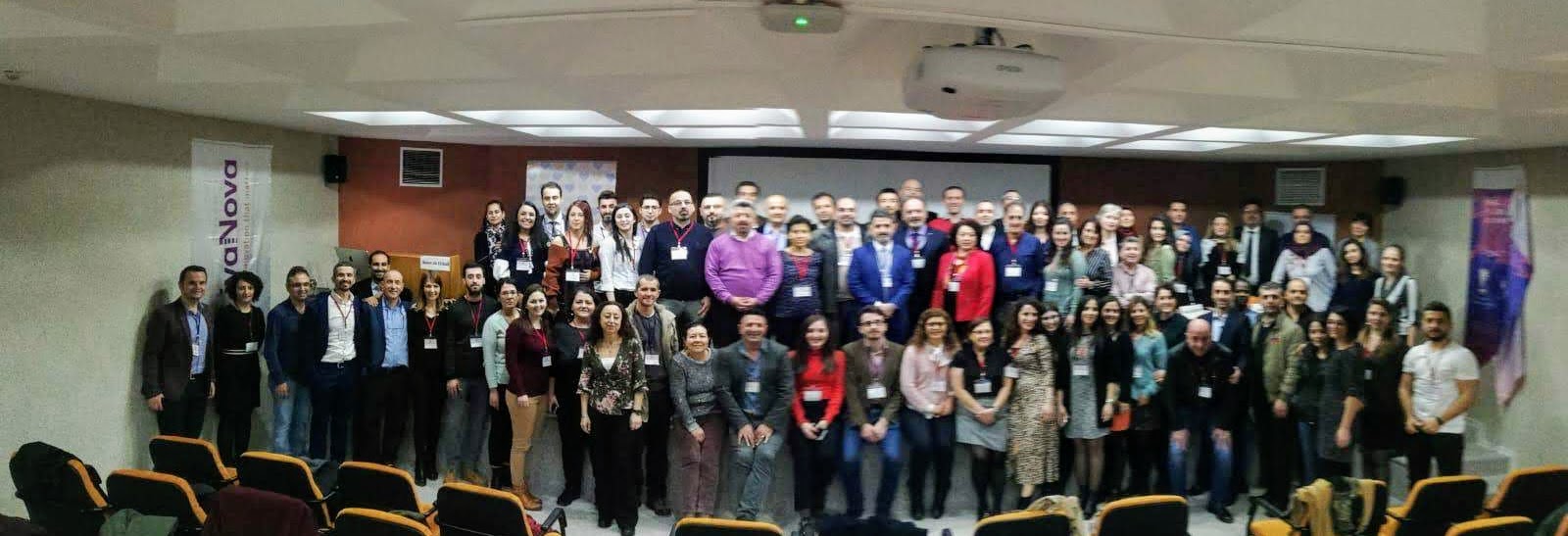 24 Şubat 2019 Cumartesi
Ege Üniversitesi  / İzmir
PERFÜZYONİSTLER
DERNEĞİ
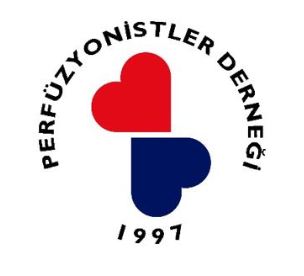 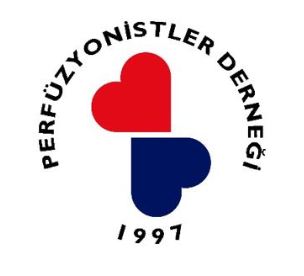 Organ Bağışının Önemi - Samsun
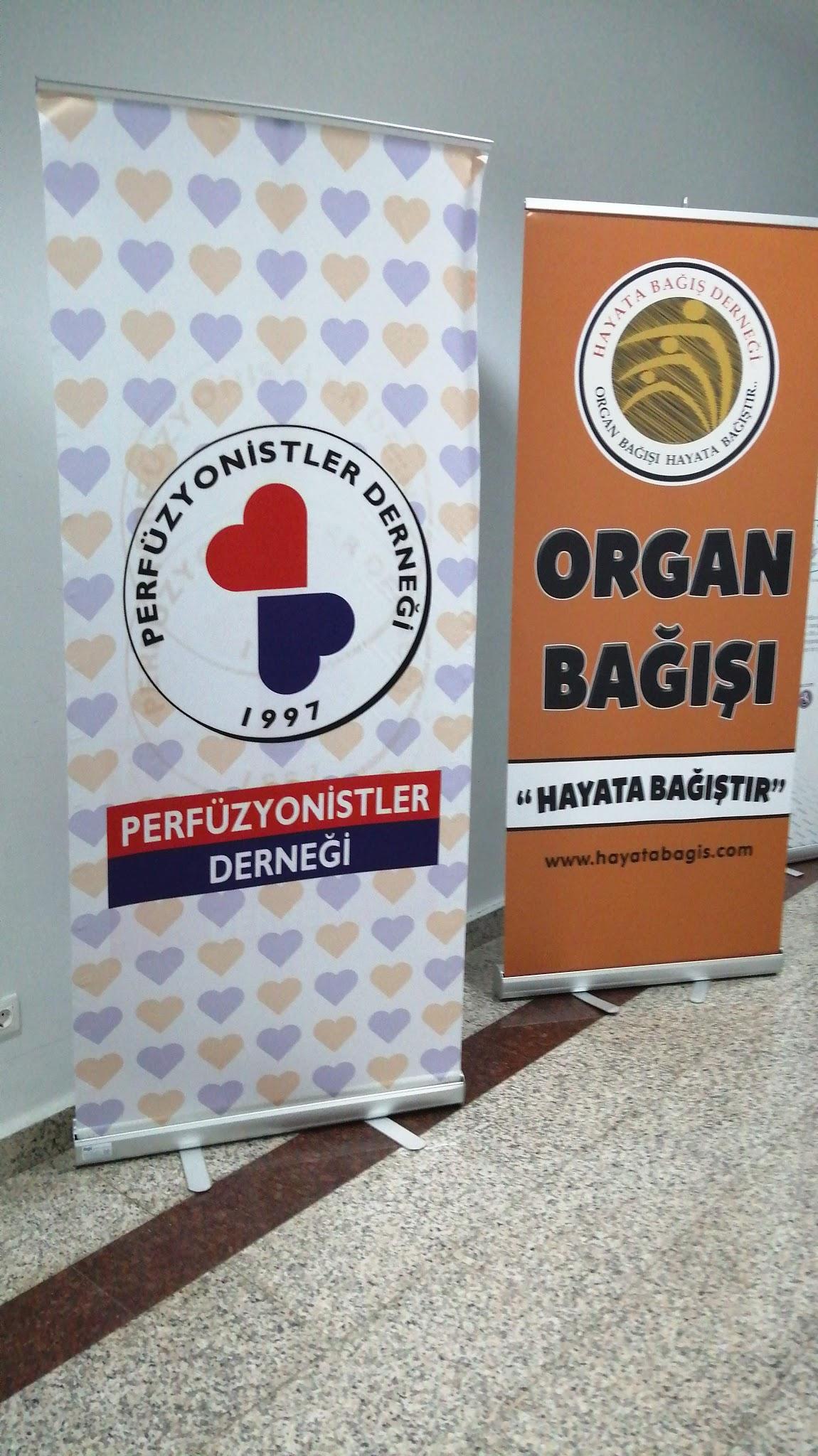 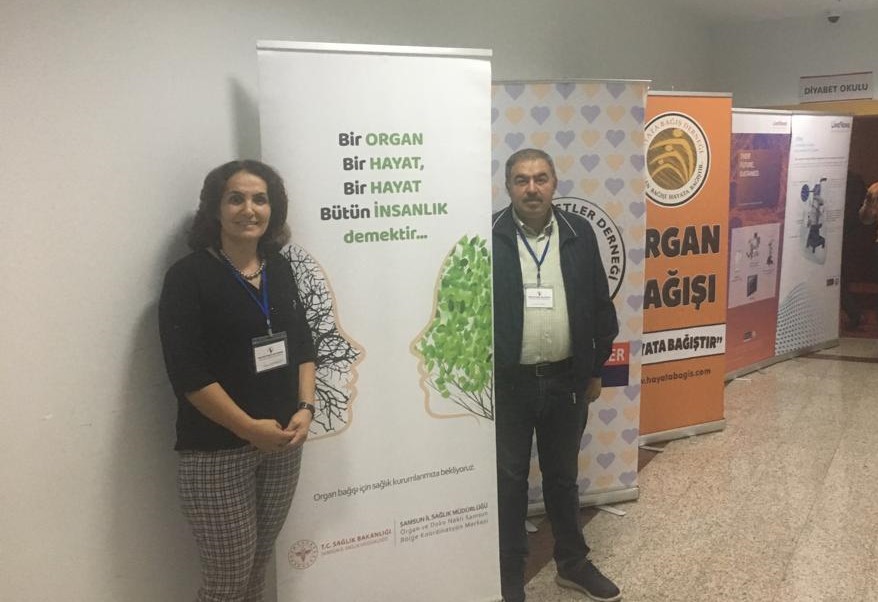 PERFÜZYONİSTLER
DERNEĞİ
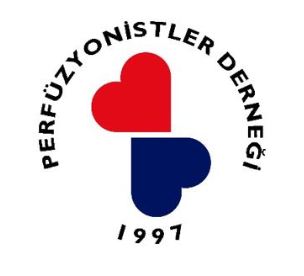 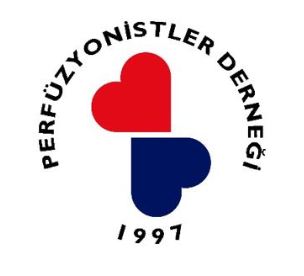 1) ANA GÜNDEM
‘Perfüzyonistlik Yetki Belgesi’ sahibi sağlık çalışanlarının bir defaya mahsus olmak üzere ‘Perfüzyonist’ kadrosuna atanması,
PERFÜZYONİSTLER
DERNEĞİ
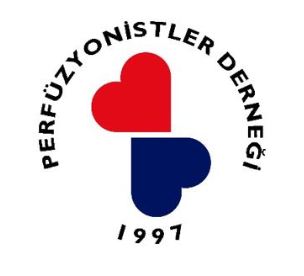 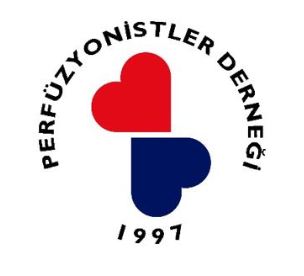 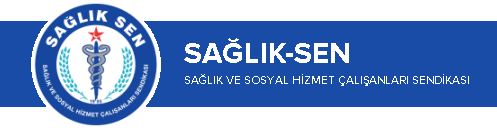 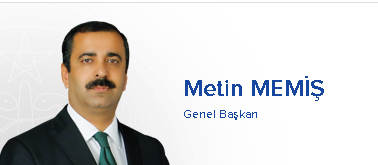 PERFÜZYONİSTLER
DERNEĞİ
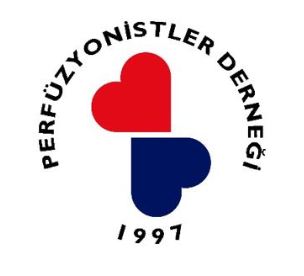 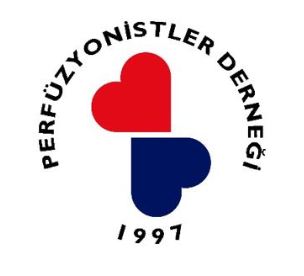 Dr. Mehmet İlker ÇİTİL  / Kahramanmaraş Milletvekili
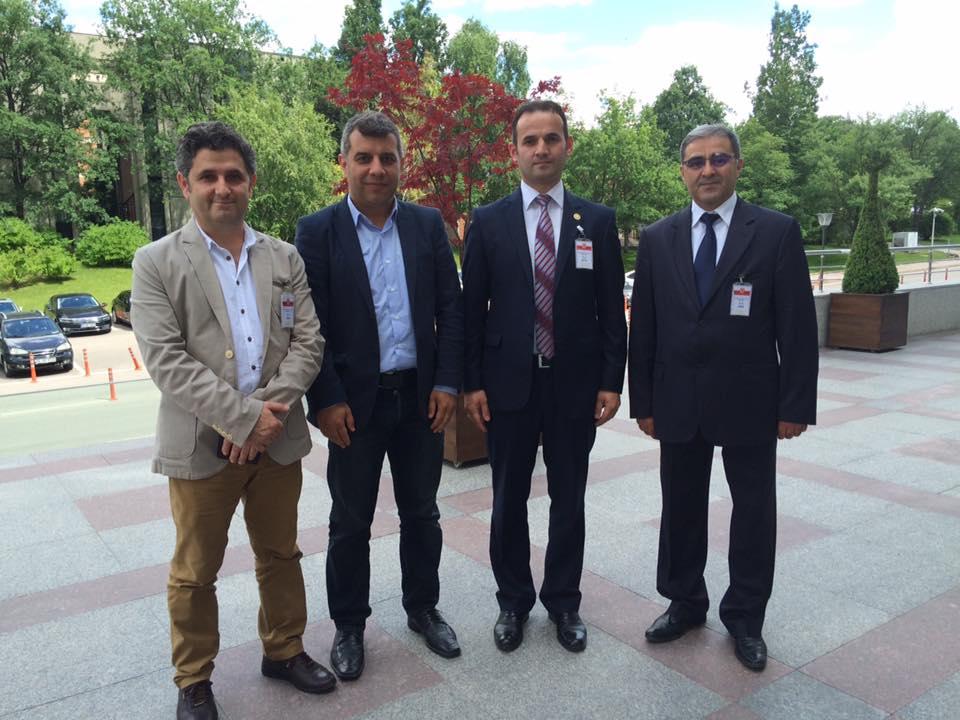 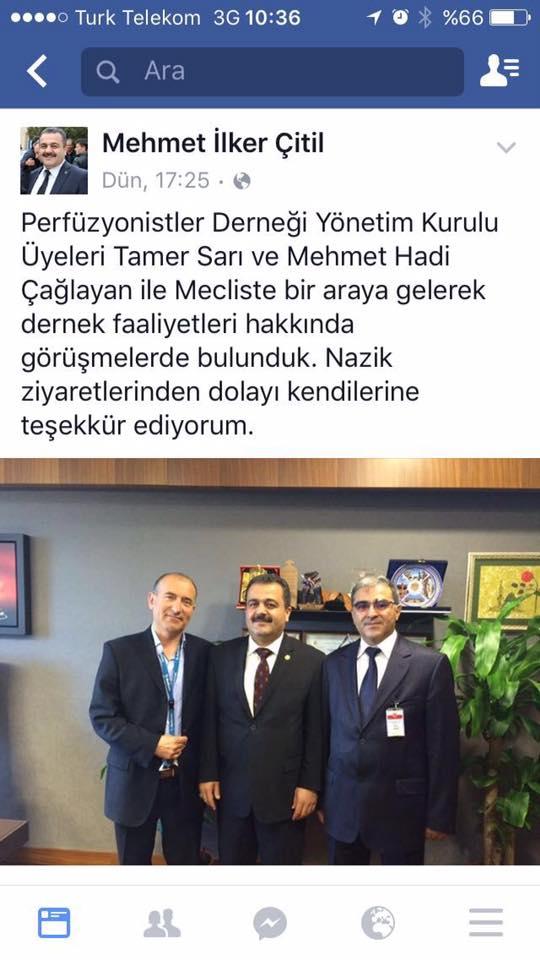 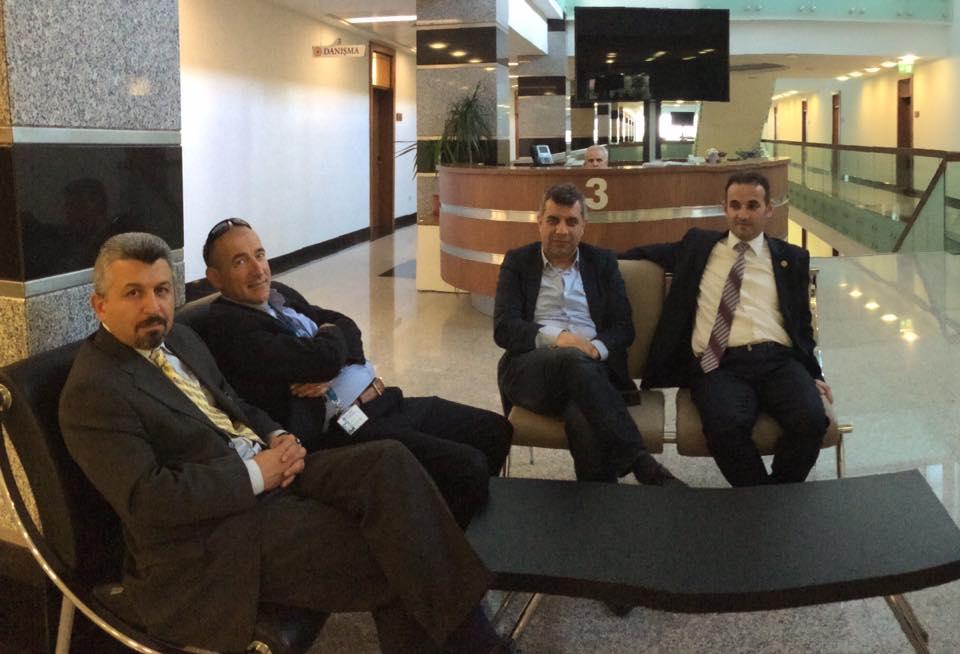 PERFÜZYONİSTLER
DERNEĞİ
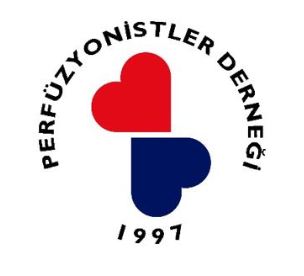 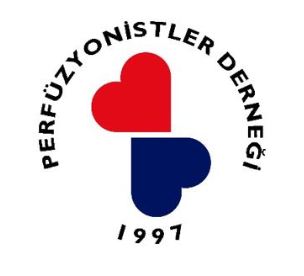 Prof. Dr. Necdet ÜNÜVAR / Adana Milletvekili
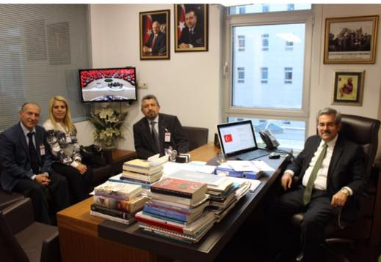 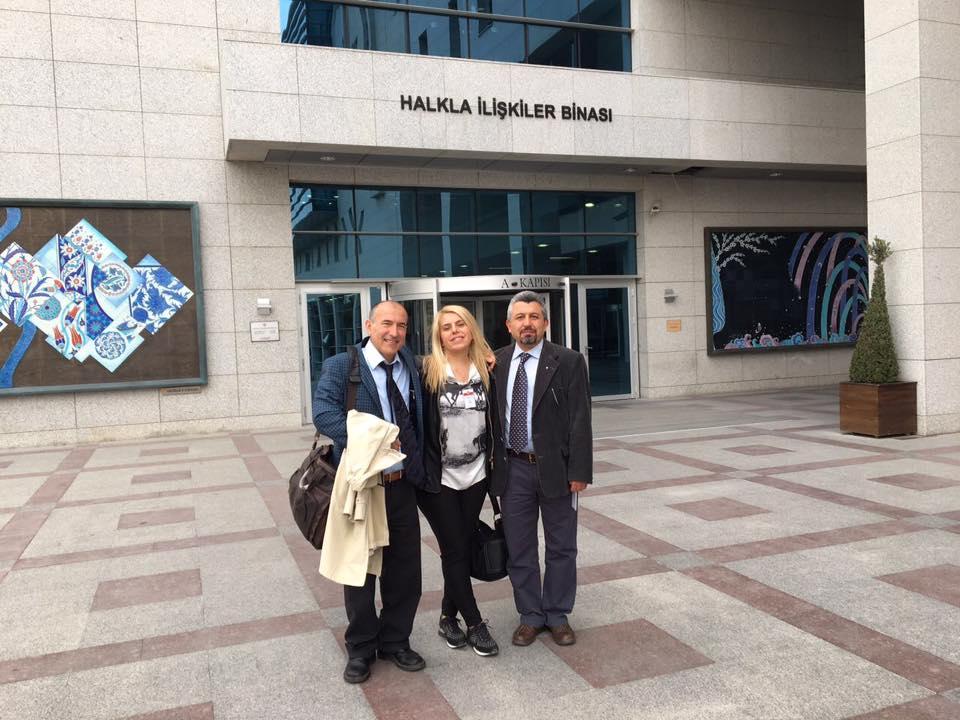 PERFÜZYONİSTLER
DERNEĞİ
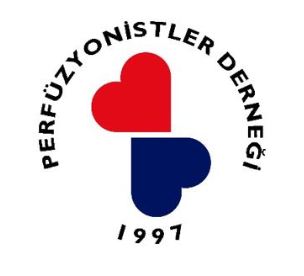 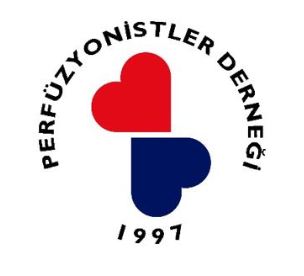 Prof. Dr. Fatma Meriç YILMAZ / T.C. Sağlık Bakanlığı Müsteşar Yardımcısı
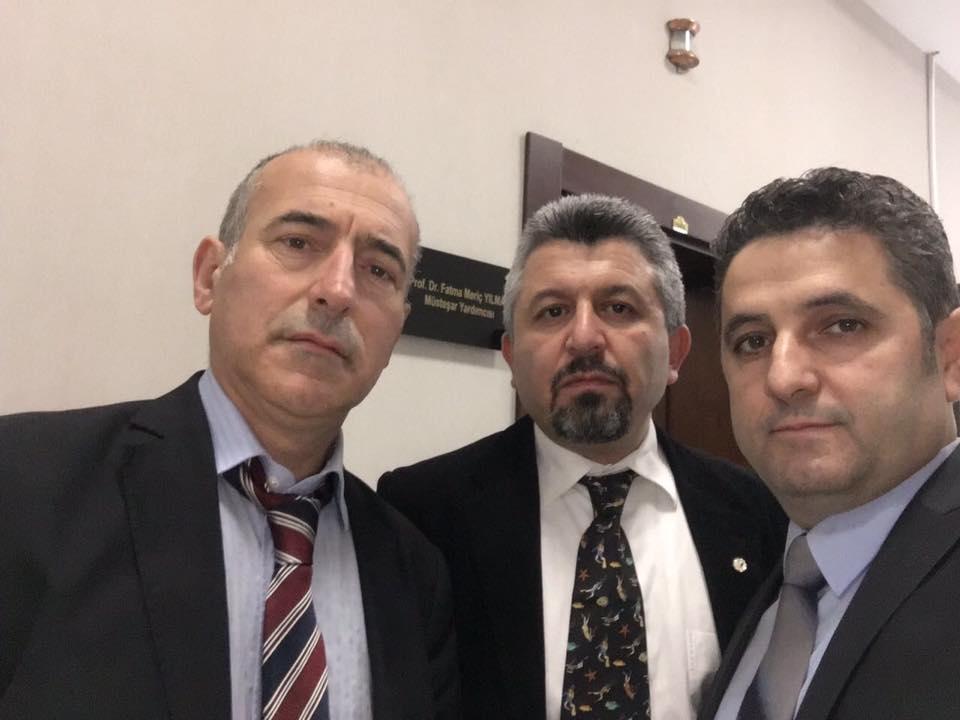 PERFÜZYONİSTLER
DERNEĞİ
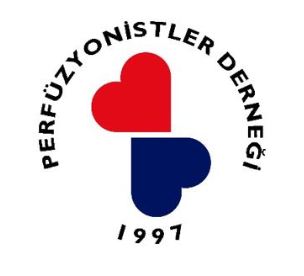 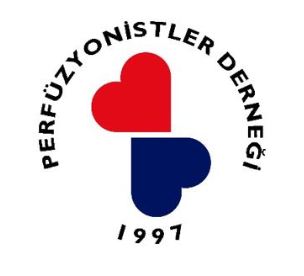 Değerli Arkadaşlar 
Meslek kanunu Bizim için de geçerli...

Kamu Hastanelerinde perfüzyonist kadrosu alabilmek için perfüzyon lisans ve ya yüksek lisans bitirmek zorundayız.
PERFÜZYONİSTLER
DERNEĞİ
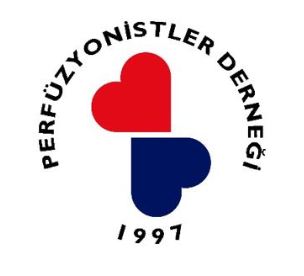 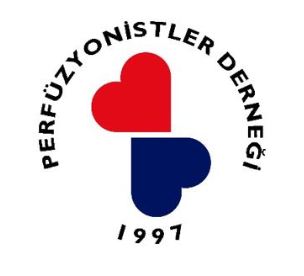 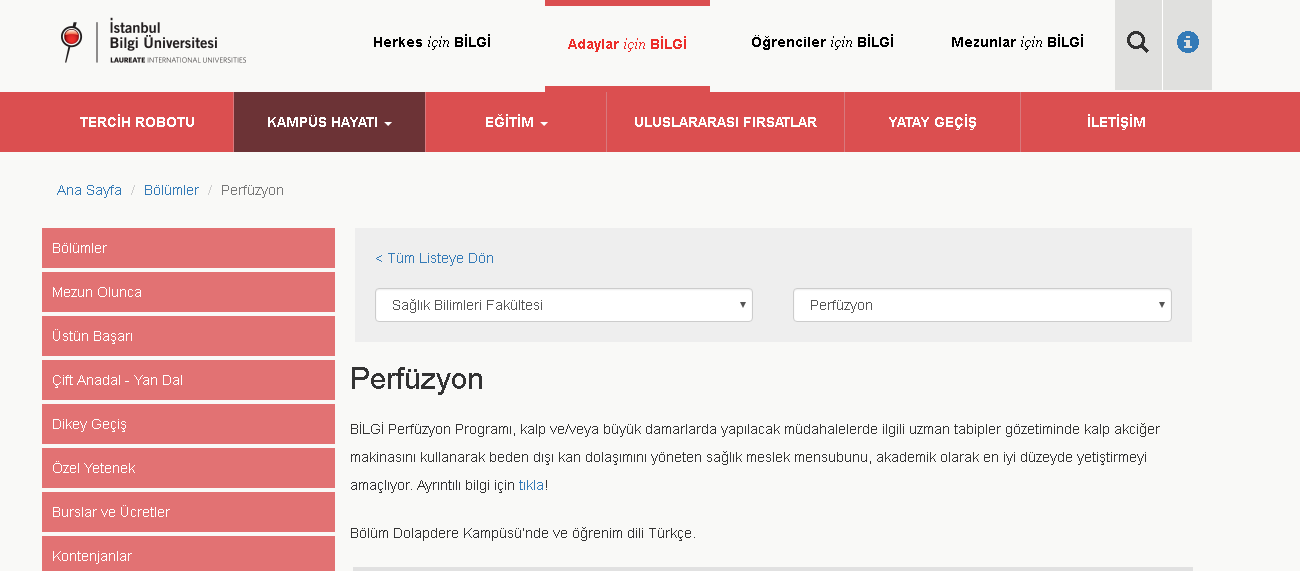 İstanbul Bilgi Üniversitesi
Perfüzyon Lisans Programı
PERFÜZYONİSTLER
DERNEĞİ
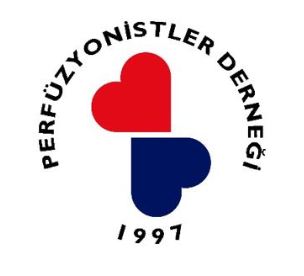 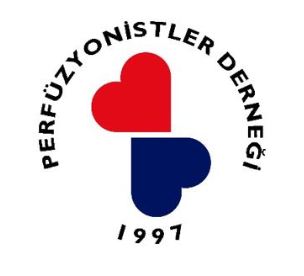 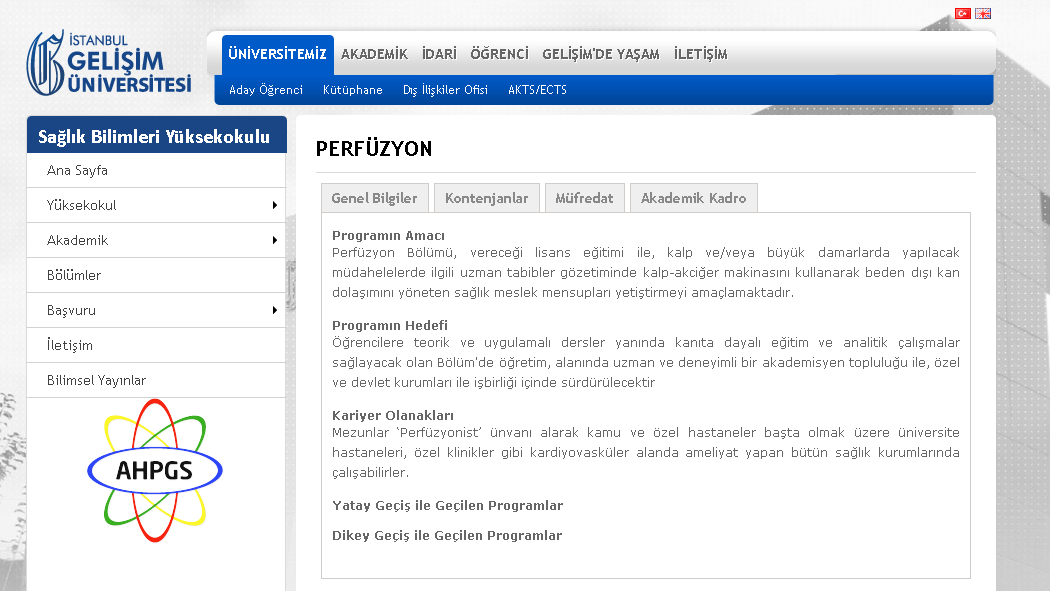 Gelişim Üniversitesi
Sağlık Bilimleri Yüksekokulu
PERFÜZYONİSTLER
DERNEĞİ
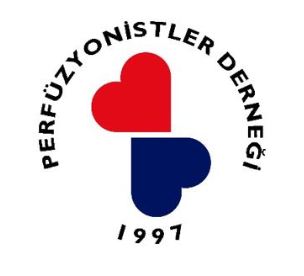 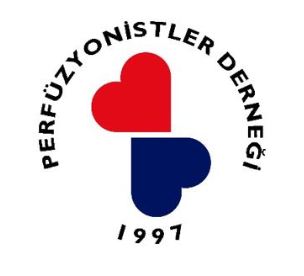 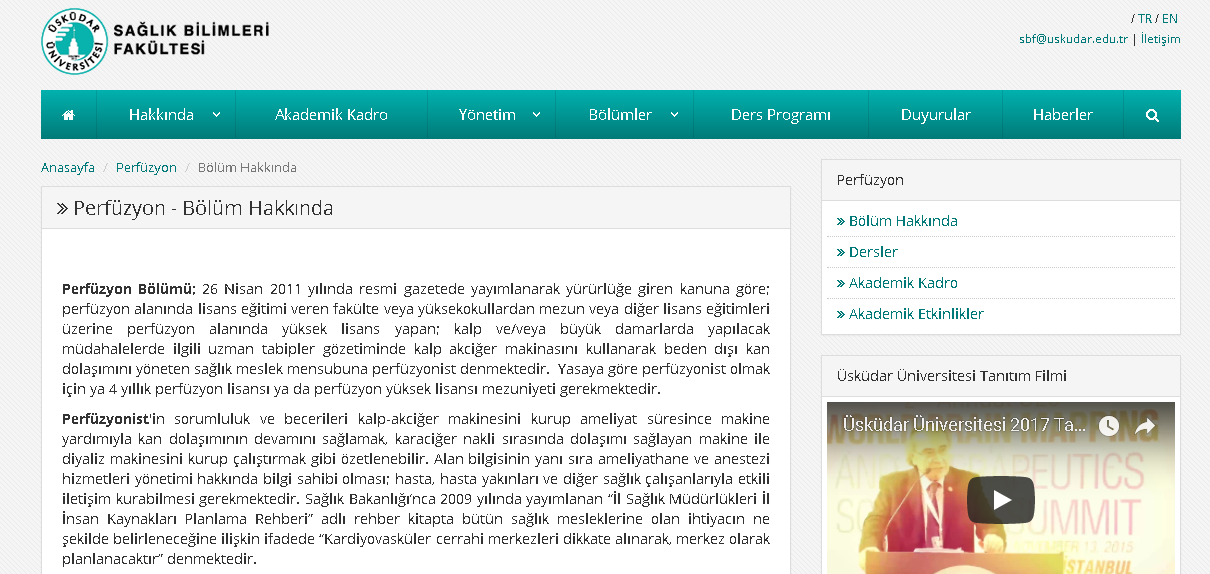 Üsküdar Üniversitesi
Sağlık Bilimleri Fakültesi
PERFÜZYONİSTLER
DERNEĞİ
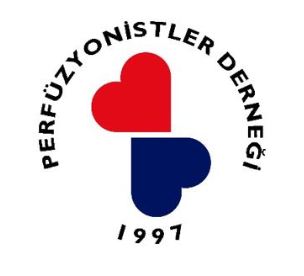 Perfüzyon Yüksek Lisans Programları 
 Ankara Üniversitesi
 9 Eylül Üniversitesi
 18 Mart Üniversitesi
 Sakarya Üniversitesi
 Medipol Üniversitesi
 İstanbul Üniversitesi
 Karabük Üniversitesi
 Namık Kemal Üniversitesi
 Ege Üniversitesi
 Harran Üniversitesi
 Acıbadem Üniversitesi
 Sağlık Bilimleri Üniversitesi
 Namık Kemal Üniversitesi
 Sütçü İmam Üniversitesi
PERFÜZYONİSTLER
DERNEĞİ
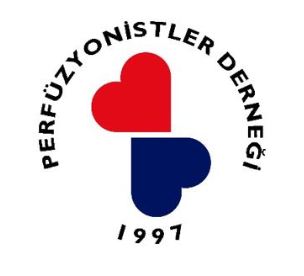 Perfüzyon Doktora  Programları 

Harran Üniversitesi

Çanakkale Üniversitesi
PERFÜZYONİSTLER
DERNEĞİ
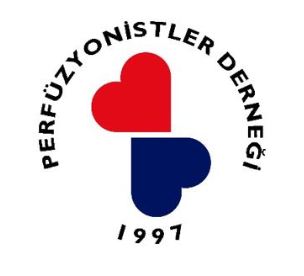 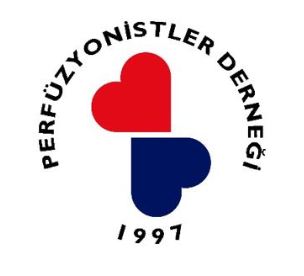 2) Kamu hastanelerinde  farklı kadrolarda olup perfüzyonist olarak çalışan meslektaşlarımızdan 
perfüzyon yüksek lisans programını bitirmiş olanların  
  ünvan değişikliği sınavına  alınması, 

sonrasında ‘Perfüzyonist’ kadrosu ile çalışmaya devam etmesi için ;
PERFÜZYONİSTLER
DERNEĞİ
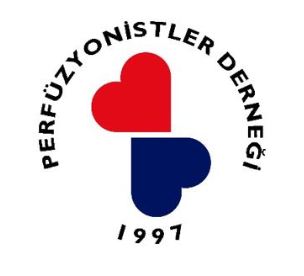 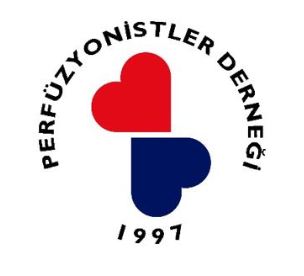 T.C. Sağlık Bakanlığı 
Türkiye Kamu Hastaneleri Kurumu 
Sözleşmeli Personel Atama Daire Başkanı Endam AKSU
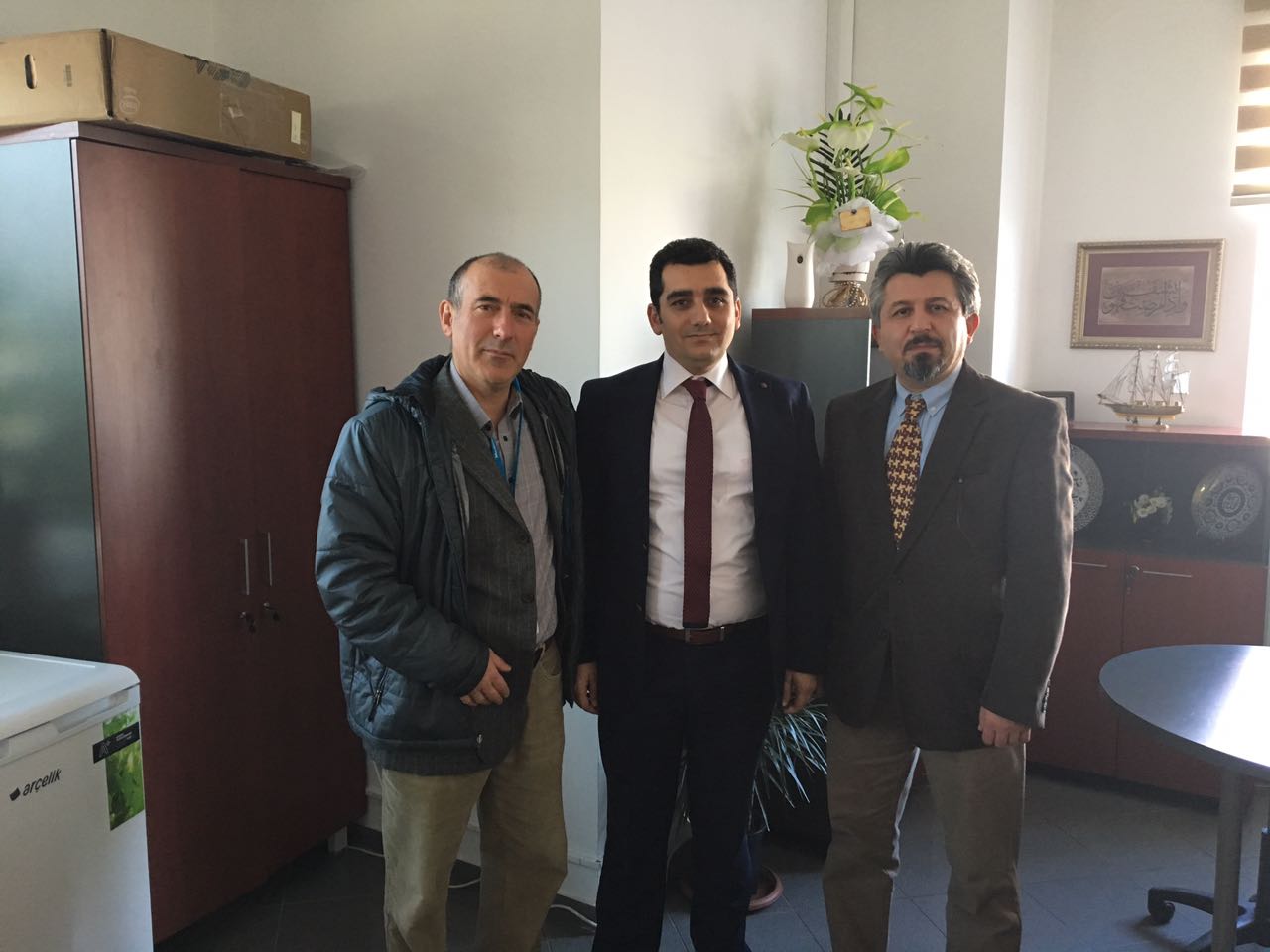 PERFÜZYONİSTLER
DERNEĞİ
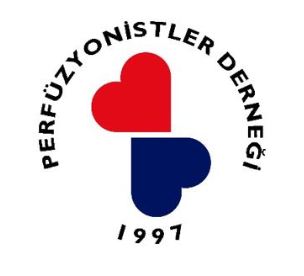 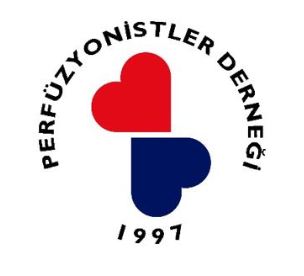 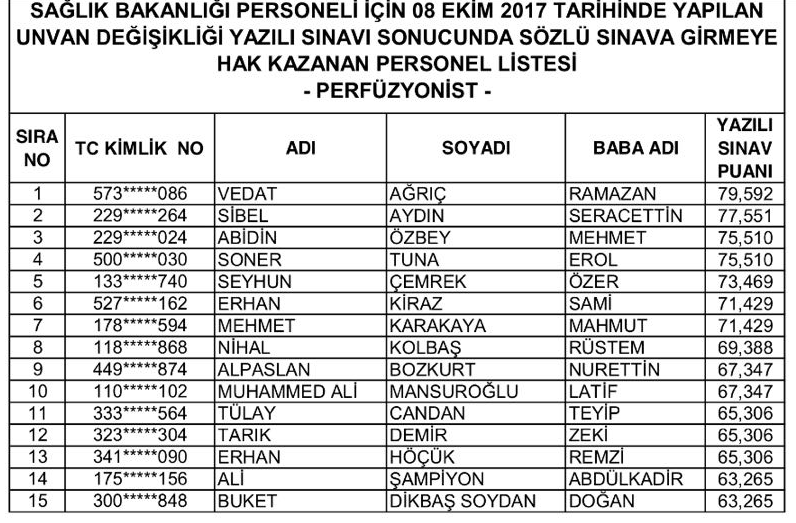 PERFÜZYONİSTLER
DERNEĞİ
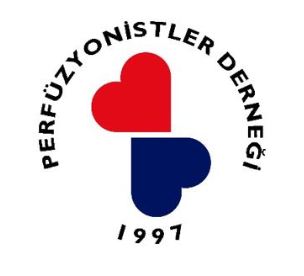 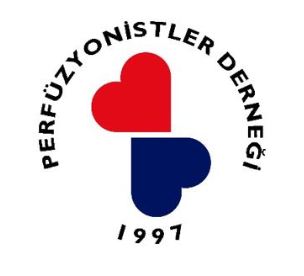 3) İki yıllık önlisans  ‘Perfüzyon Teknikleri’ bölümünün kapatılması                                                                                                                                                                        
 
mezun öğrencilerinin  lisans perfüzyon bölümünü tamamlamaları...
PERFÜZYONİSTLER
DERNEĞİ
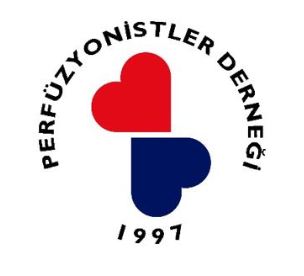 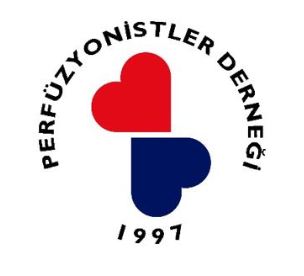 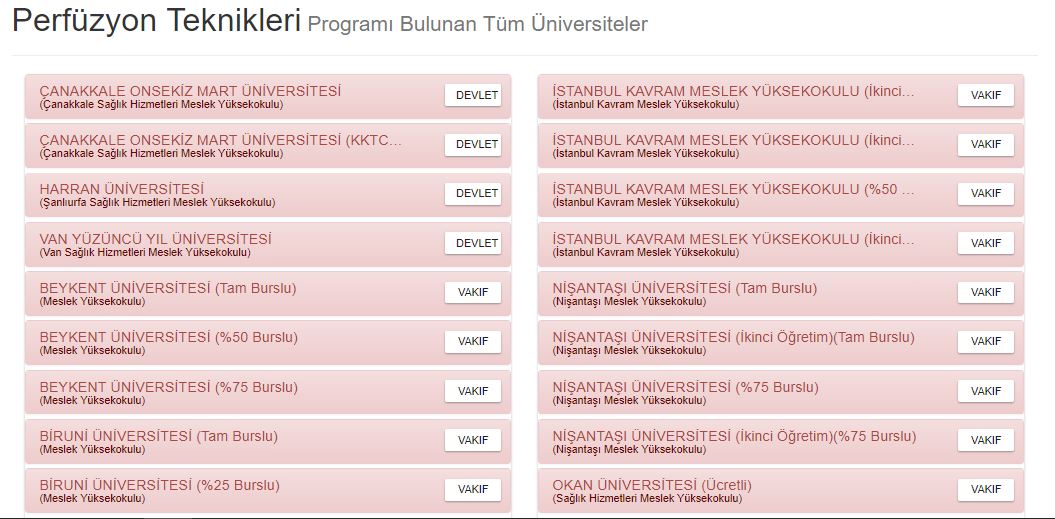 TOPLAMDA 17 FARKLI ÜNİVERSİTE...
PERFÜZYONİSTLER
DERNEĞİ
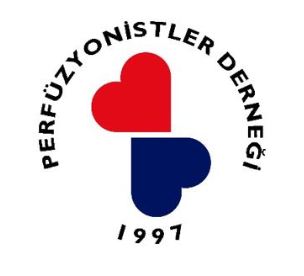 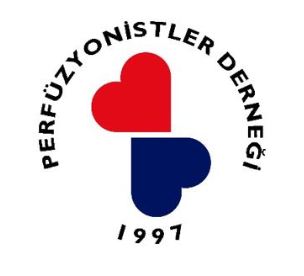 Prof. Dr. Safa  KAPICIOĞLU - YÖK Başkan Vekili
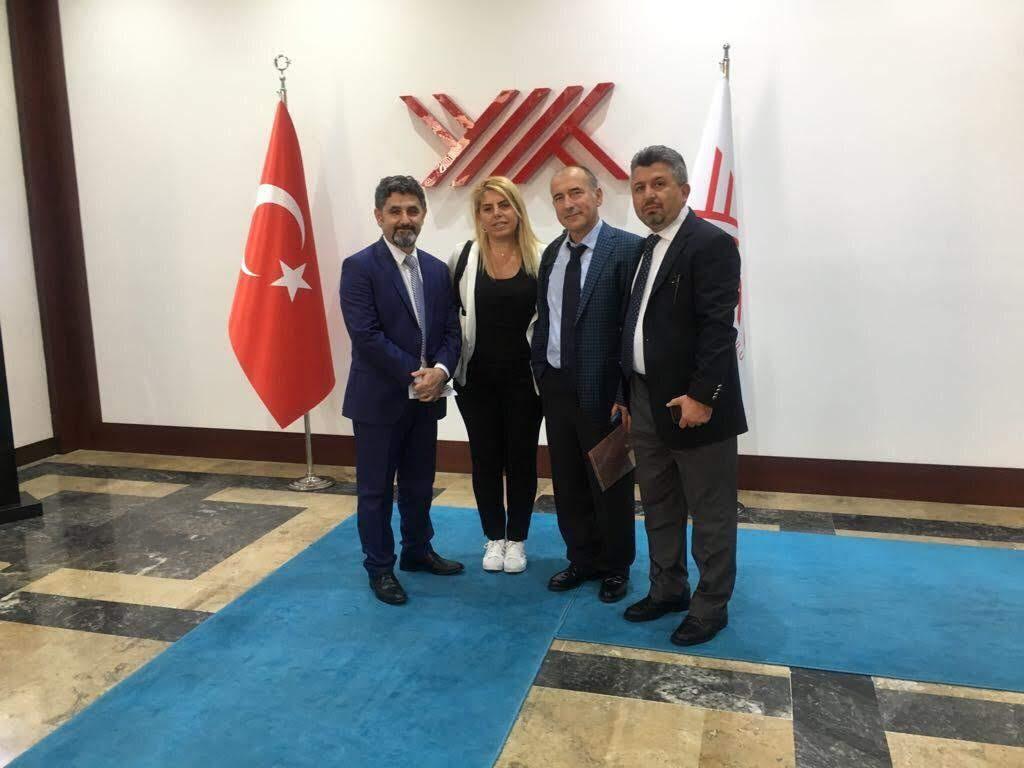 PERFÜZYONİSTLER
DERNEĞİ
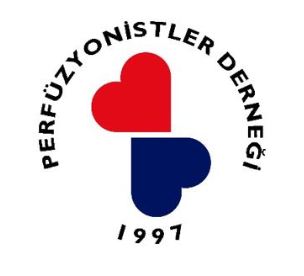 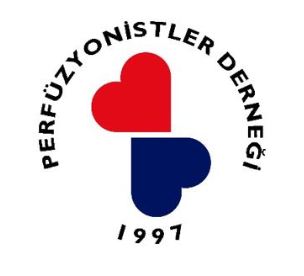 Sağlık Bilimleri Üniversitesi Rektörü Prof. Dr. Cevdet ERDÖL
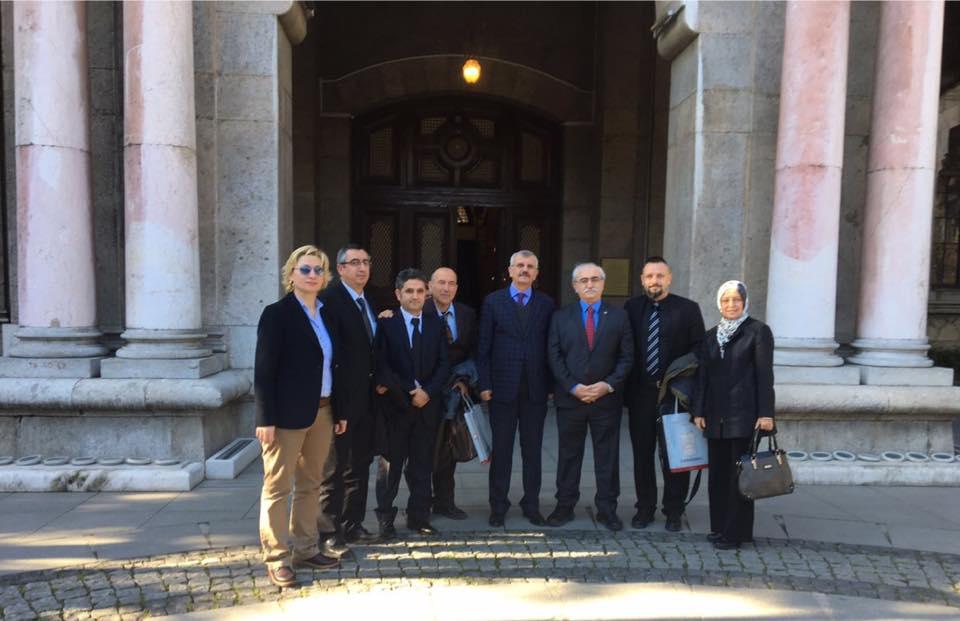 PERFÜZYONİSTLER
DERNEĞİ
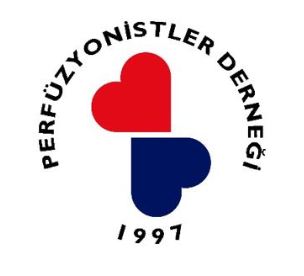 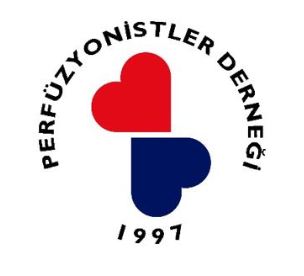 Sağlık Bakanlığı Meslekler Daire Başkanlığı Ziyareti - Ankara
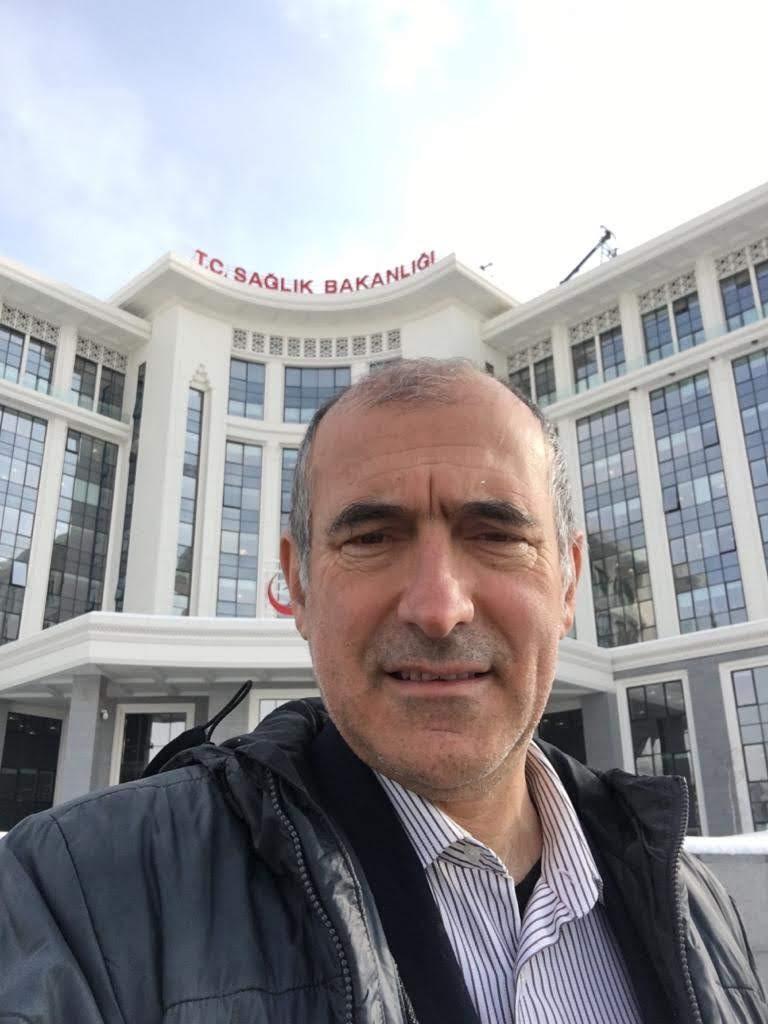 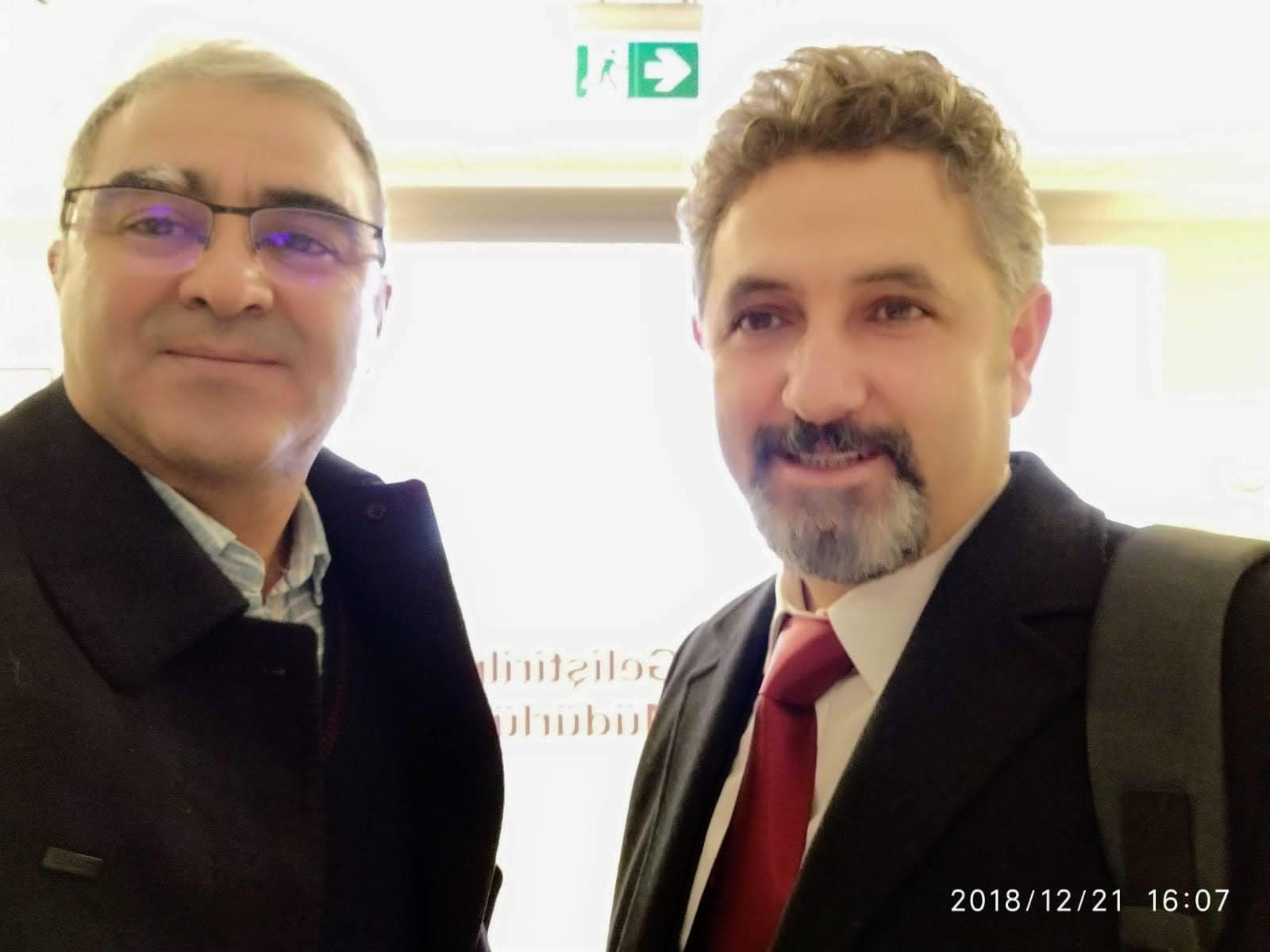 PERFÜZYONİSTLER
DERNEĞİ
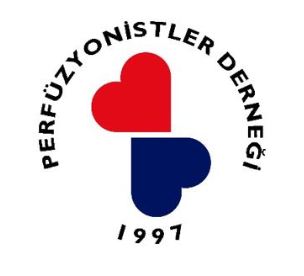 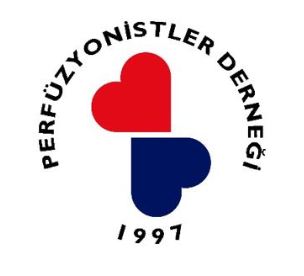 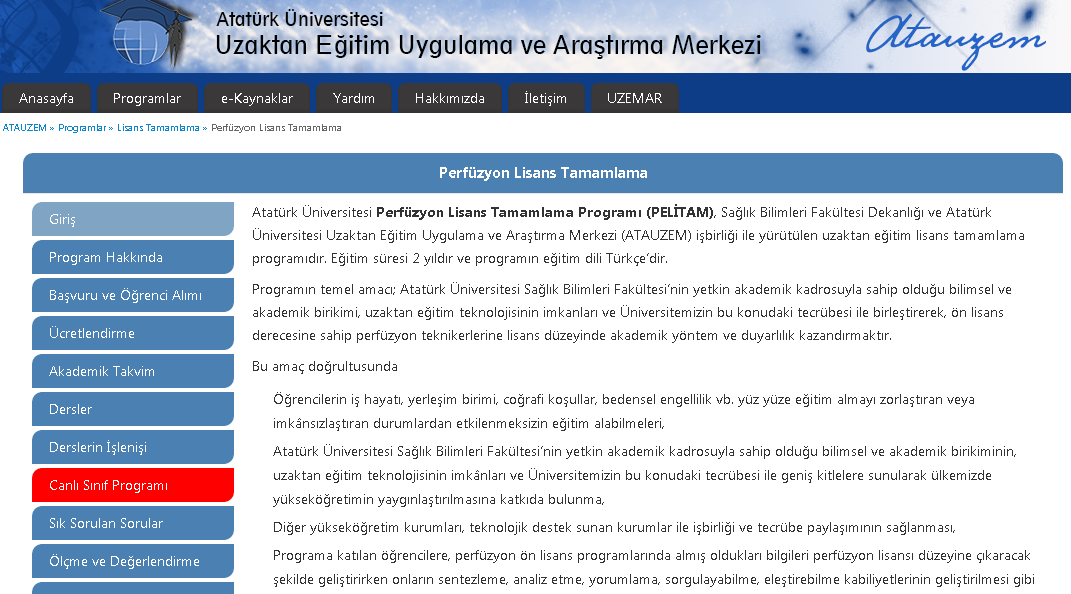 PERFÜZYONİSTLER
DERNEĞİ
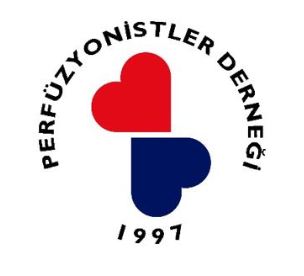 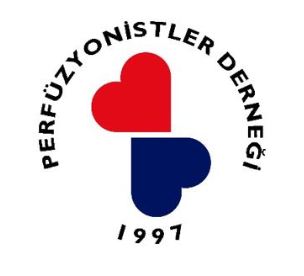 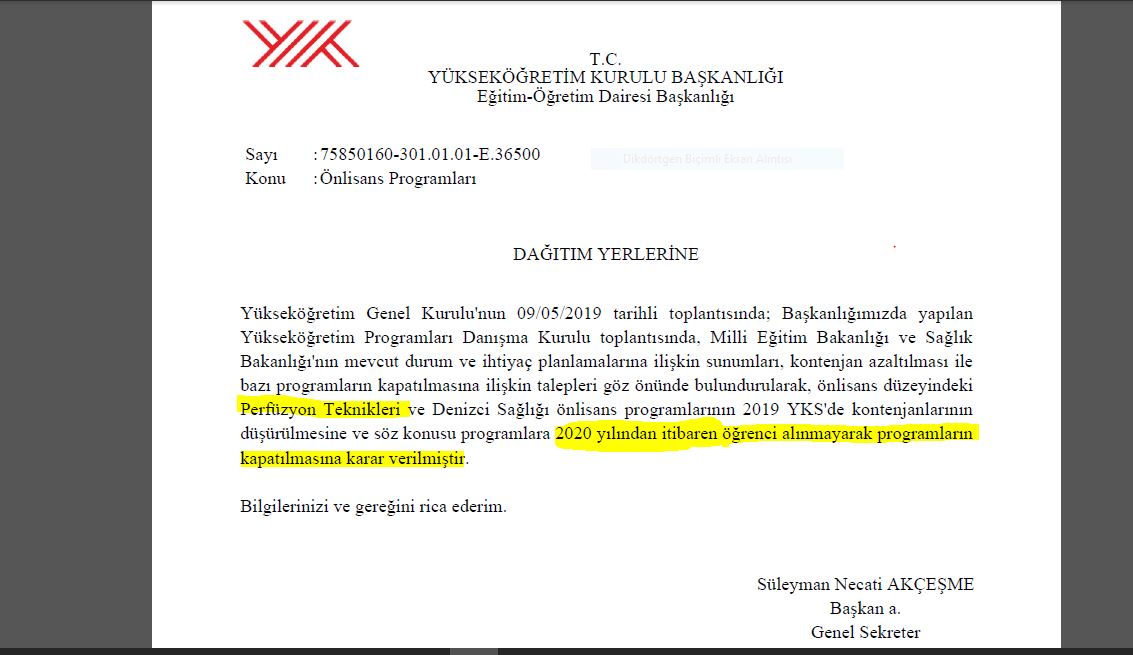 PERFÜZYONİSTLER
DERNEĞİ
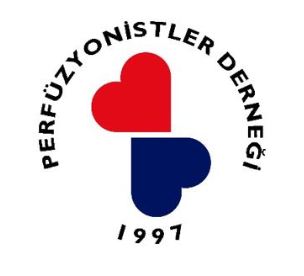 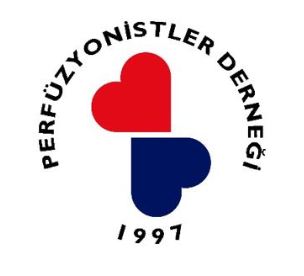 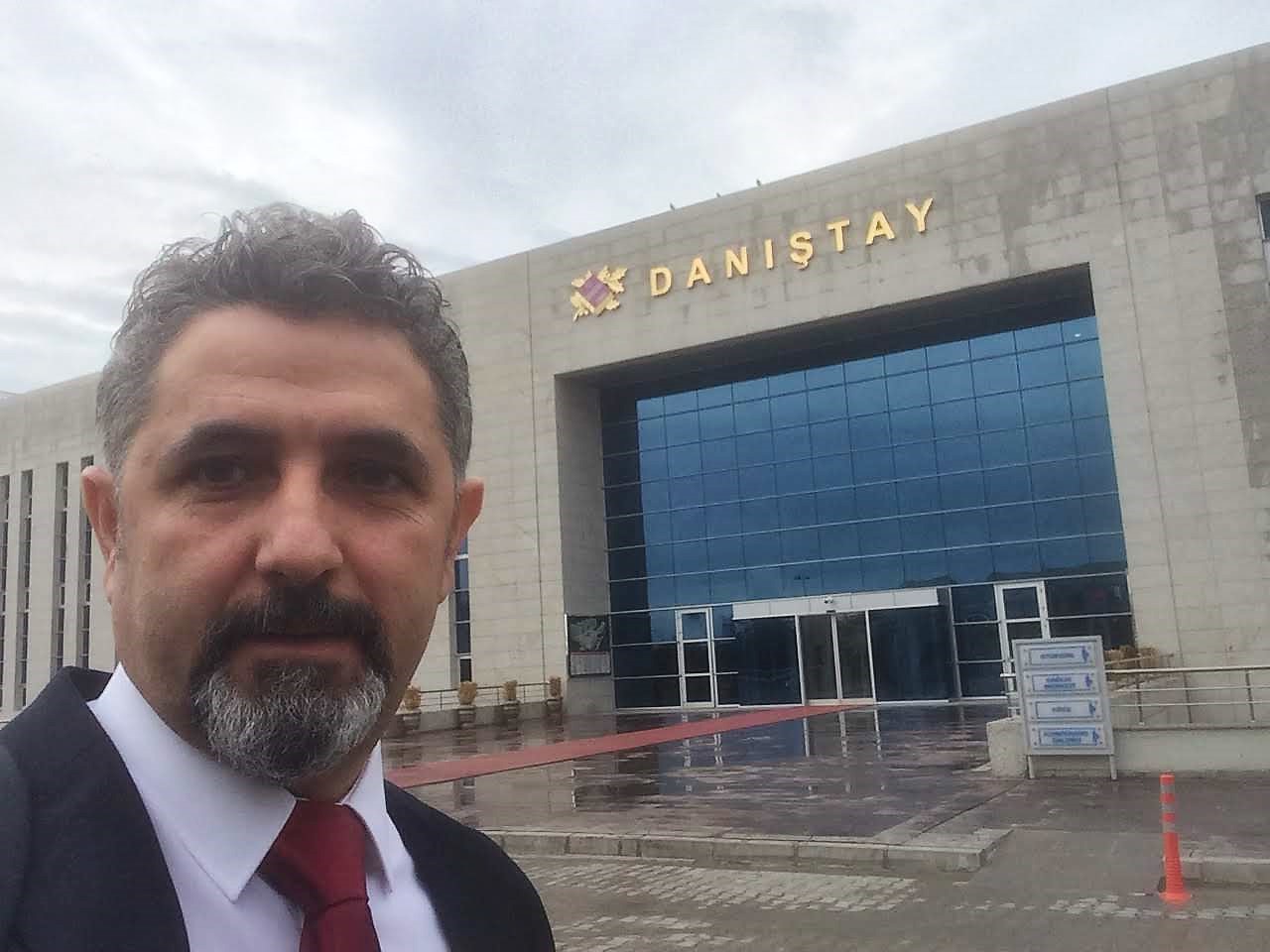 PERFÜZYONİSTLER
DERNEĞİ
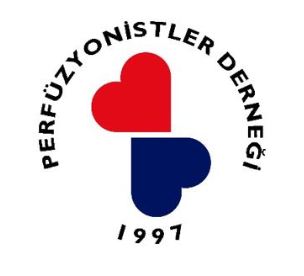 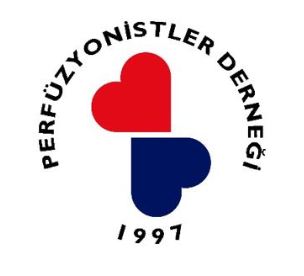 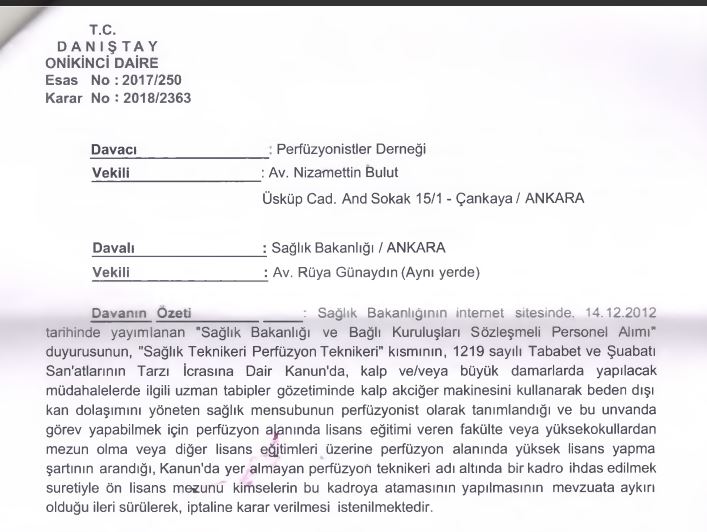 PERFÜZYONİSTLER
DERNEĞİ
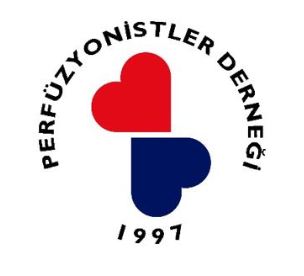 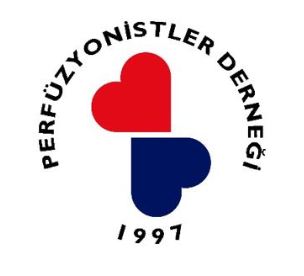 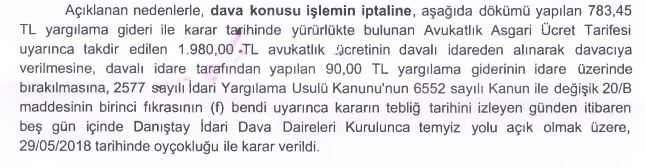 PERFÜZYONİSTLER
DERNEĞİ
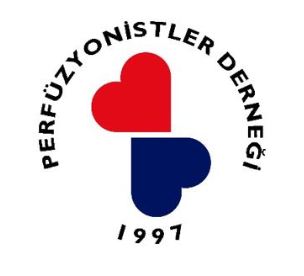 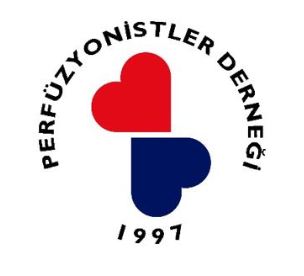 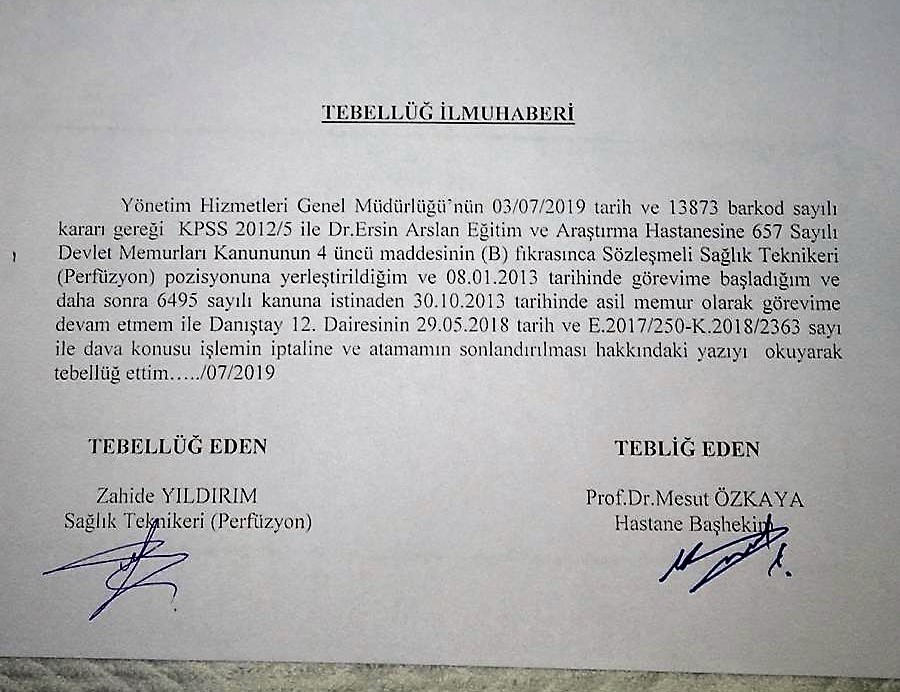 PERFÜZYONİSTLER
DERNEĞİ
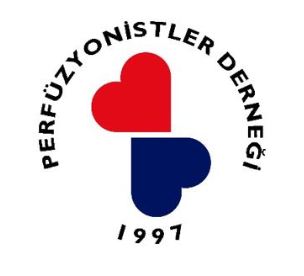 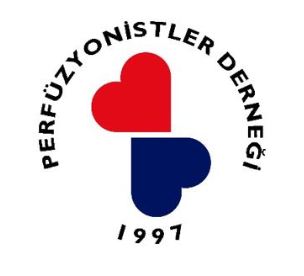 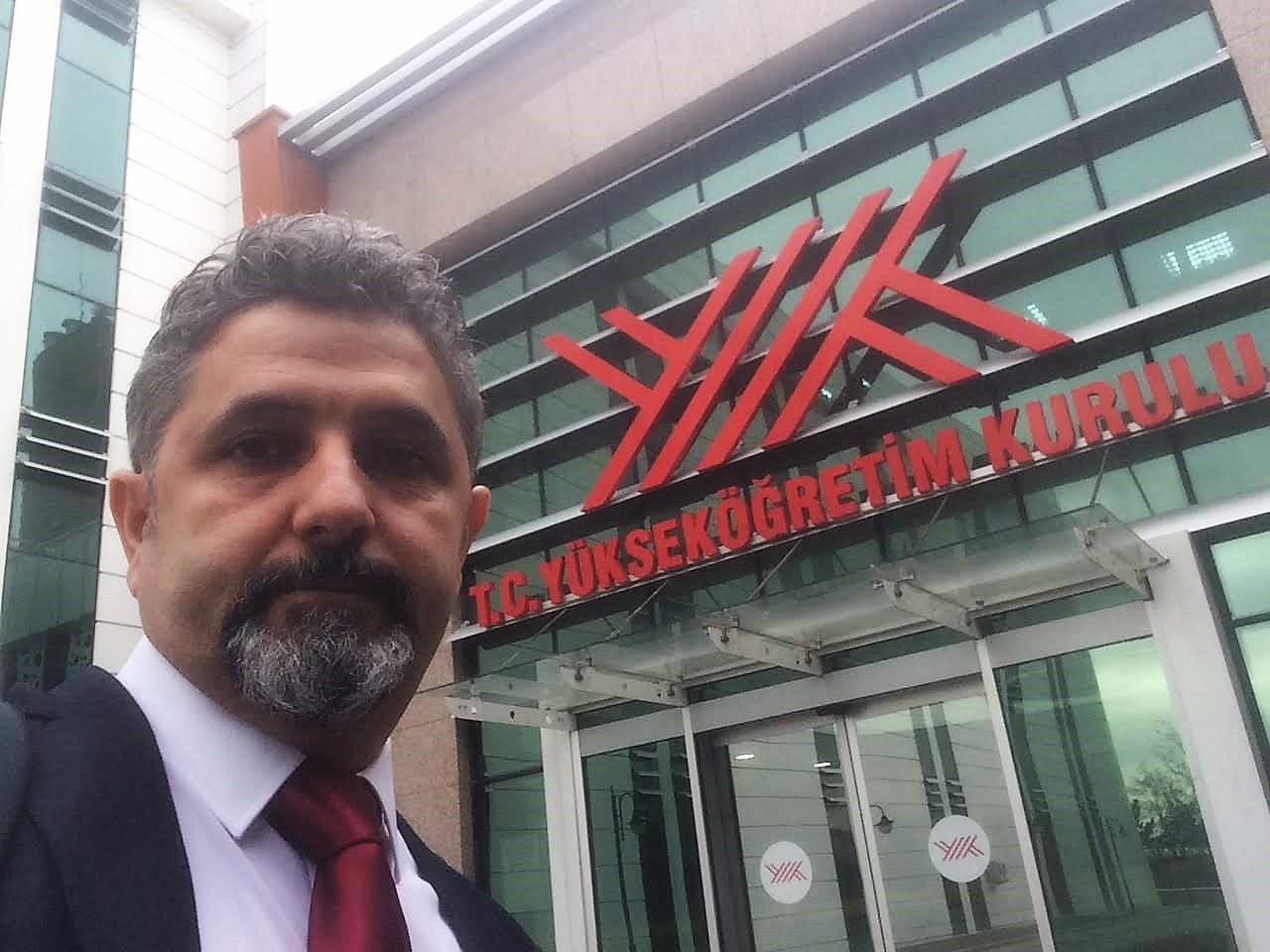 PERFÜZYONİSTLER
DERNEĞİ
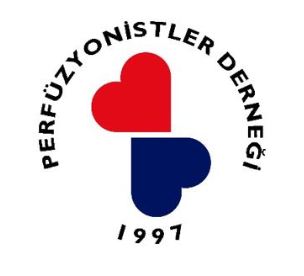 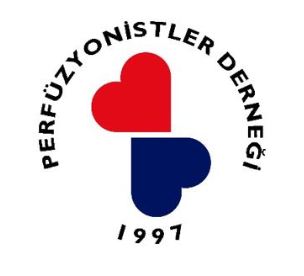 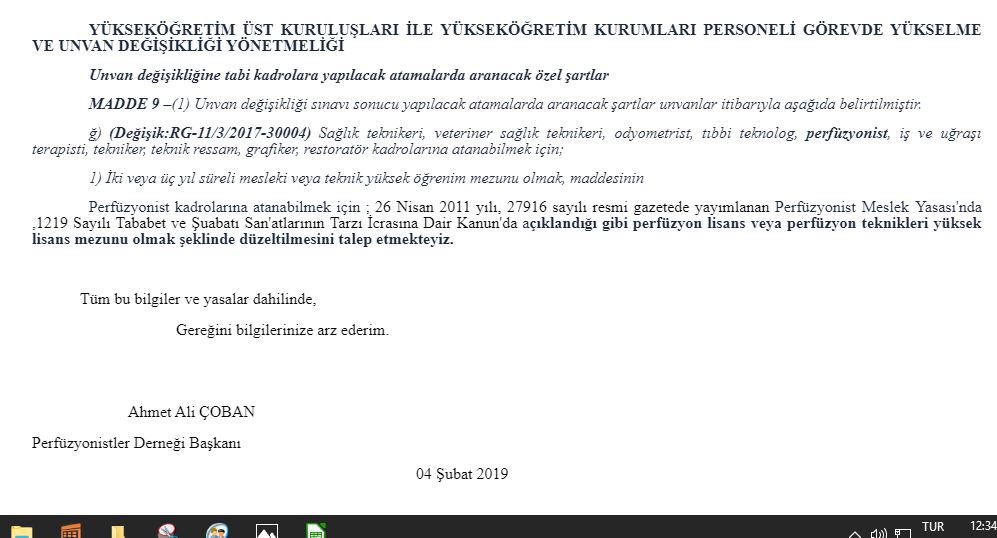 PERFÜZYONİSTLER
DERNEĞİ
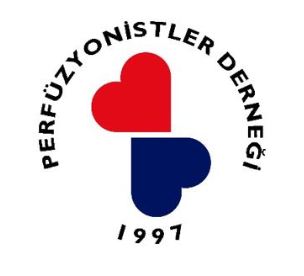 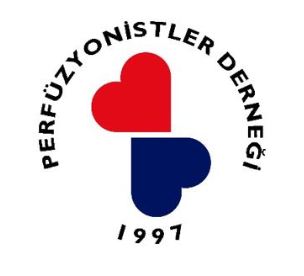 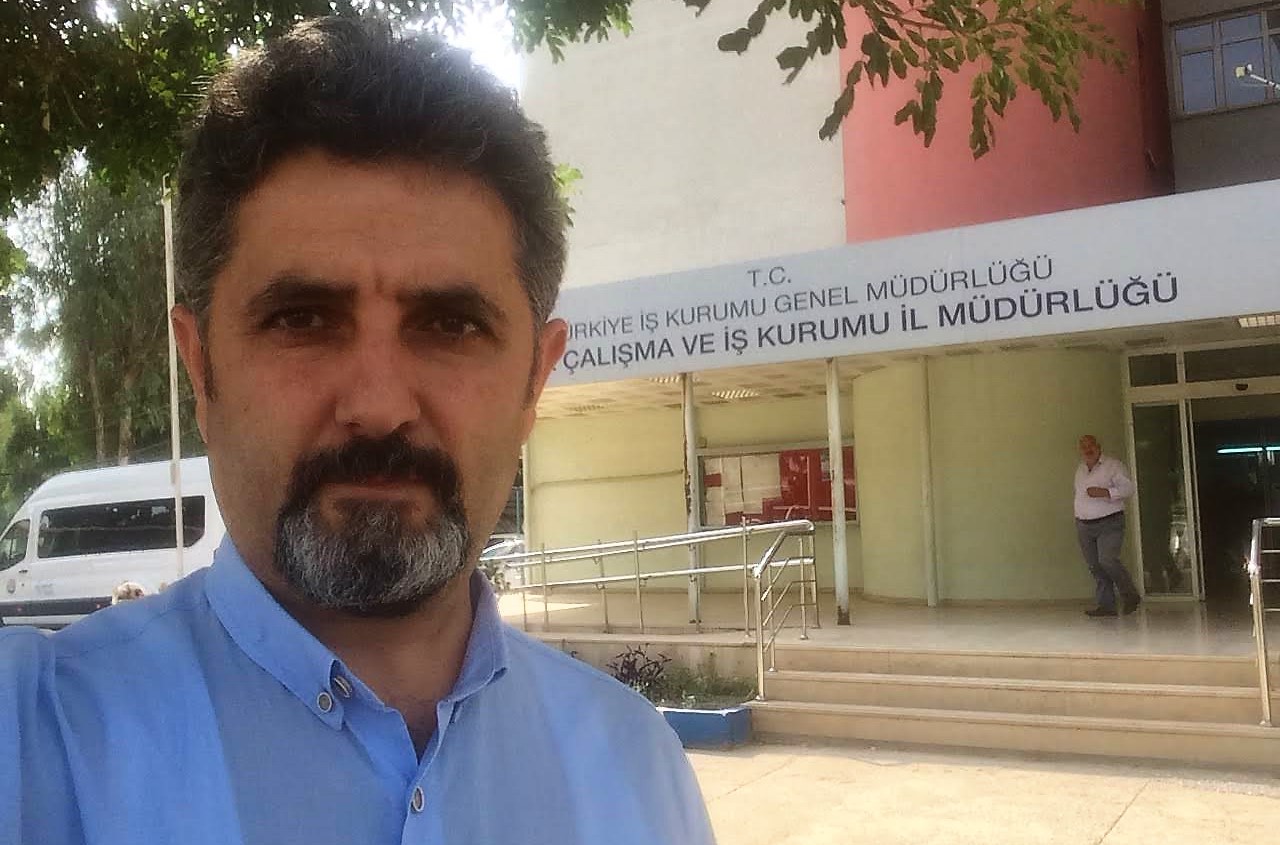 PERFÜZYONİSTLER
DERNEĞİ
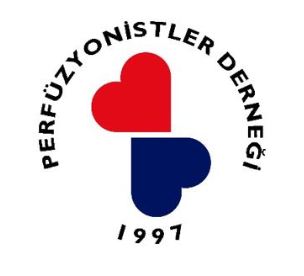 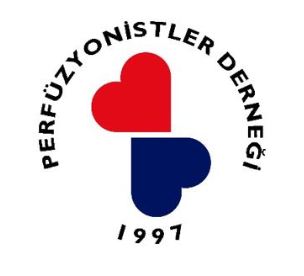 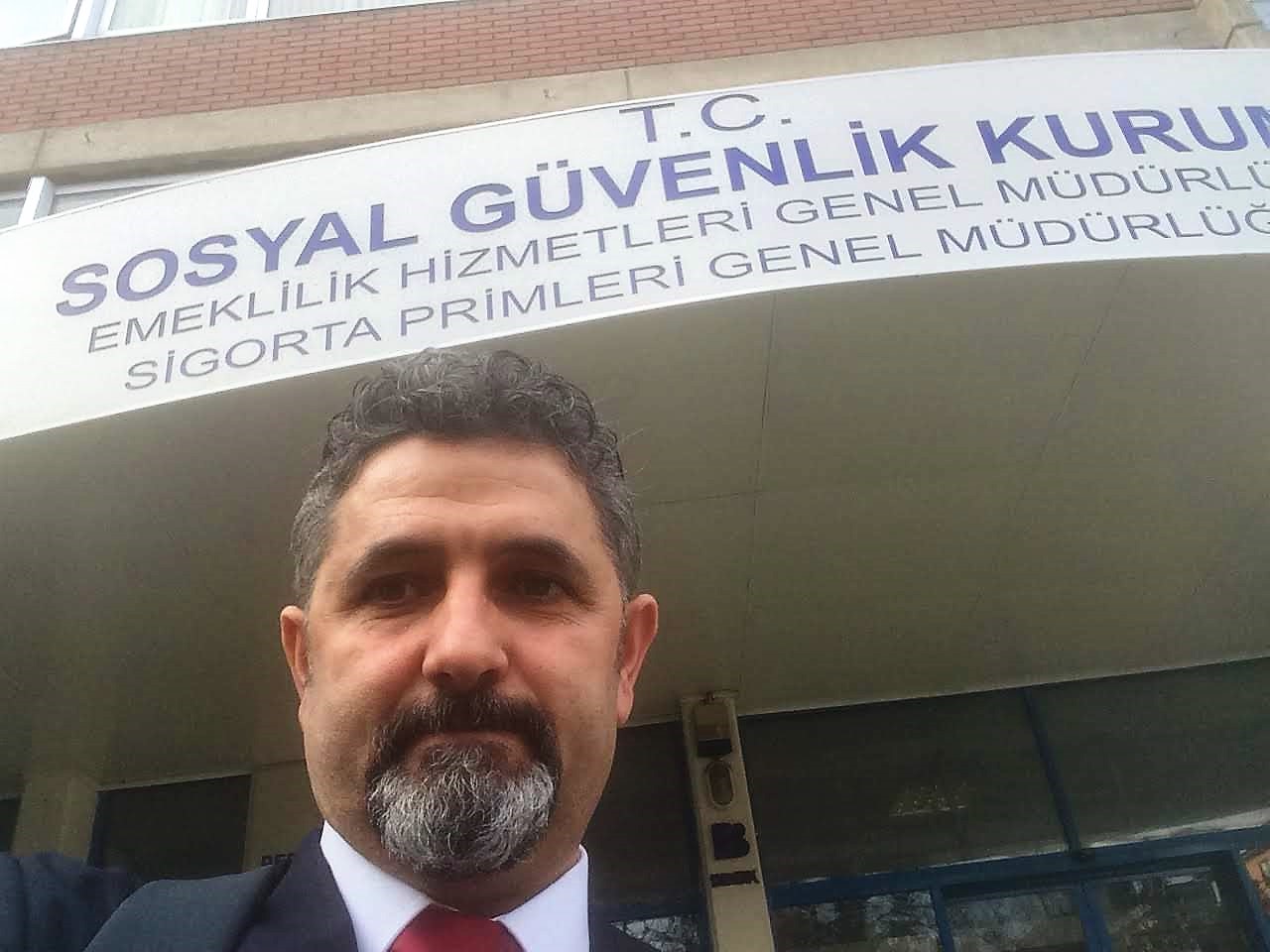 PERFÜZYONİSTLER
DERNEĞİ
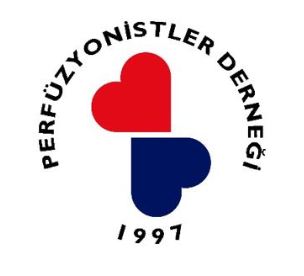 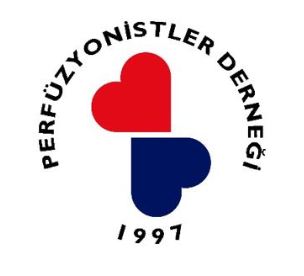 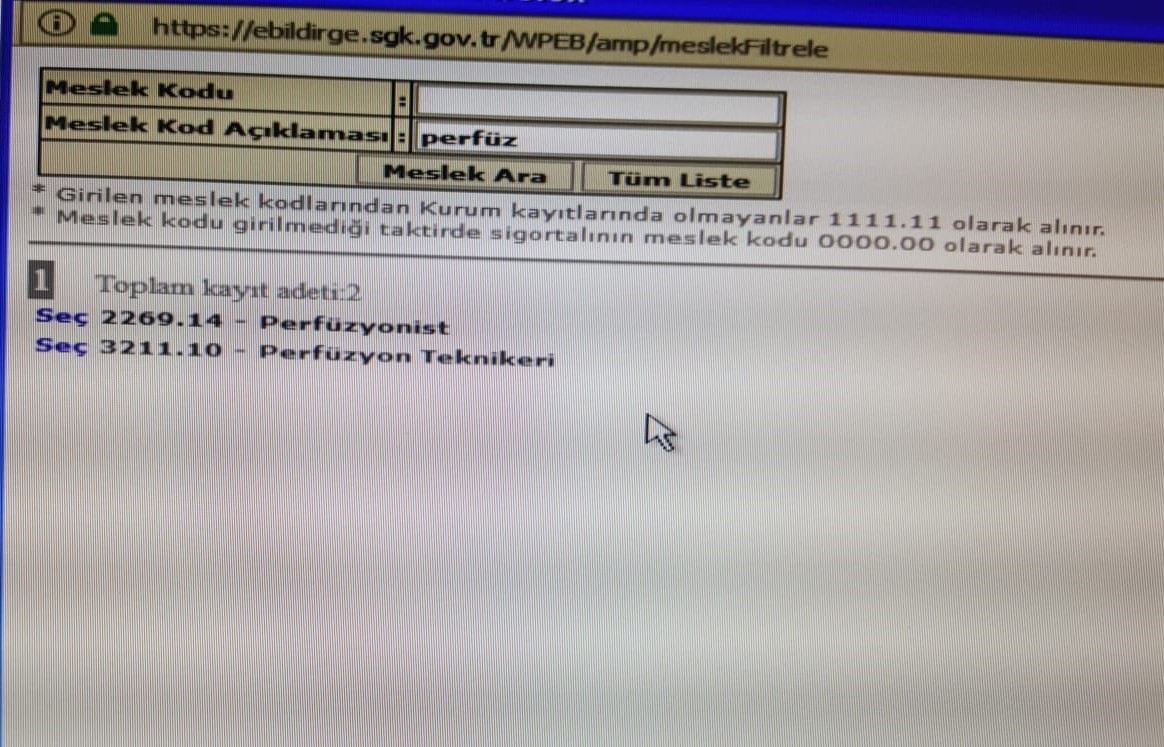 PERFÜZYONİSTLER
DERNEĞİ
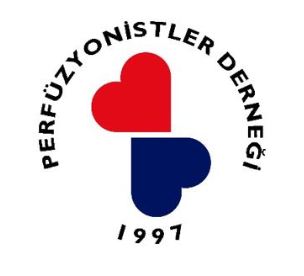 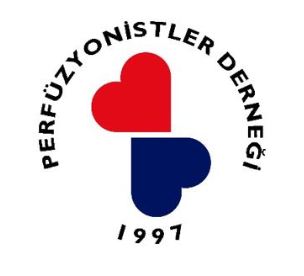 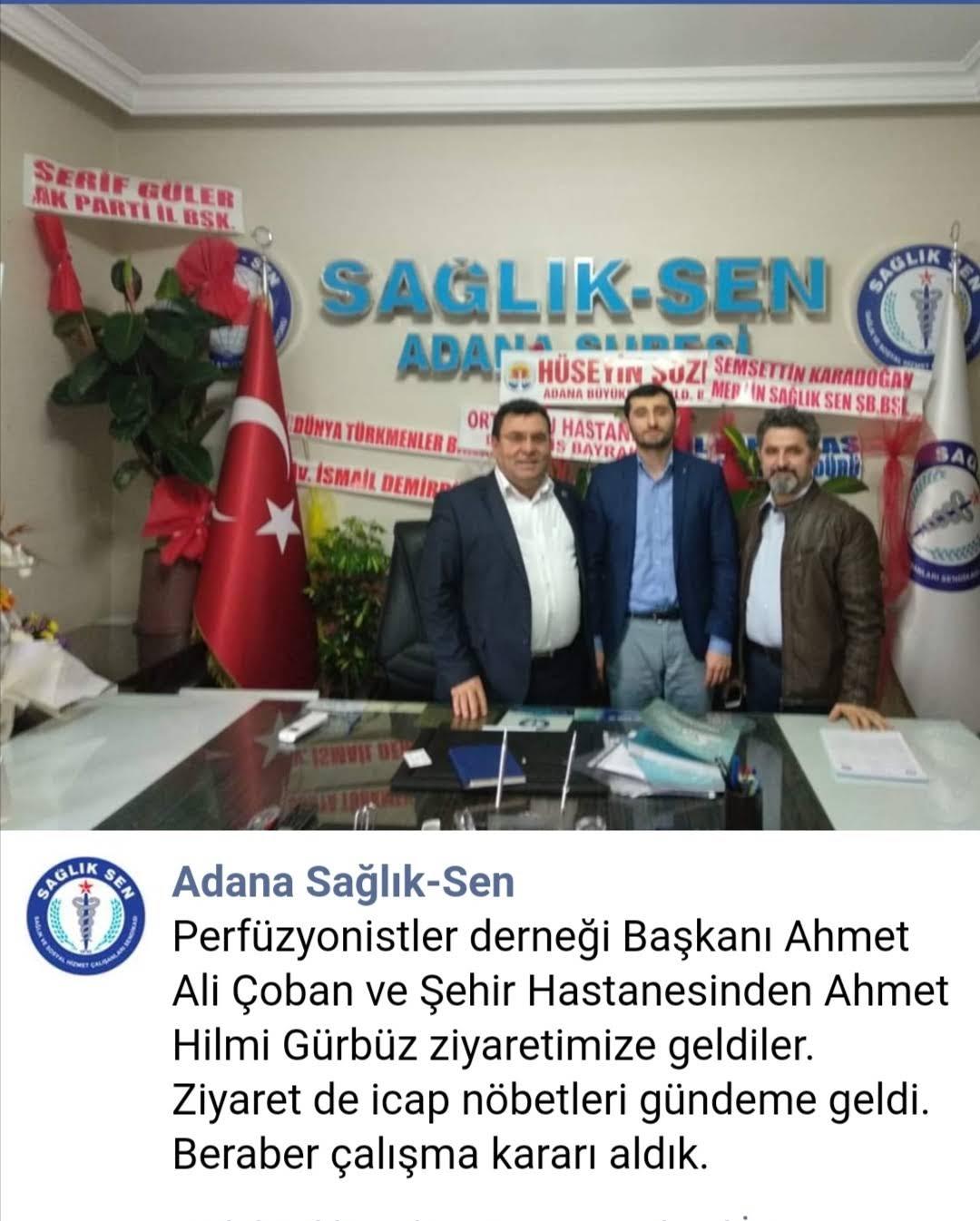 PERFÜZYONİSTLER
DERNEĞİ
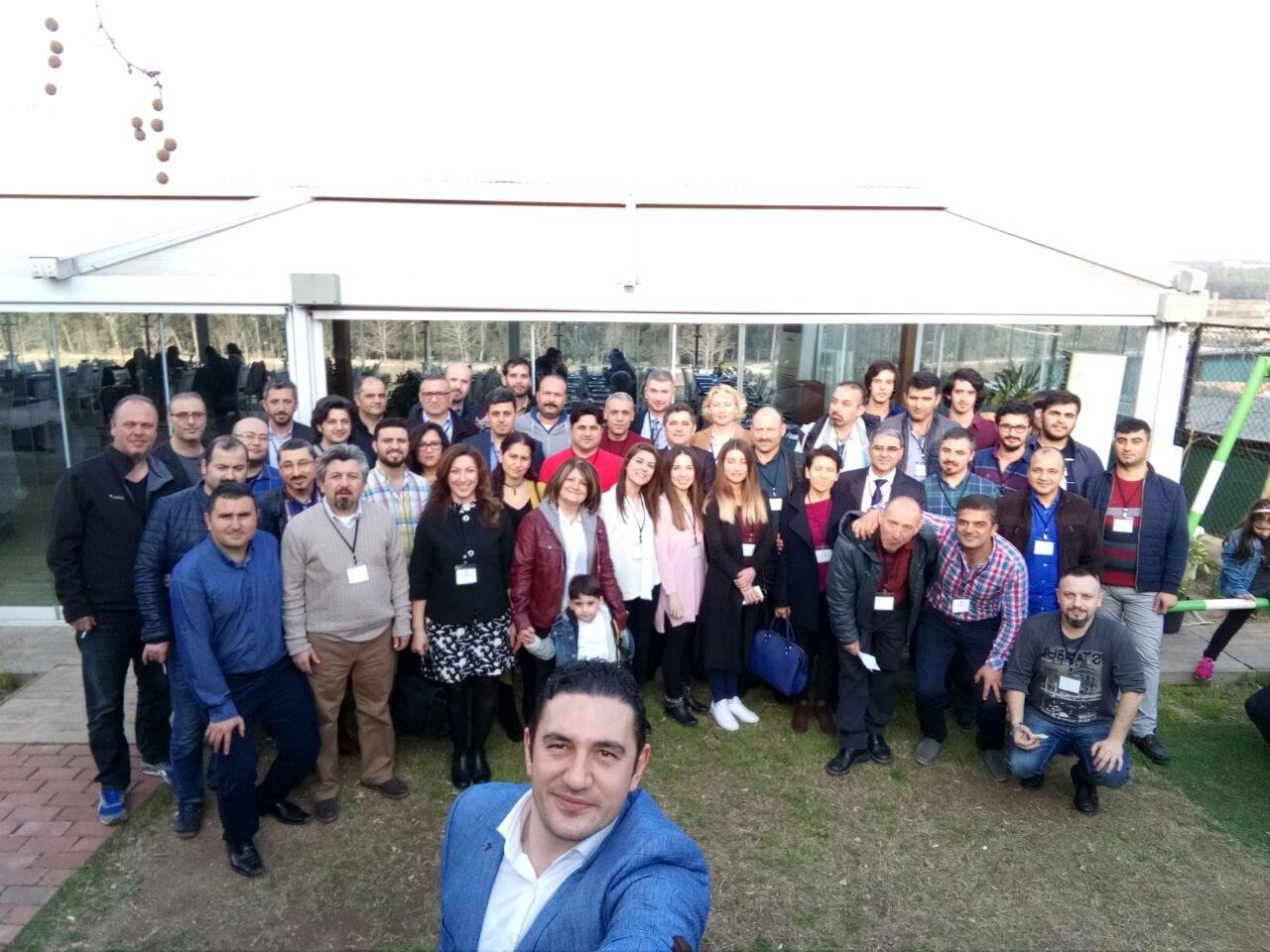 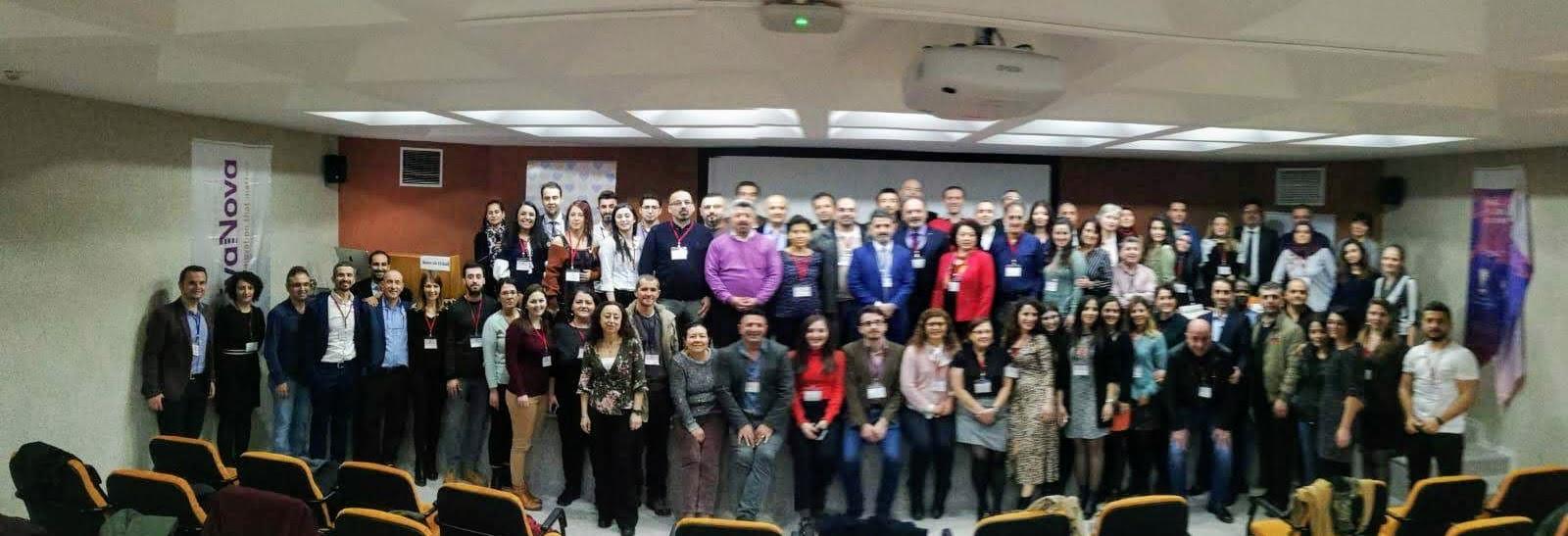 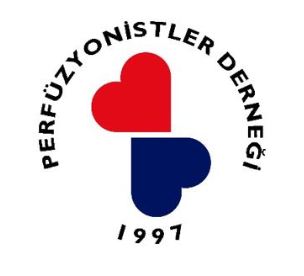 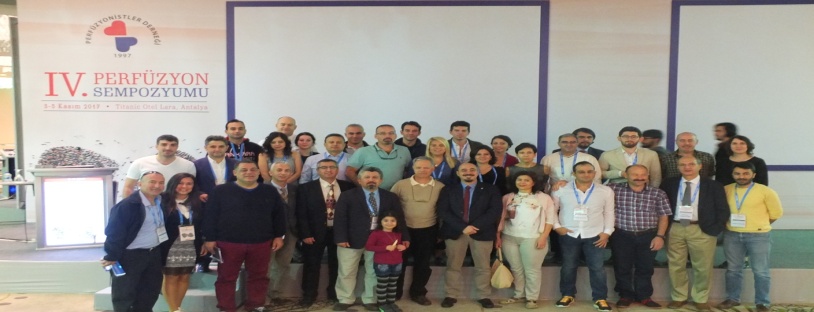 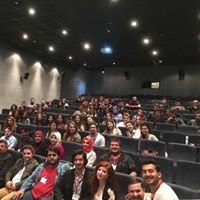 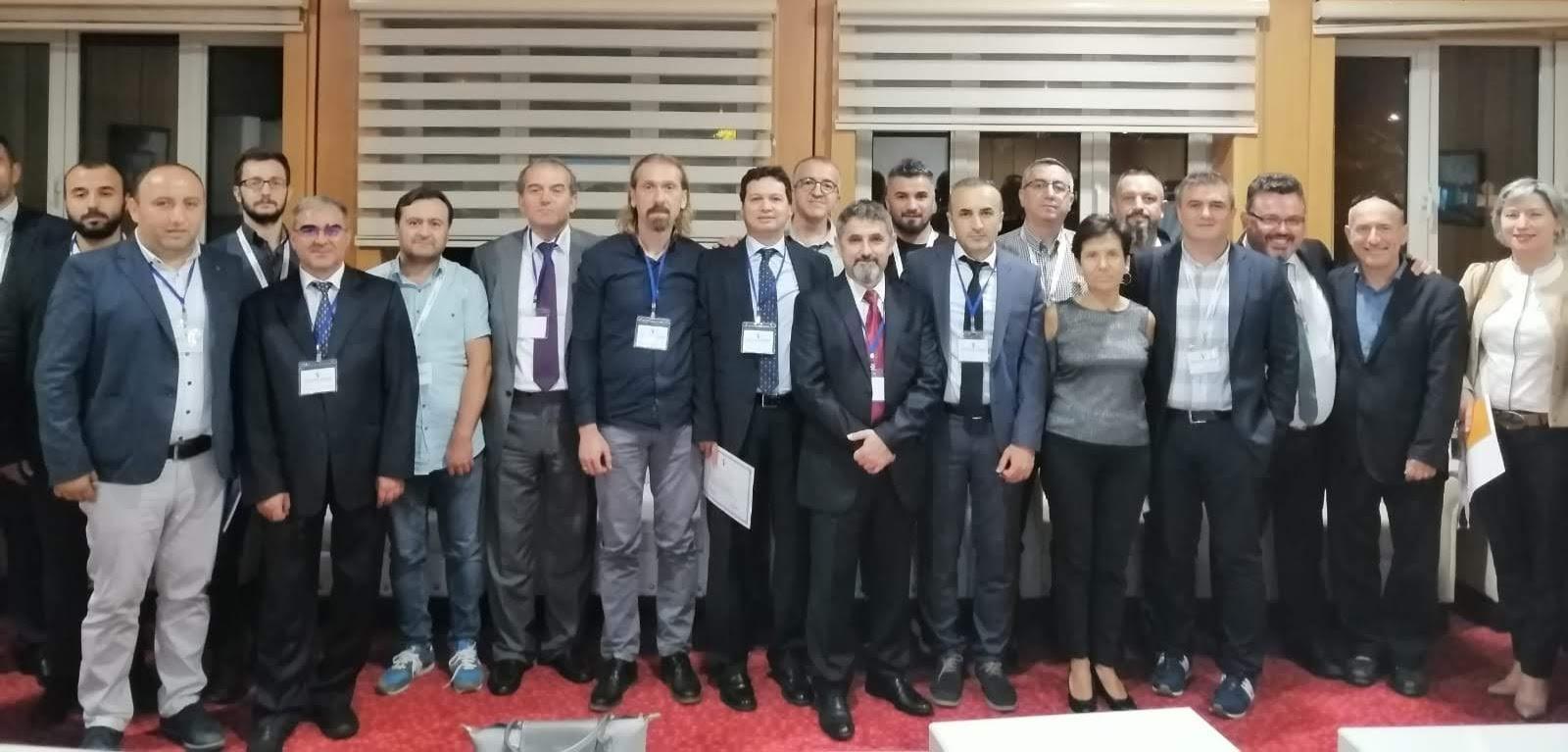 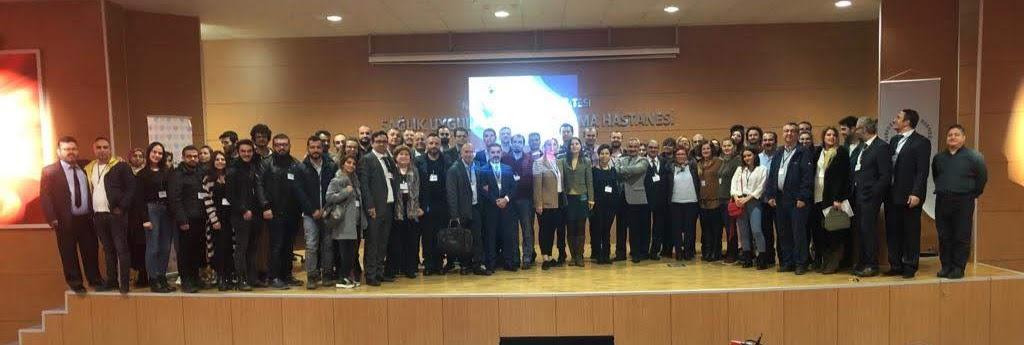 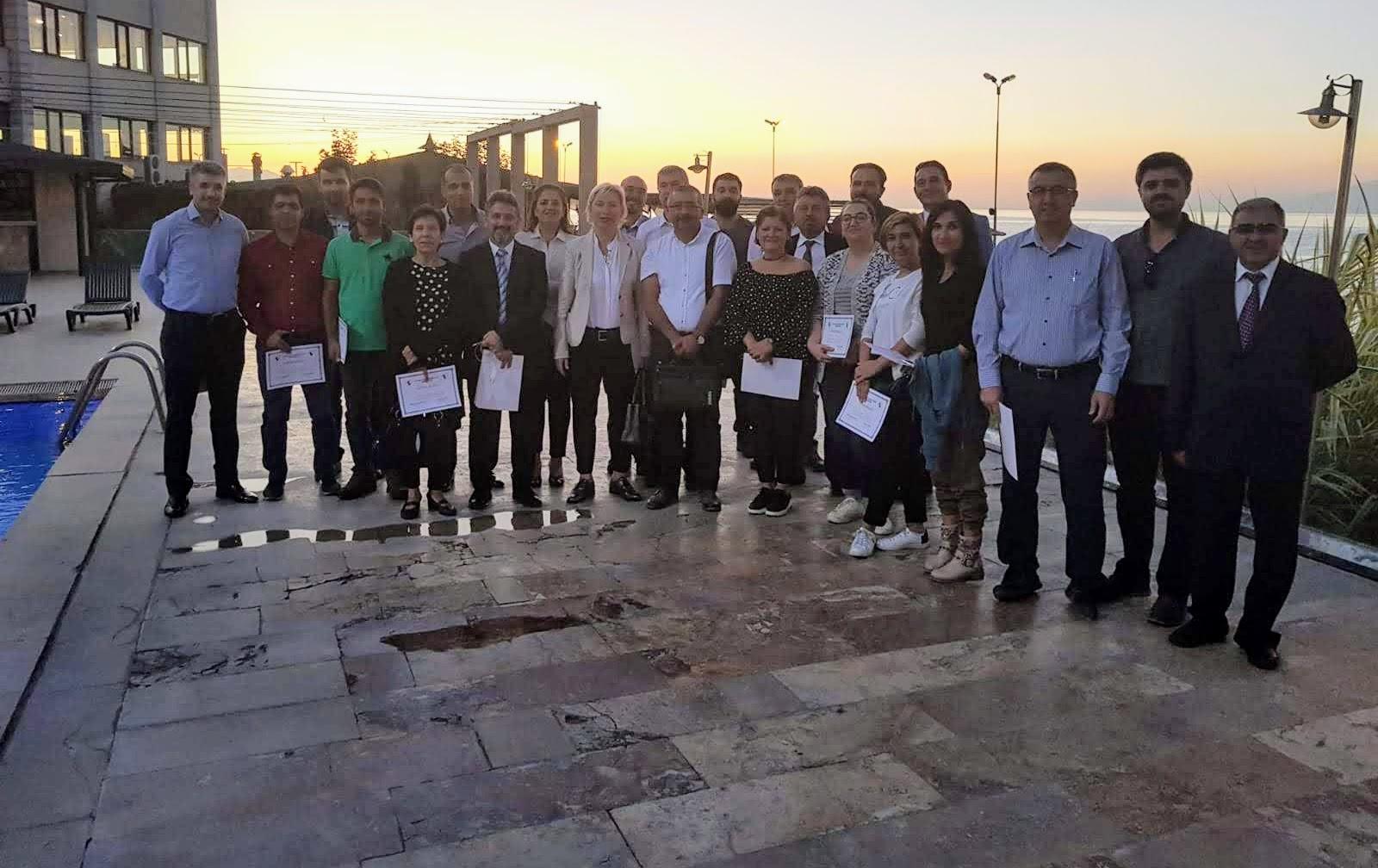 PERFÜZYONİSTLER
DERNEĞİ